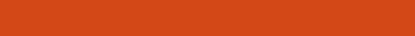 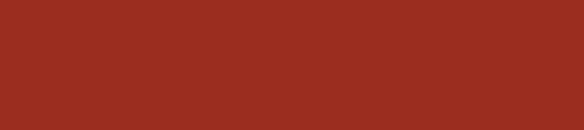 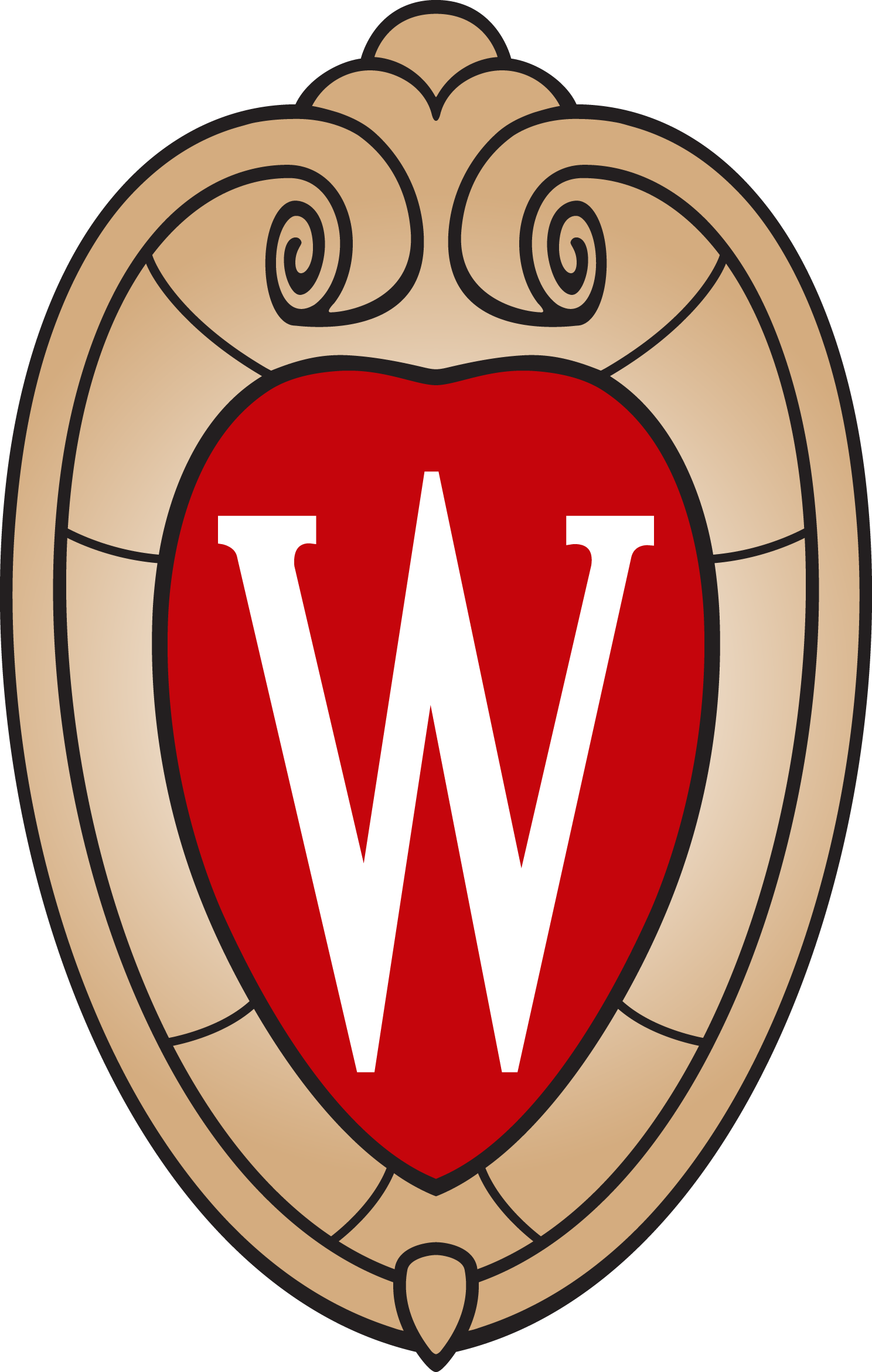 University of Wisconsin – Madison
Mechanical Engineering
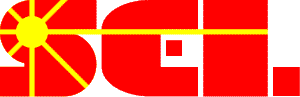 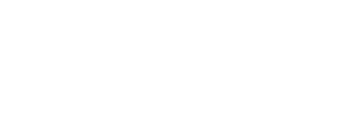 sCO2 Cycle Modeling for Integrated Nuclear and CSP
Brian White
Mechanical Engineering M.S.Advisor: Mike WagnerNovember 30th, 2021
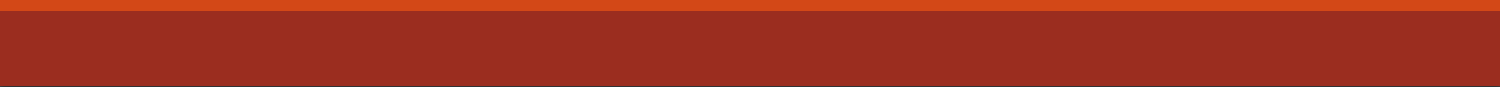 Personal Background
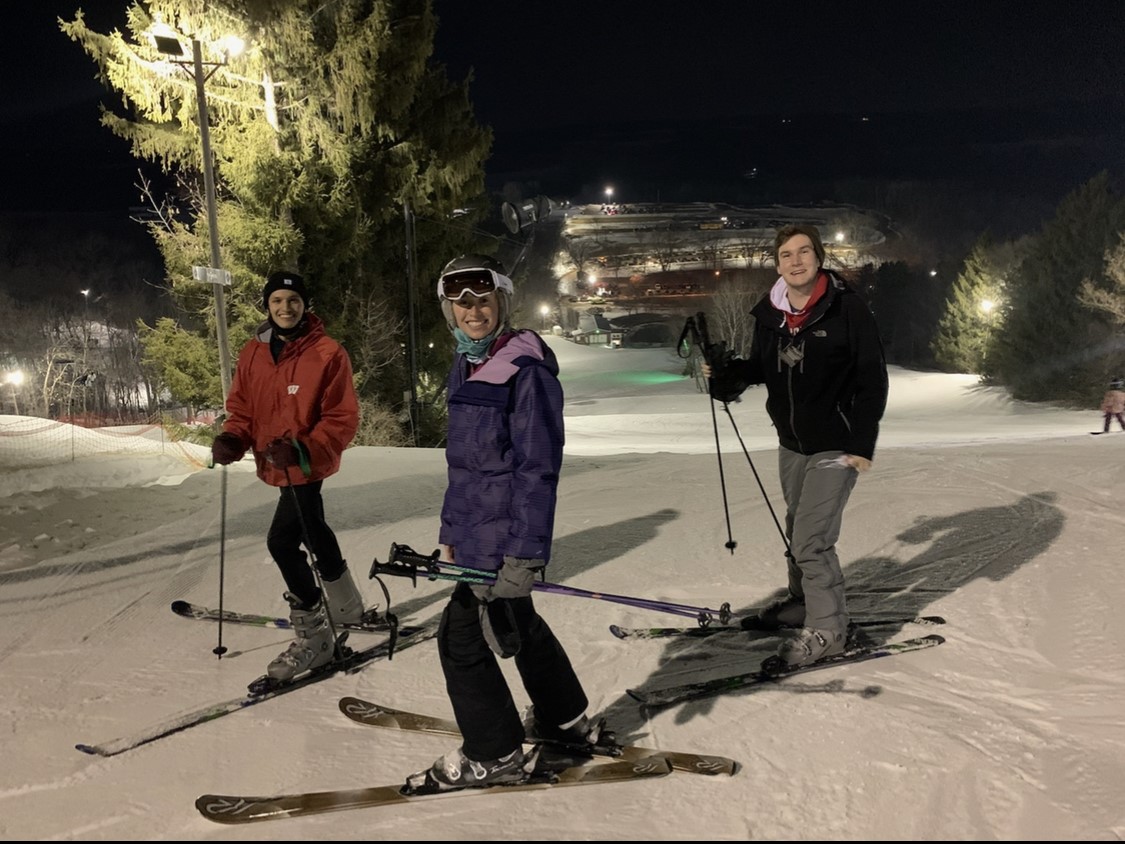 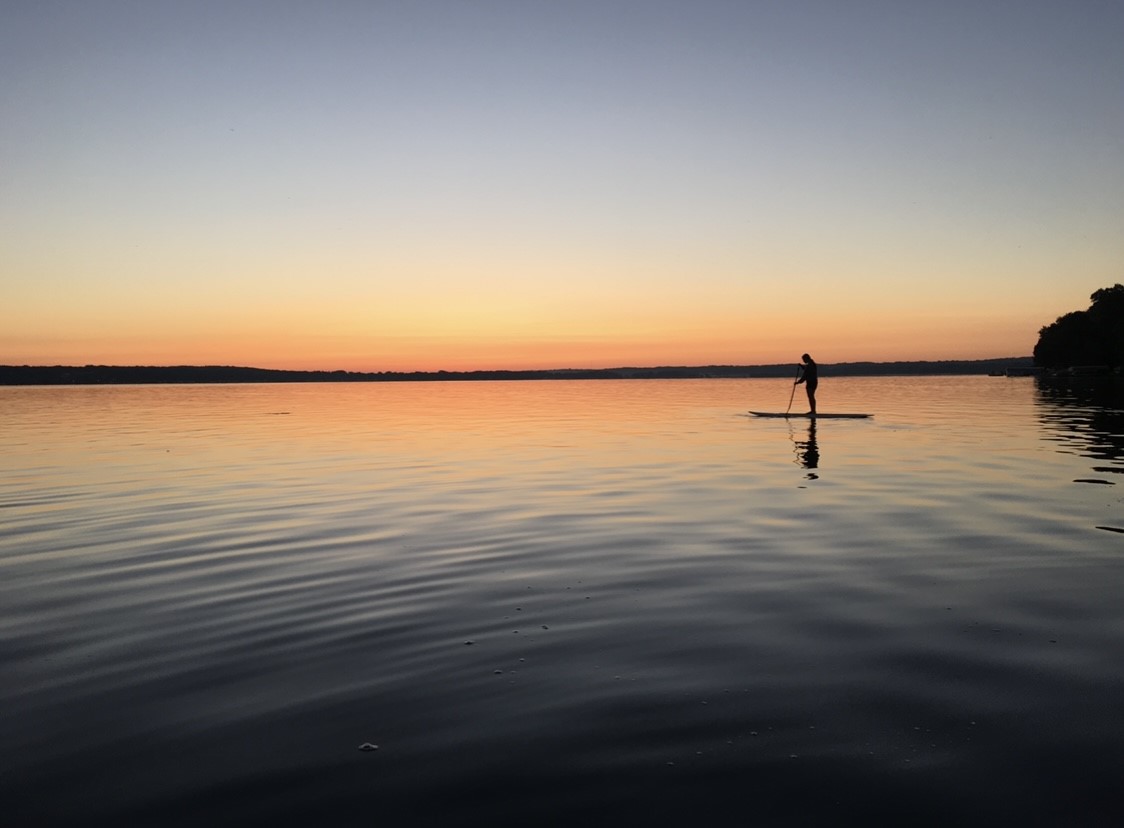 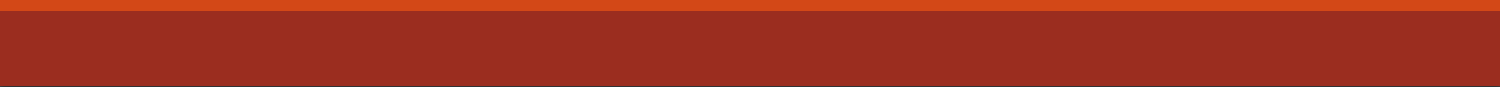 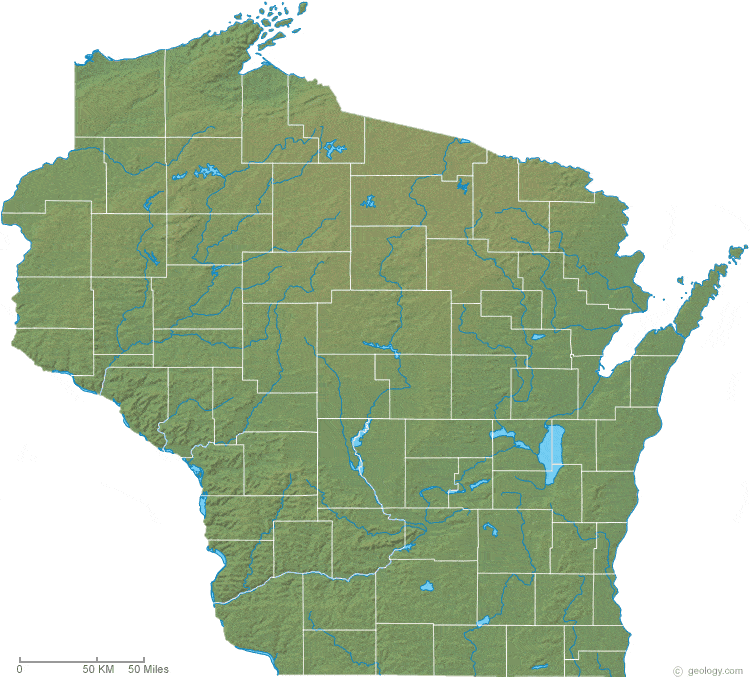 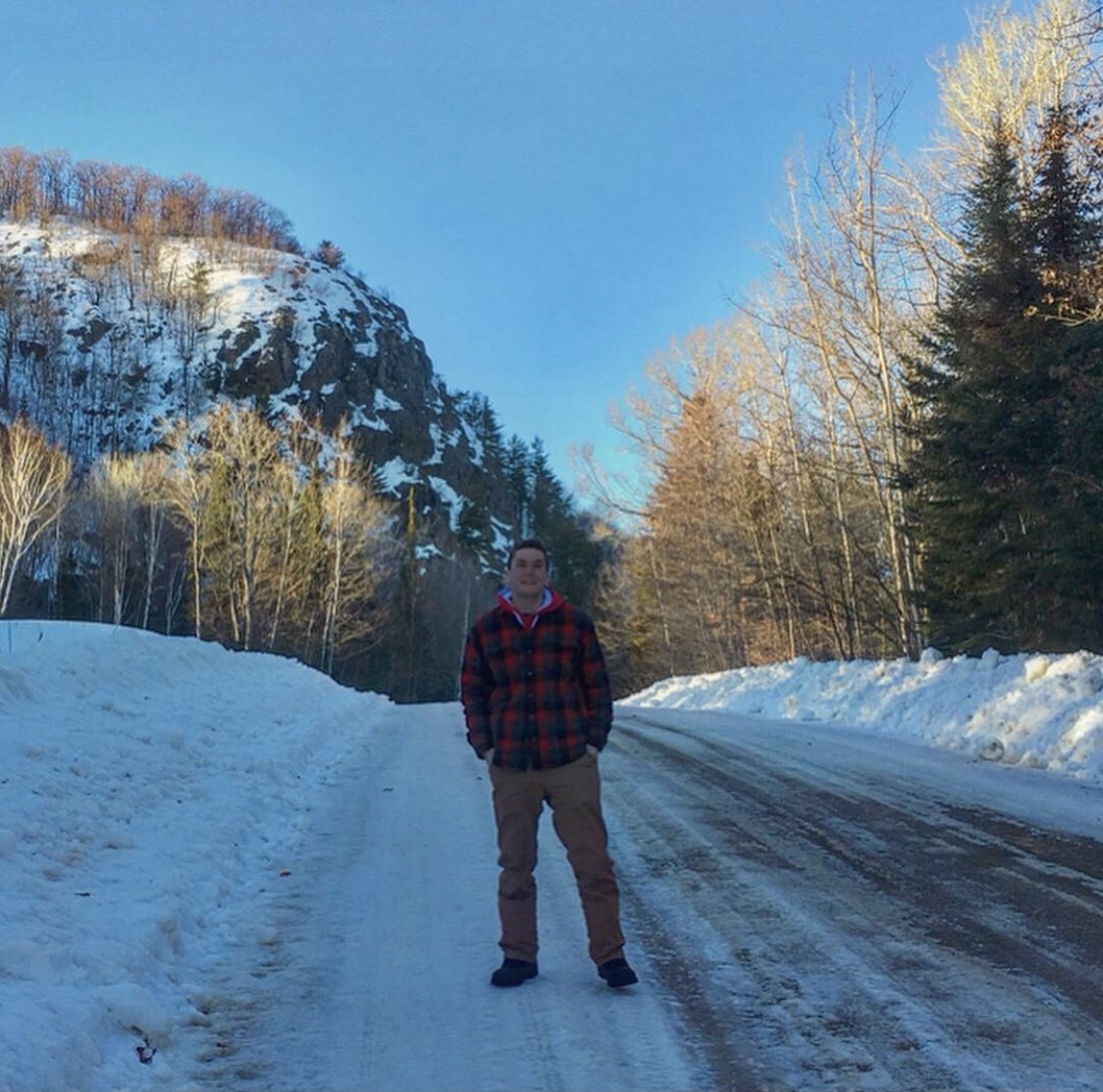 Hometown: Green Lake, WisconsinUndergrad Degree: UW-Madison Mechanical EngineeringActivities: Fishing, Traveling, Cooking, Downhill Skiing.
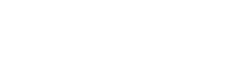 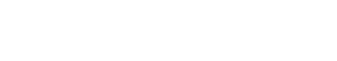 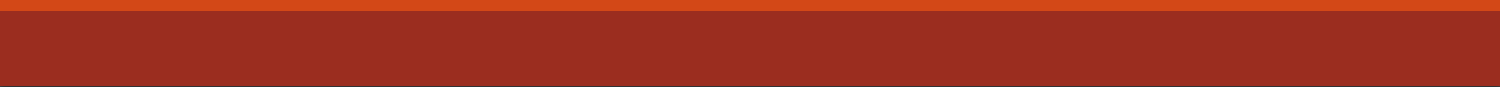 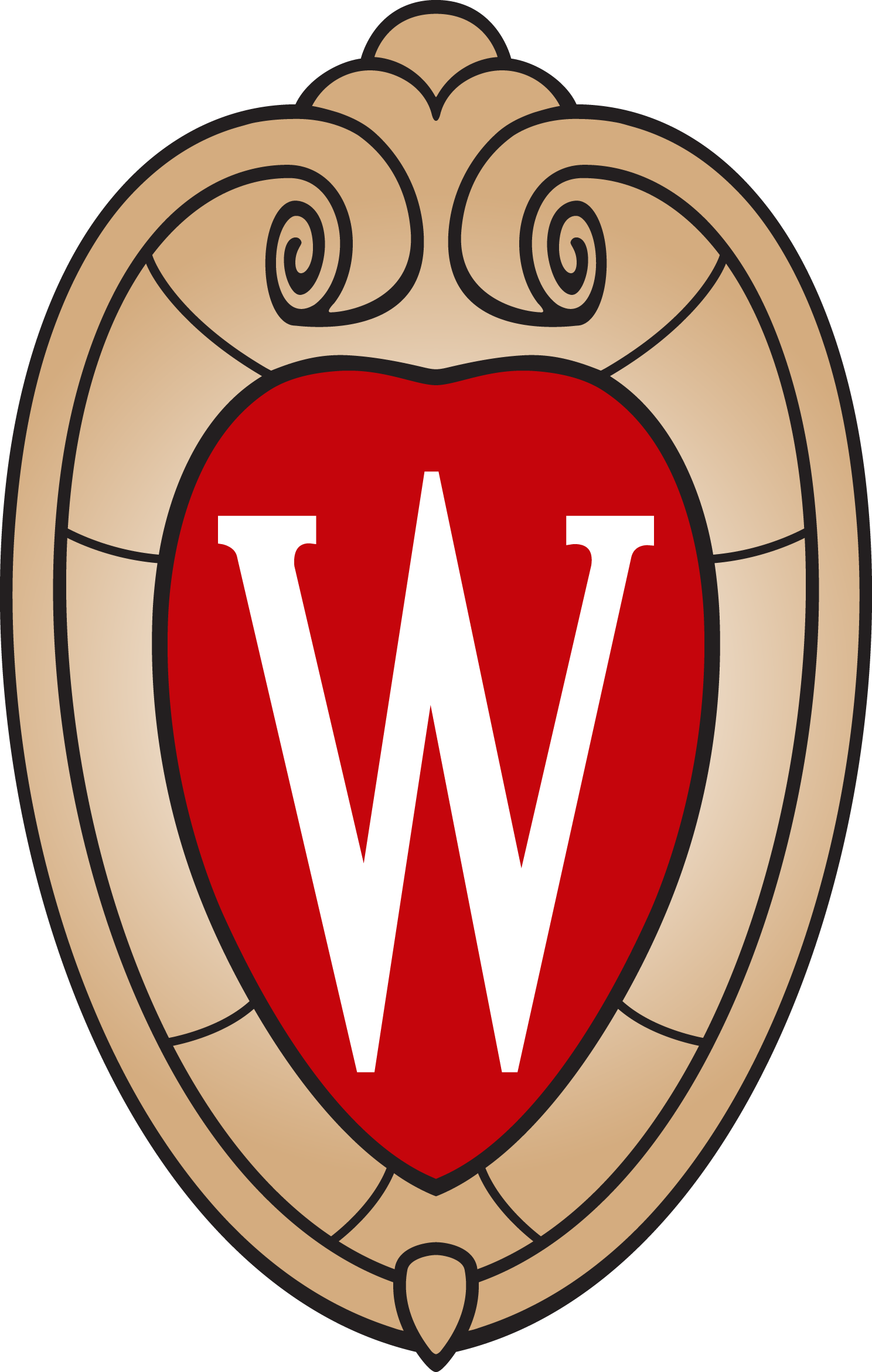 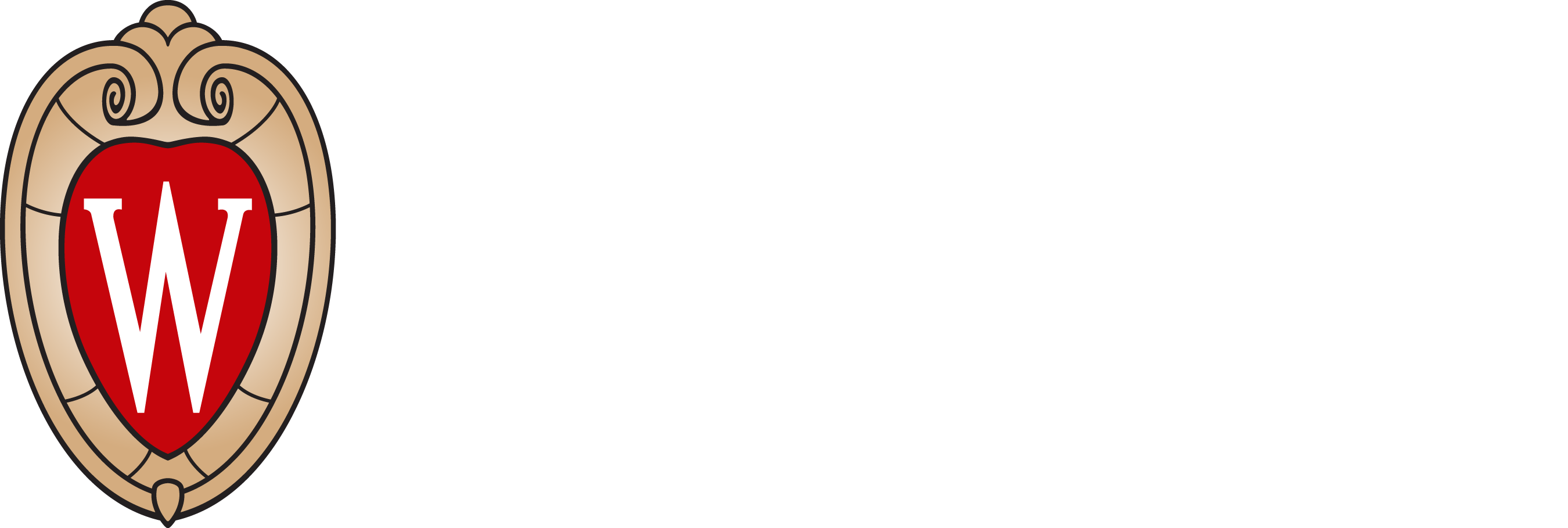 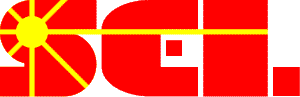 [Speaker Notes: Wisconsin Image From: https://geology.com/state-map/wisconsin.shtml]
Background – Integrated Technology
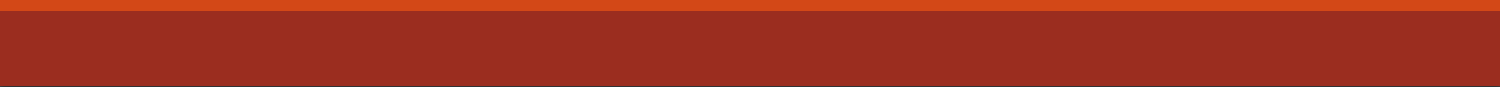 Combines technologies in a logical sense:
Using waste heat in another process
Coupling power cycles to offset drawbacks of each
Integrating Concentrating Solar Power and Lead-Cooled Fast Reactor:
Increases dispatchability
Reduces weather and time effects of solar power
Allows for the reactor to store energy in thermal                       energy storage instead of ramping down power
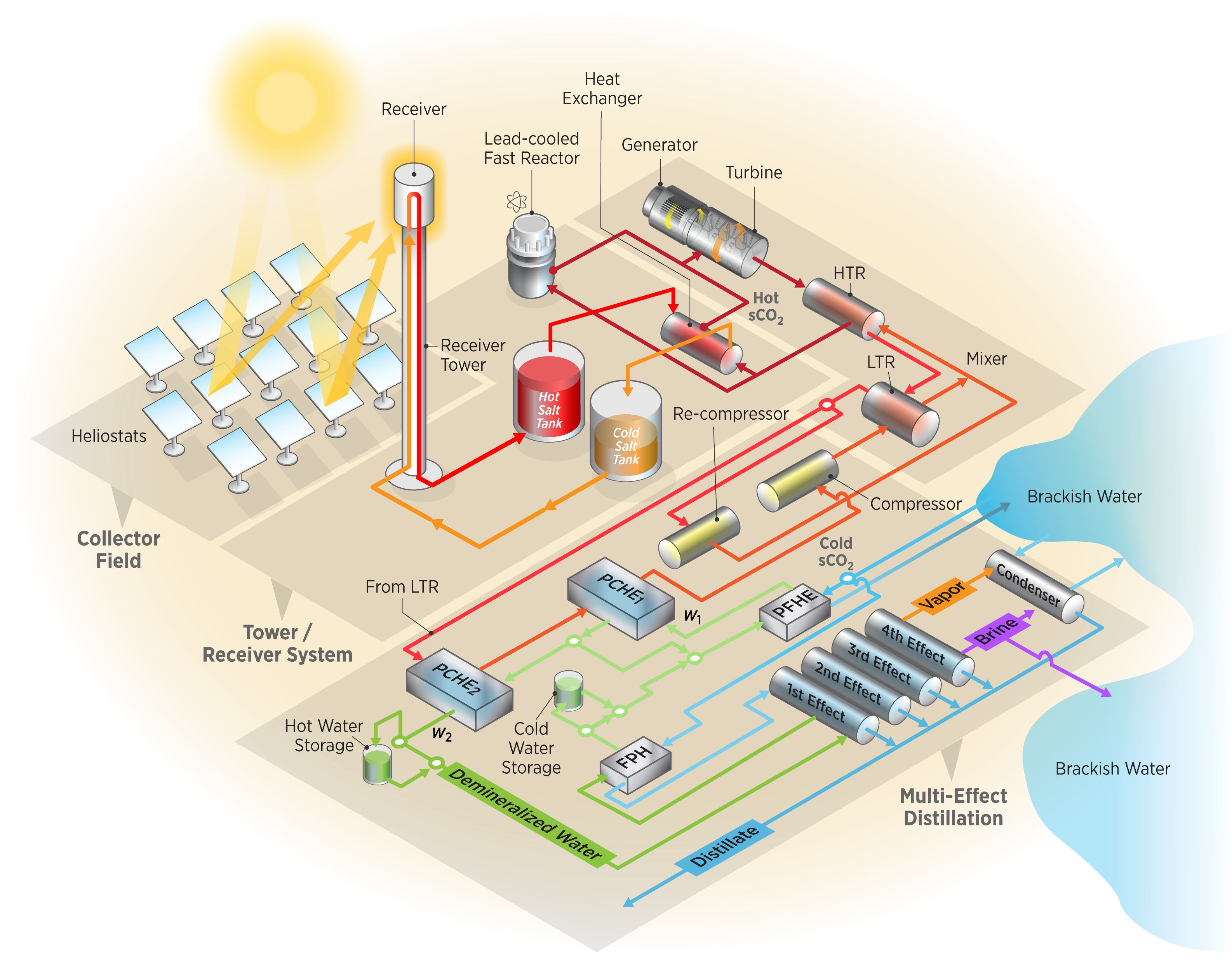 Concentrating 
              Solar Power
Multi-effect 
            Distillation
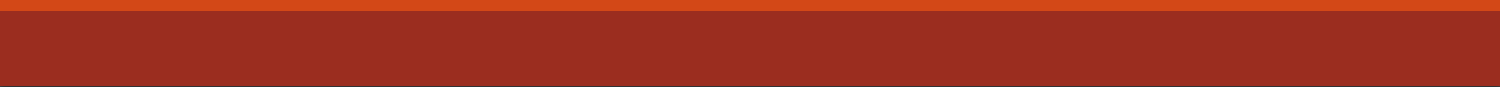 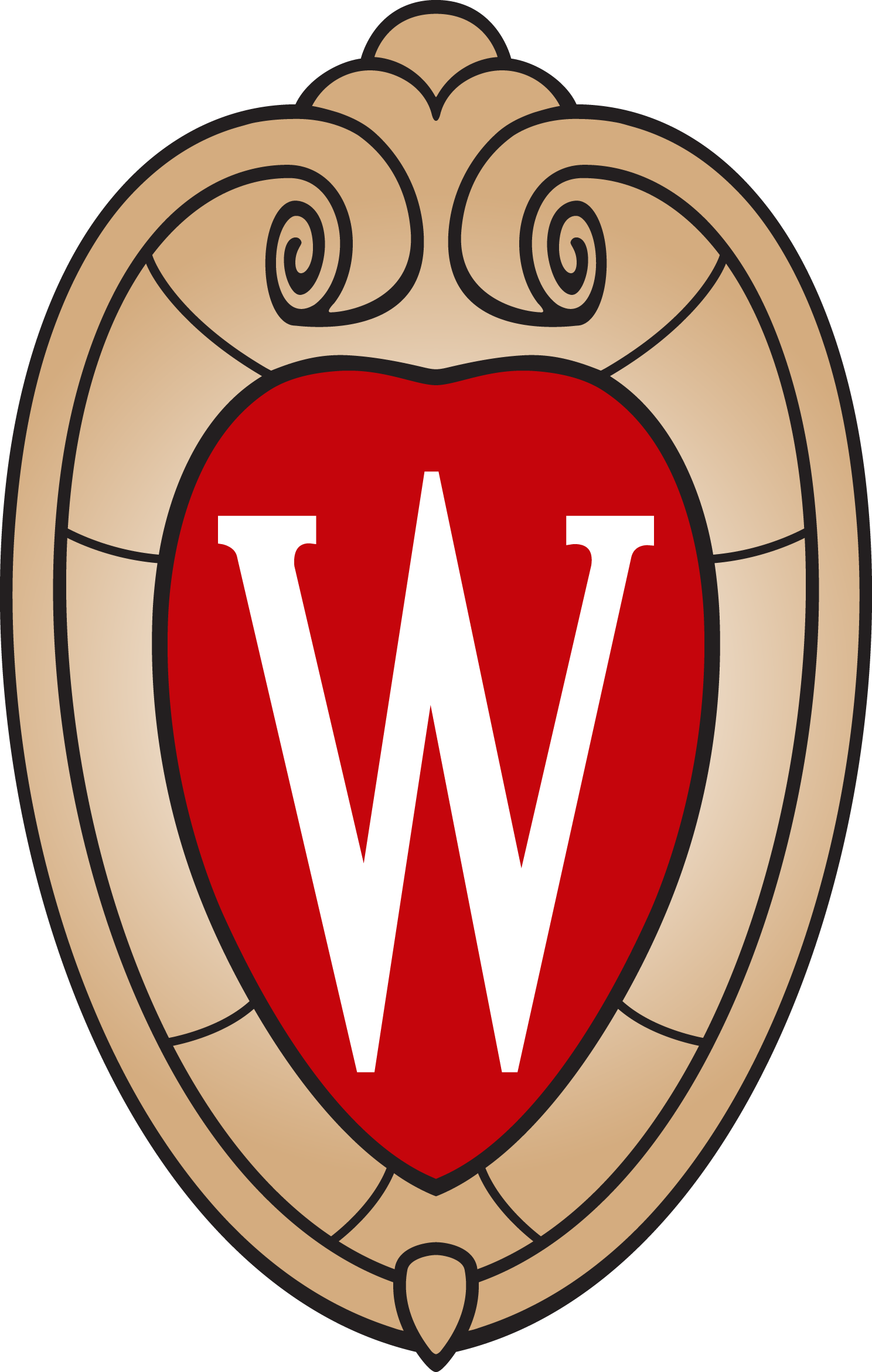 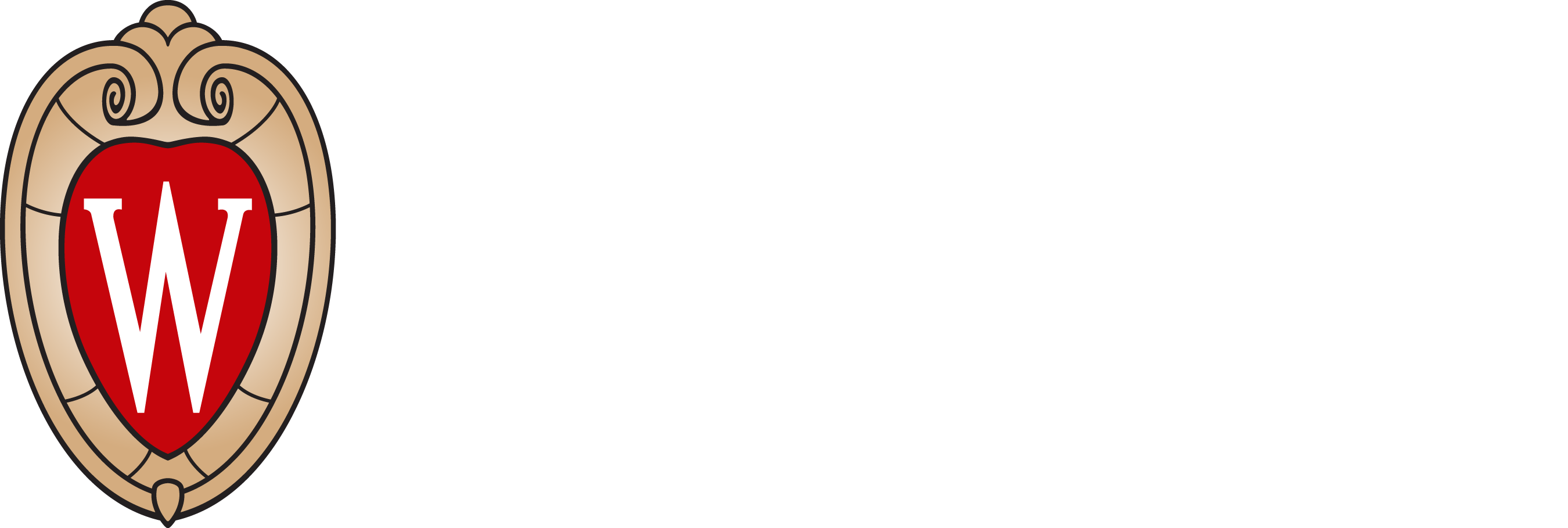 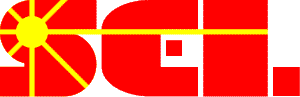 [Speaker Notes: Integrated Technology Image From: https://www.osti.gov/servlets/purl/1502344]
Background – Concentrating Solar Power
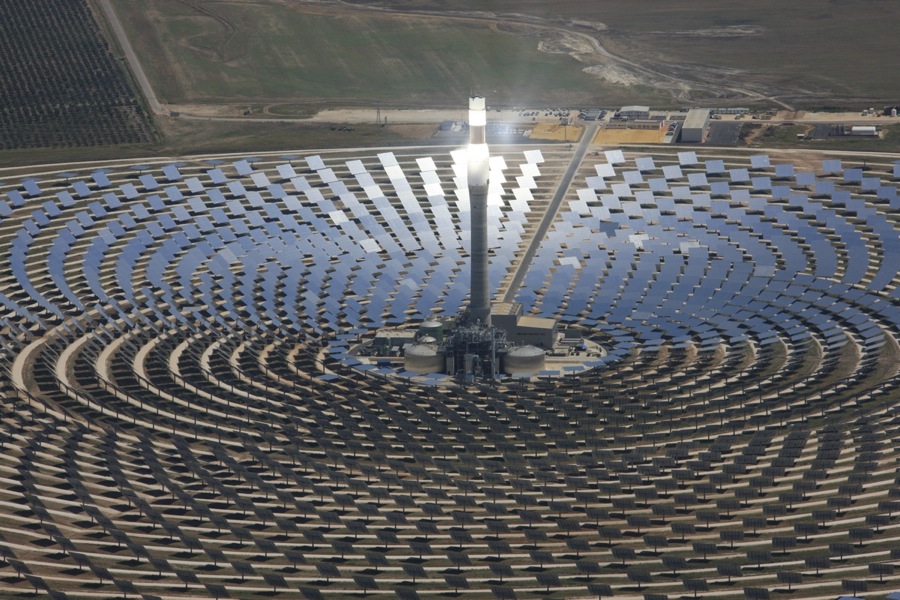 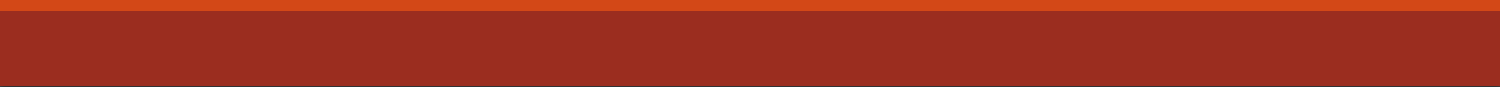 Heat Transfer Fluid: 
60% Sodium Nitrate (NaNO3) and 40% Potassium Nitrate (KNO3)
Thermal Energy Storage:
Hot storage at 560 oC 
Cold Storage at 390 oC, 410 oC,  and 440 oC  
Varies according to cycle configurations 
C2S counter flow heat exchanger capable of transferring heat from supercritical carbon dioxide cycle to be stored in hot storage
Receiver power is 750 MW
Dependent on time of day and weather conditions
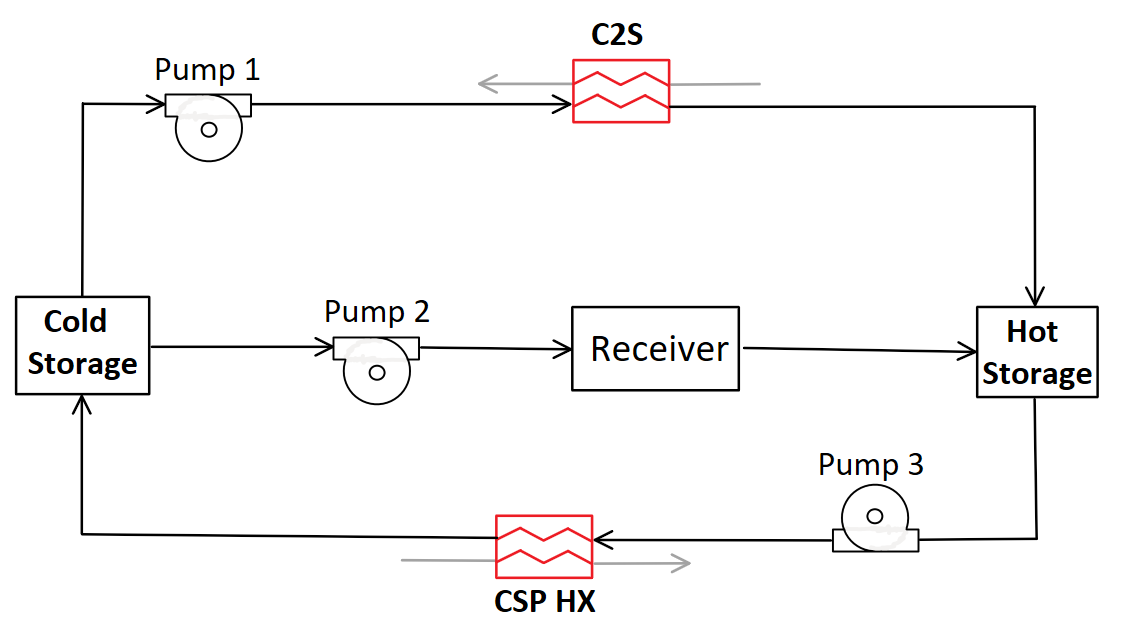 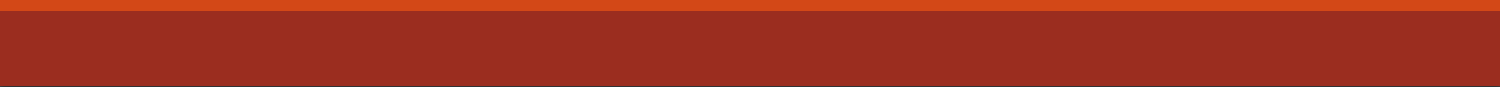 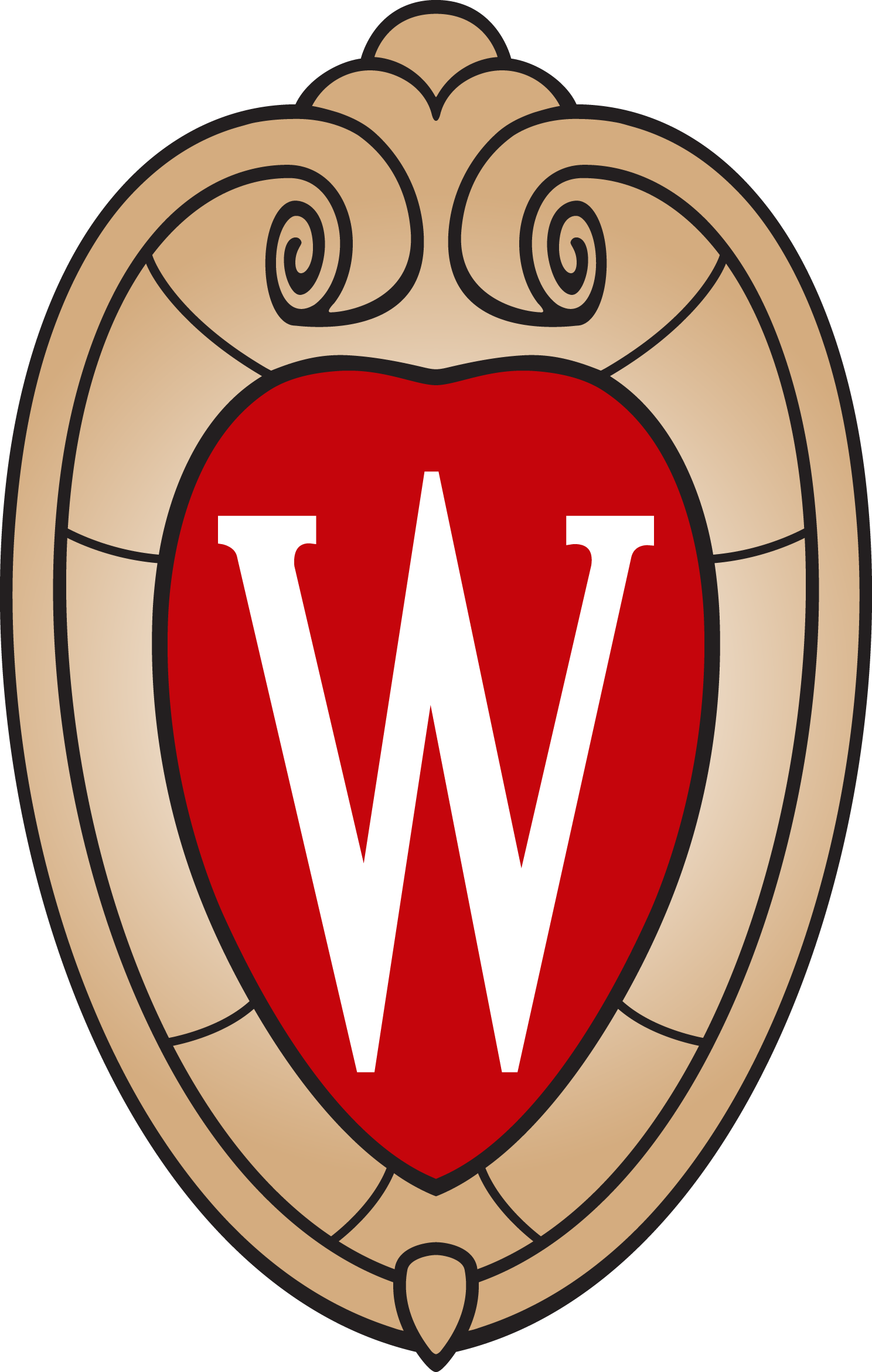 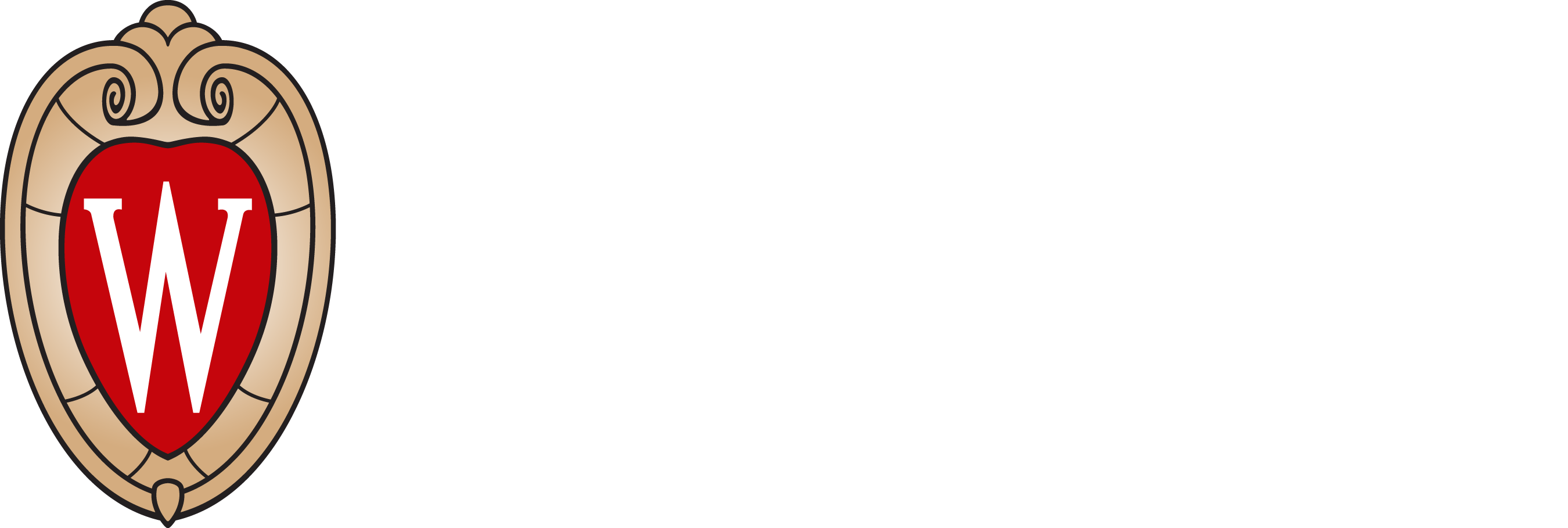 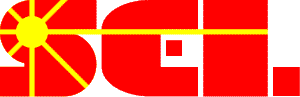 [Speaker Notes: CSP photo from https://arena.gov.au/blog/what-is-concentrated-solar-thermal/

Solar Salt:
260 -> freeze 
600 -> boil]
Background – Lead-Cooled Fast Reactor
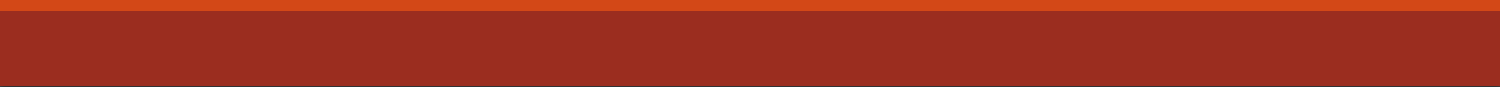 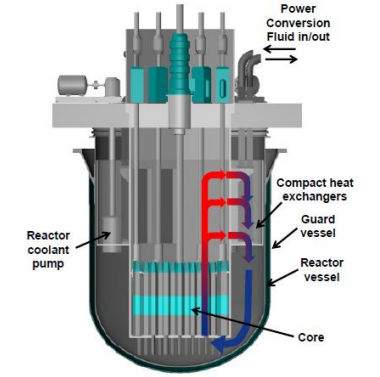 Fission chain reaction sustained by fast neutrons
(~1MeV) 
Heat Transfer Fluid:
Liquid lead is primary coolant
Operating Temperatures:
sCO2 Hot Inlet is 595 oC
sCO2 Cold Inlet is 400 oC
Power Input is 950 MW
Values provided by Westinghouse Electric Company
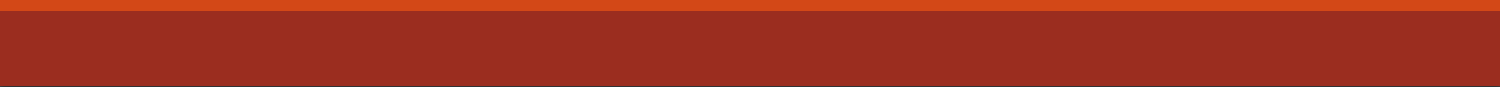 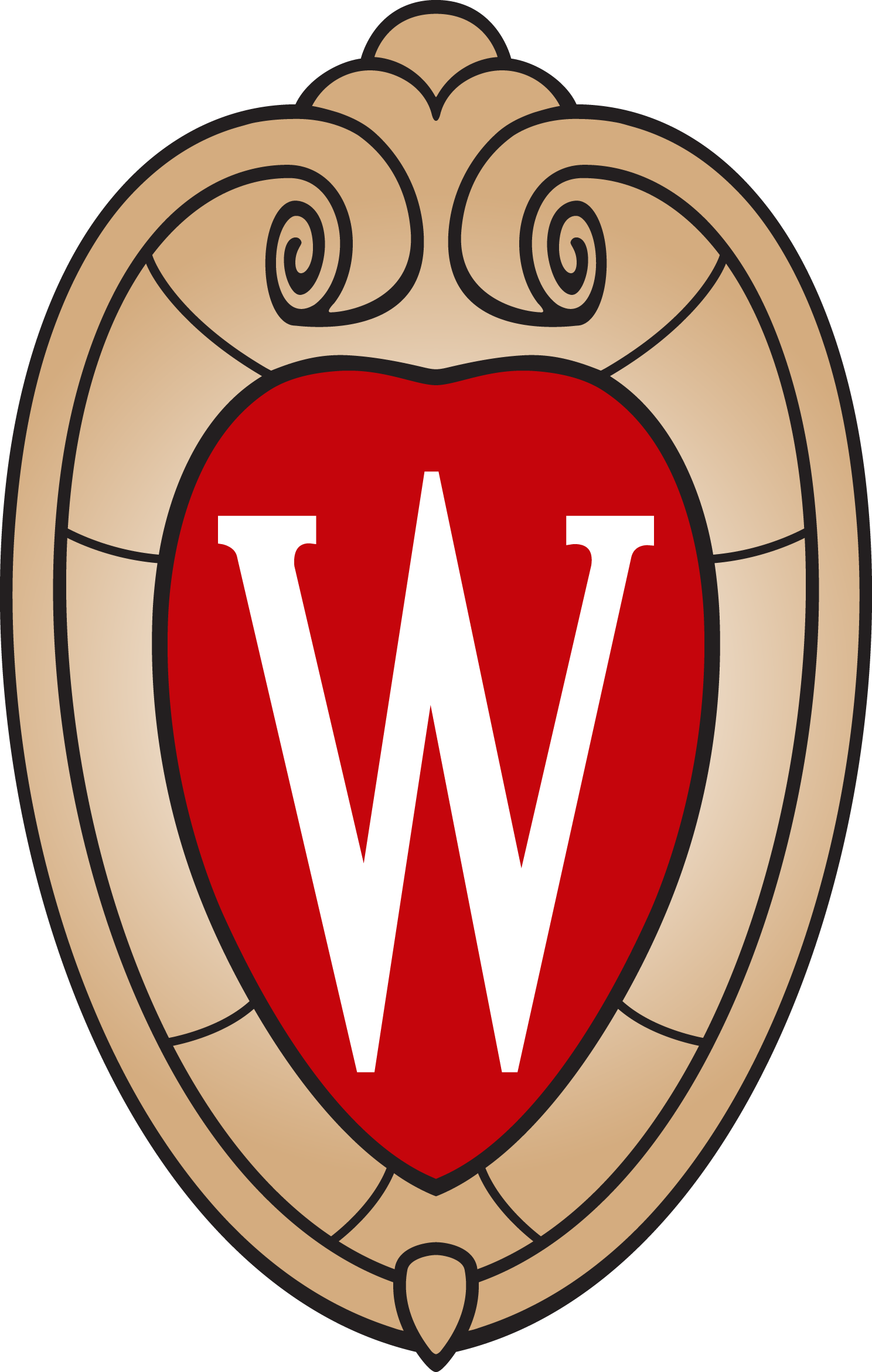 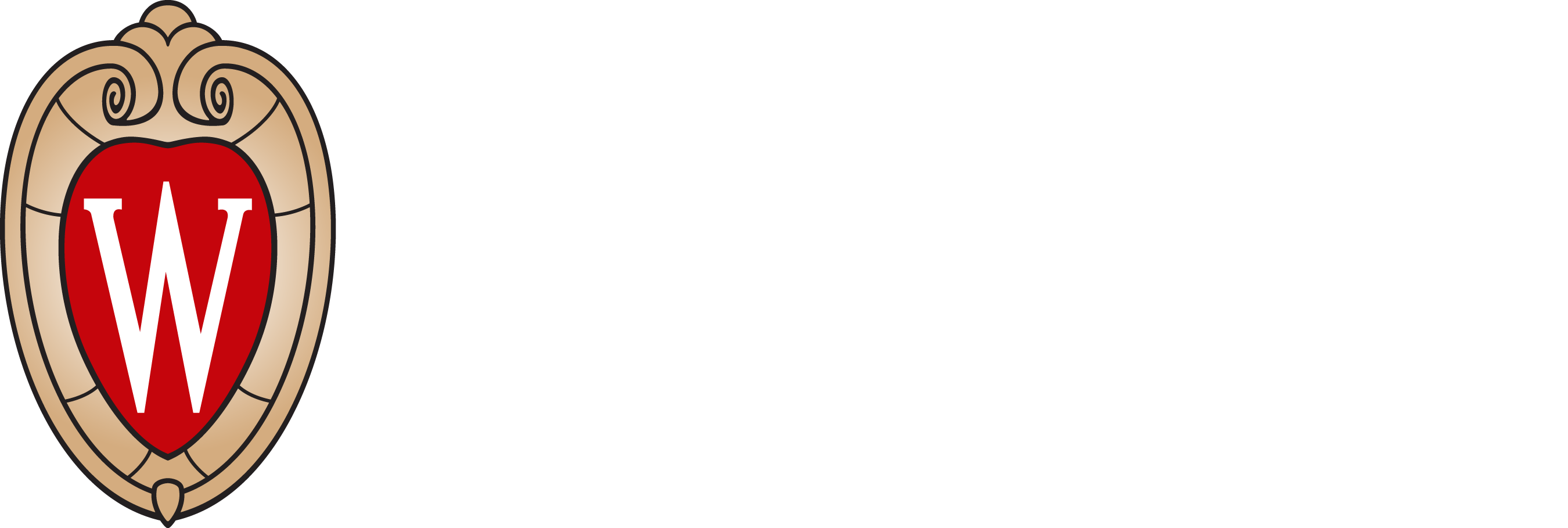 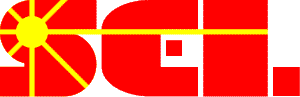 [Speaker Notes: LFR photo from https://www.westinghousenuclear.com/Portals/0/new%20plants/LFR/ECOE-0002_LeadFastReactor.pdf]
Background – Recompression Cycle
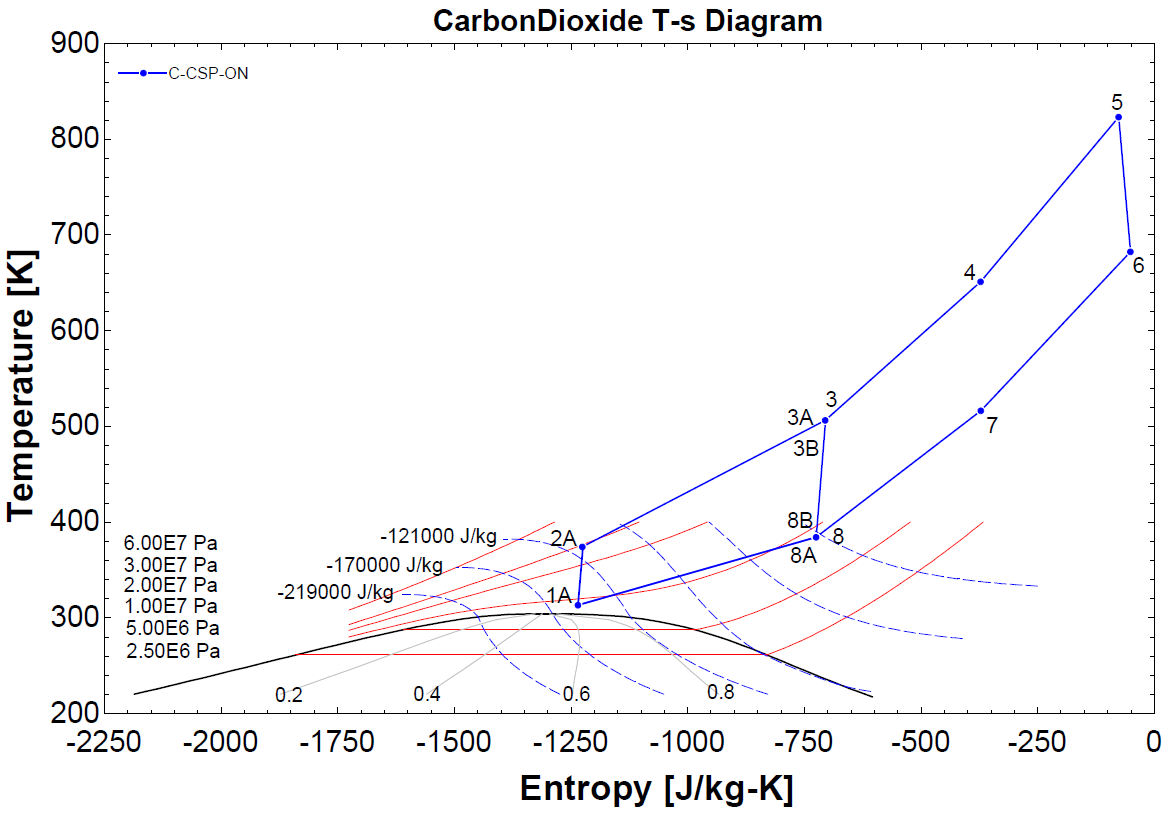 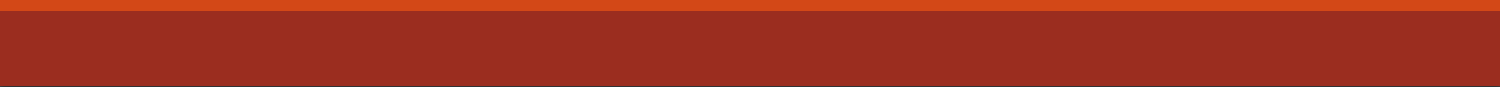 Brayton recompression cycle with no reheat
Offers high efficiencies with sCO2 working fluid
Up to 50% efficient with turbine inlet of 873.2-973.2 K
Goal is to decrease the pinch point effect that occurs with a single recuperator
Competitive when compared to Rankine and air Brayton cycles
Brayton cycles discussed are based on this recompression cycle
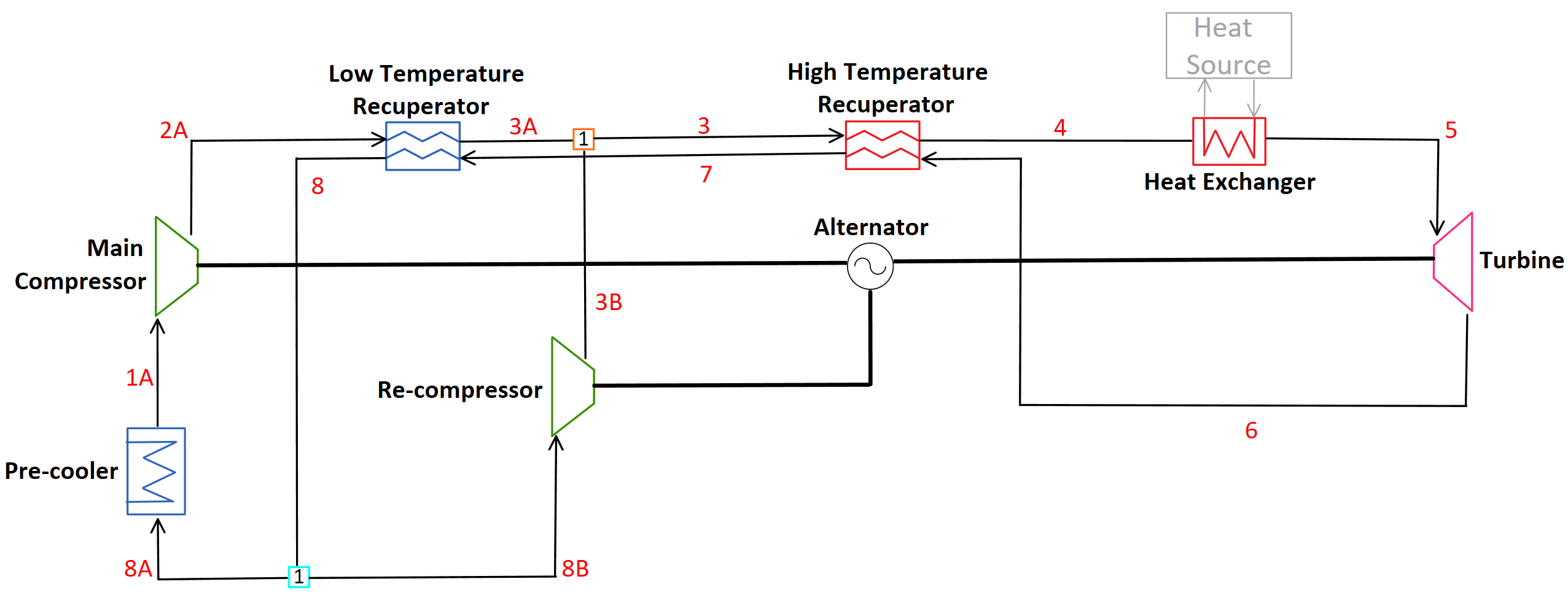 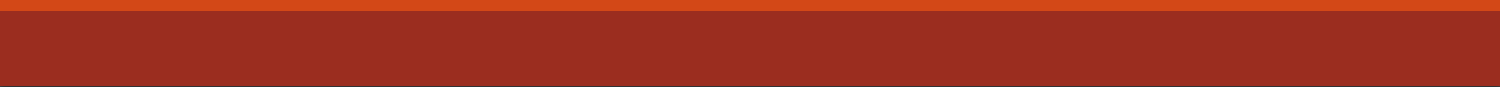 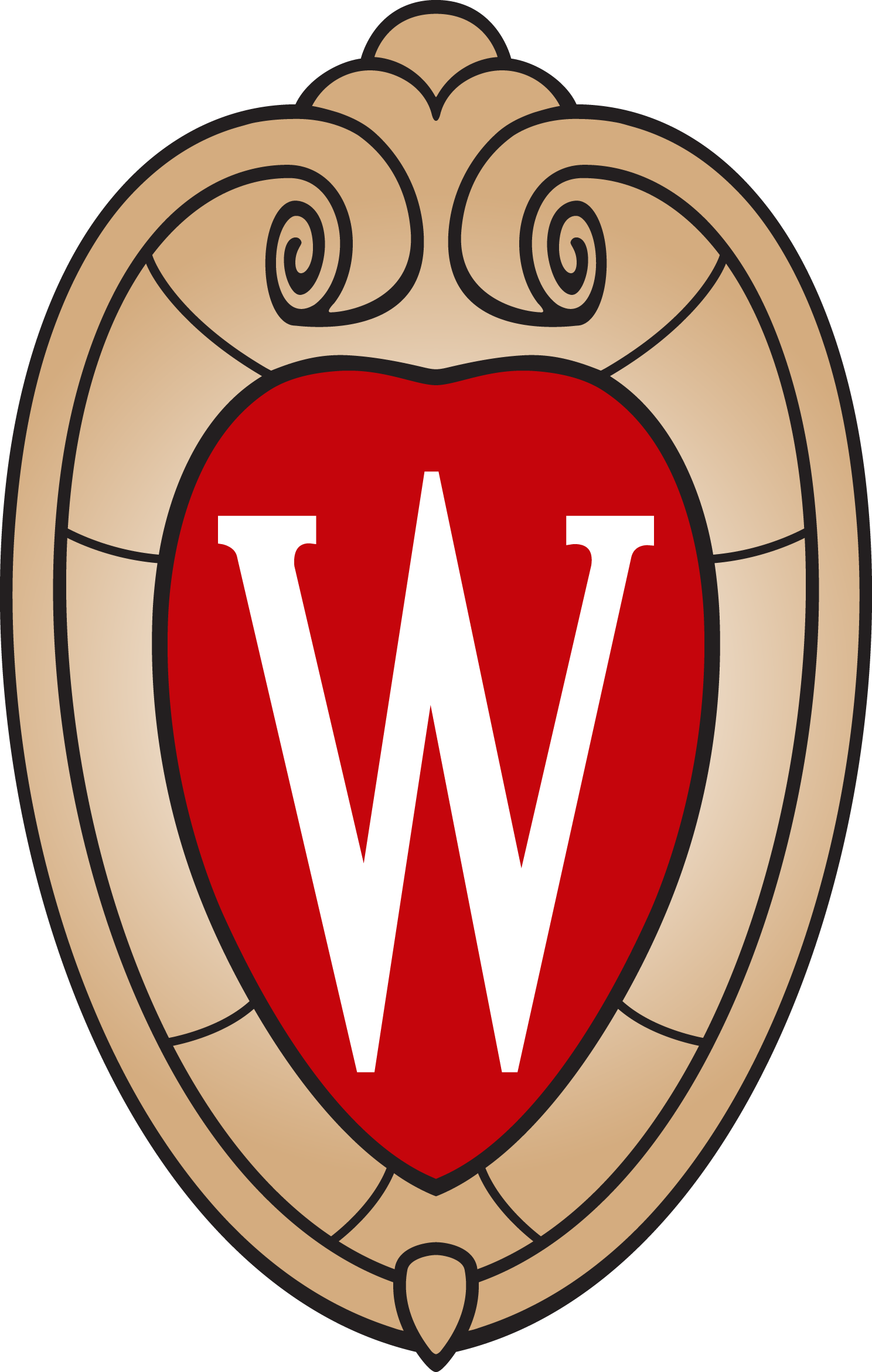 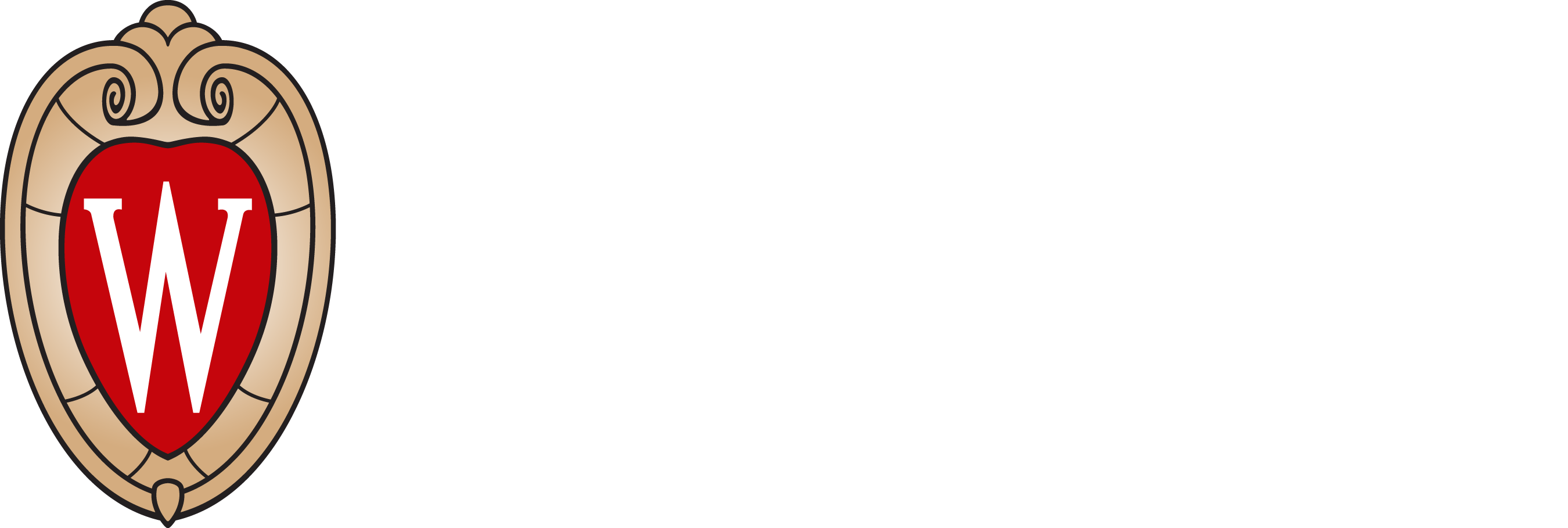 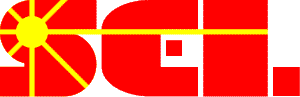 [Speaker Notes: Evidence for Recompression Cycle Efficiency Advantages:

Turchi, C.S.; Ma, Z.; Neises, T.W.; Wagner, M.J. Thermodynamic study of advanced supercritical carbon dioxide power cycles for
concentrating solar power systems. J. Sol. Energy Eng. 2013, 135, 041007 .

Wang, K.; Li, M.J.; Guo, J.Q.; Li, P.; Liu, Z.B. A systematic comparison of different S-CO2 Brayton cycle layouts
based on multi-objective optimization for applications in solar power tower plants. Appl. Energy 2018, 212, 109–121.
https://doi.org/10.1016/j.apenergy.2017.12.031.

Ahn, Y.H.; Bae, S.J.; Kim, M.S.; Cho, S.K.; Baik, S.J.; Lee, J.I.; Cha, J.E. Cycle layout studies of S-CO2 cycle for the next generation
nuclear system application. In Proceedings of the The Korean Nuclear Society Autumn Meeting, Pyongchang, Korea, 29–31
October 2014.]
Modeling System Components
Compressor                Turbine
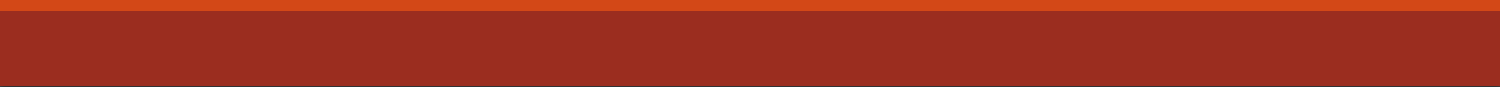 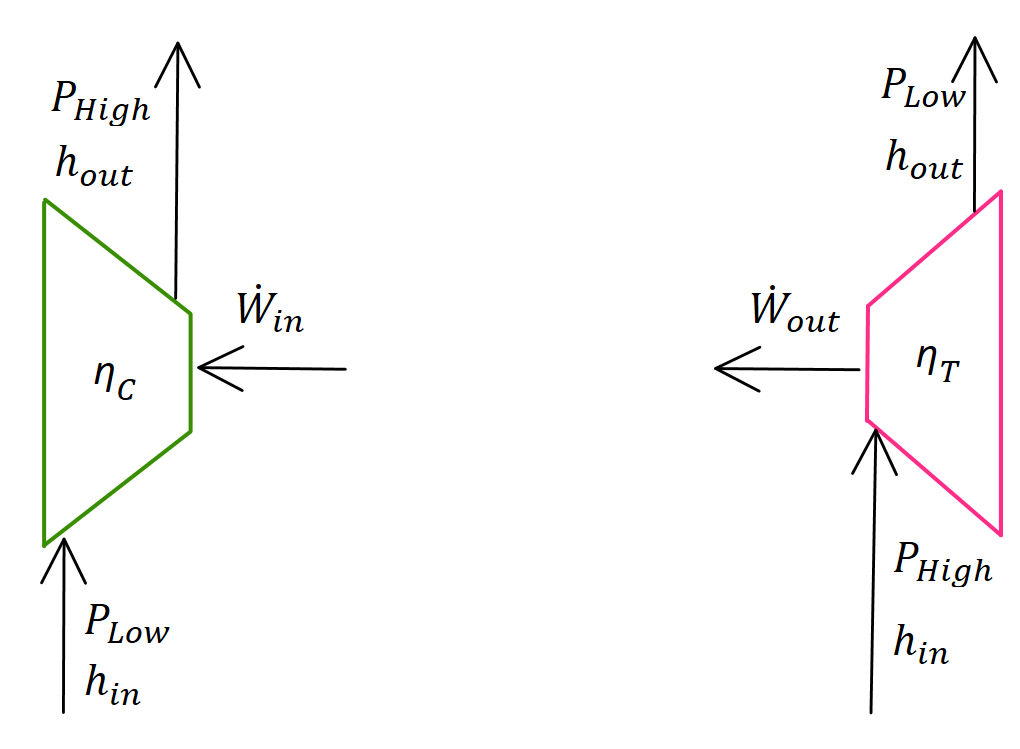 Compressor and Turbines
Modeled using constant isentropic efficiencies
Single inlet and outlet streams at steady state
No parasitic heat loss
Counter-Flow Heat Exchangers
Low-Temperature Recuperator, High-Temperature Recuperator, CSP Heat Exchanger, and C2S Heat Exchanger
Assume no phase change, internal pinch point, constant capacitance rate and negligible pressure drop
Black Box Heat Exchangers
CSP Receiver, Pre-cooler, and LFR
Simple energy balance for heat input or output of cycle
State points on inlet and outlet are clearly defined by design parameters
Counter Flow Heat Exchanger
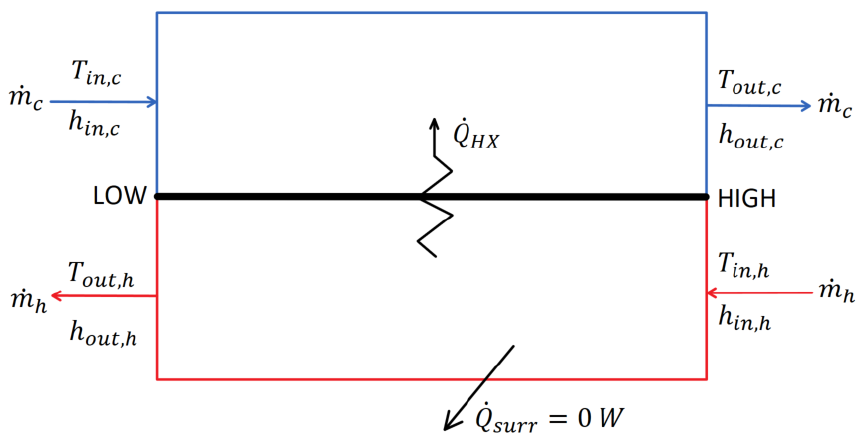 Black Box Heat Exchanger
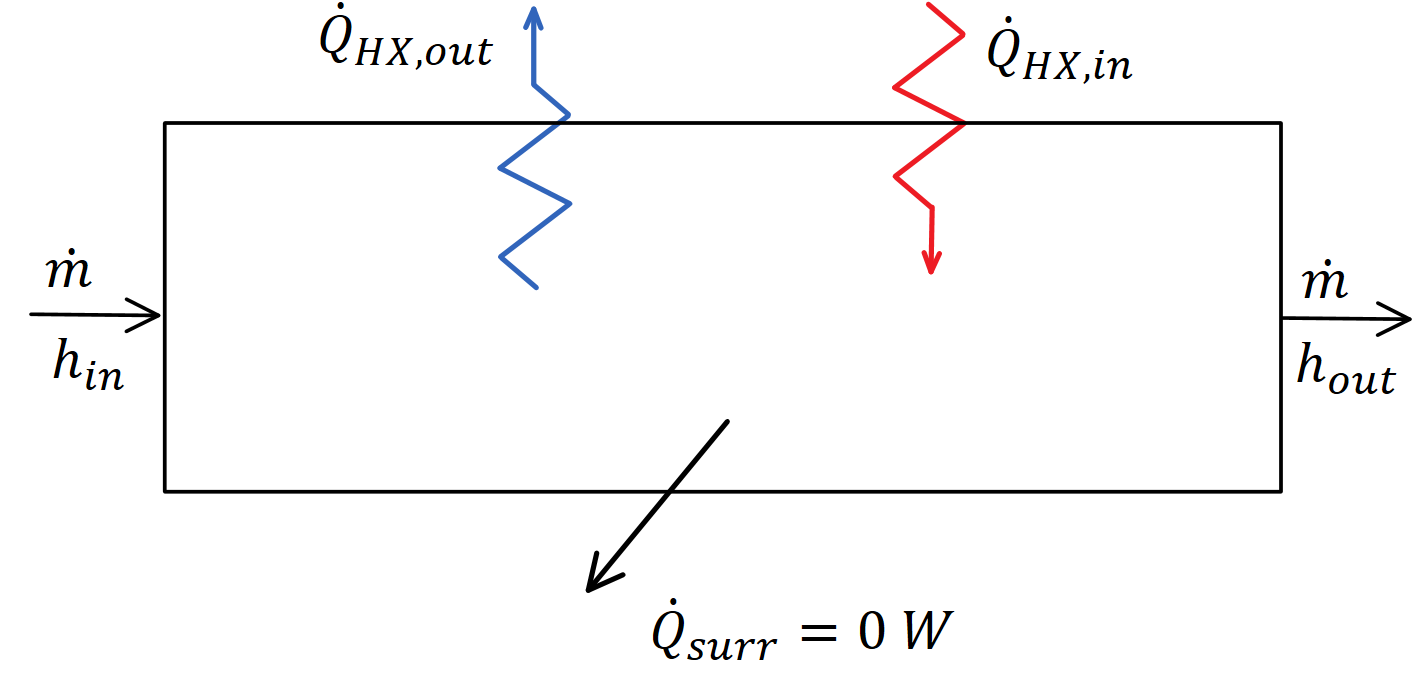 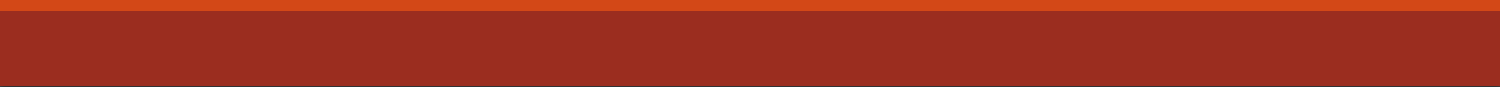 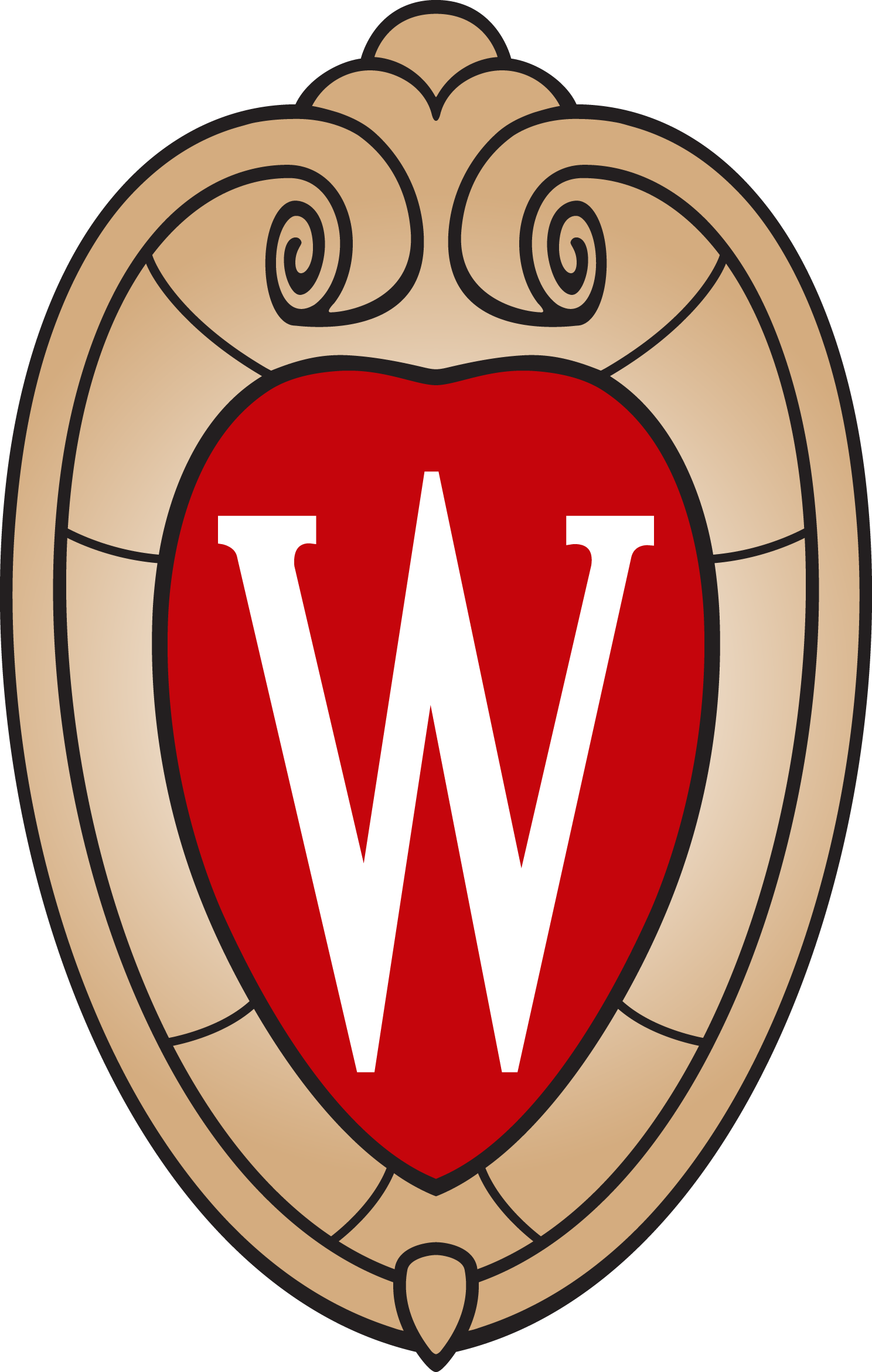 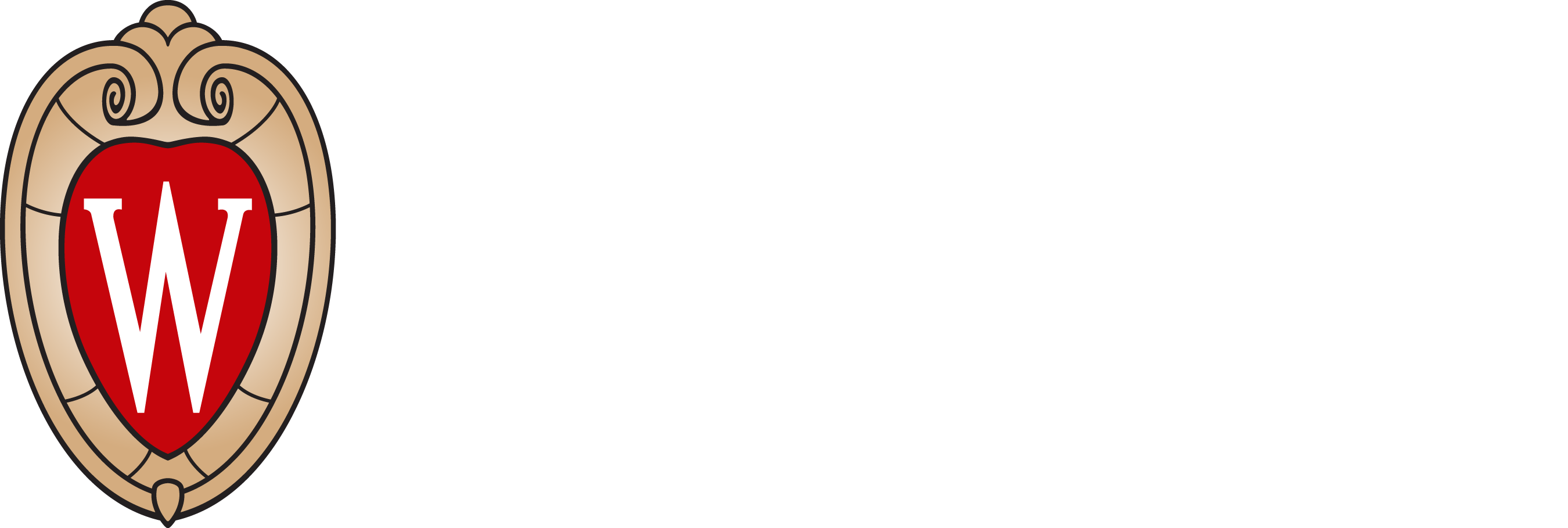 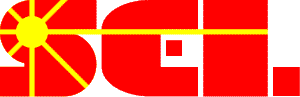 Goals and Methodology
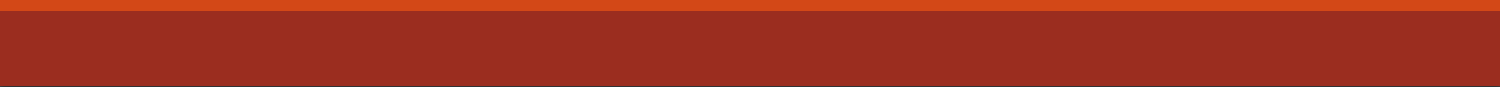 Goals:
Combine Lead-cooled fast reactor and concentrating solar power into complementary cycle configurations
Compare efficiency, cost, and characteristics of sCO2 Brayton recompression cycles
Methodology:
Model cycle configurations for different operating modes:
Non-Charging: focus on electrical generation when grid demand increases
Charging: focus on storing heat when grid demand or prices are low
All cycles modeled in Engineering Equation Solver (EES)
Vary design points of cycle components to accommodate pairing of non-charging and charging modes
Defined metrics using parametric studies to compare cycle configurations and operating modes
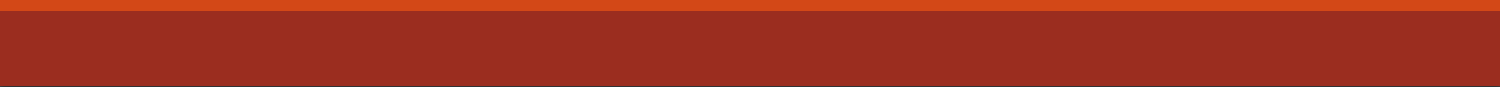 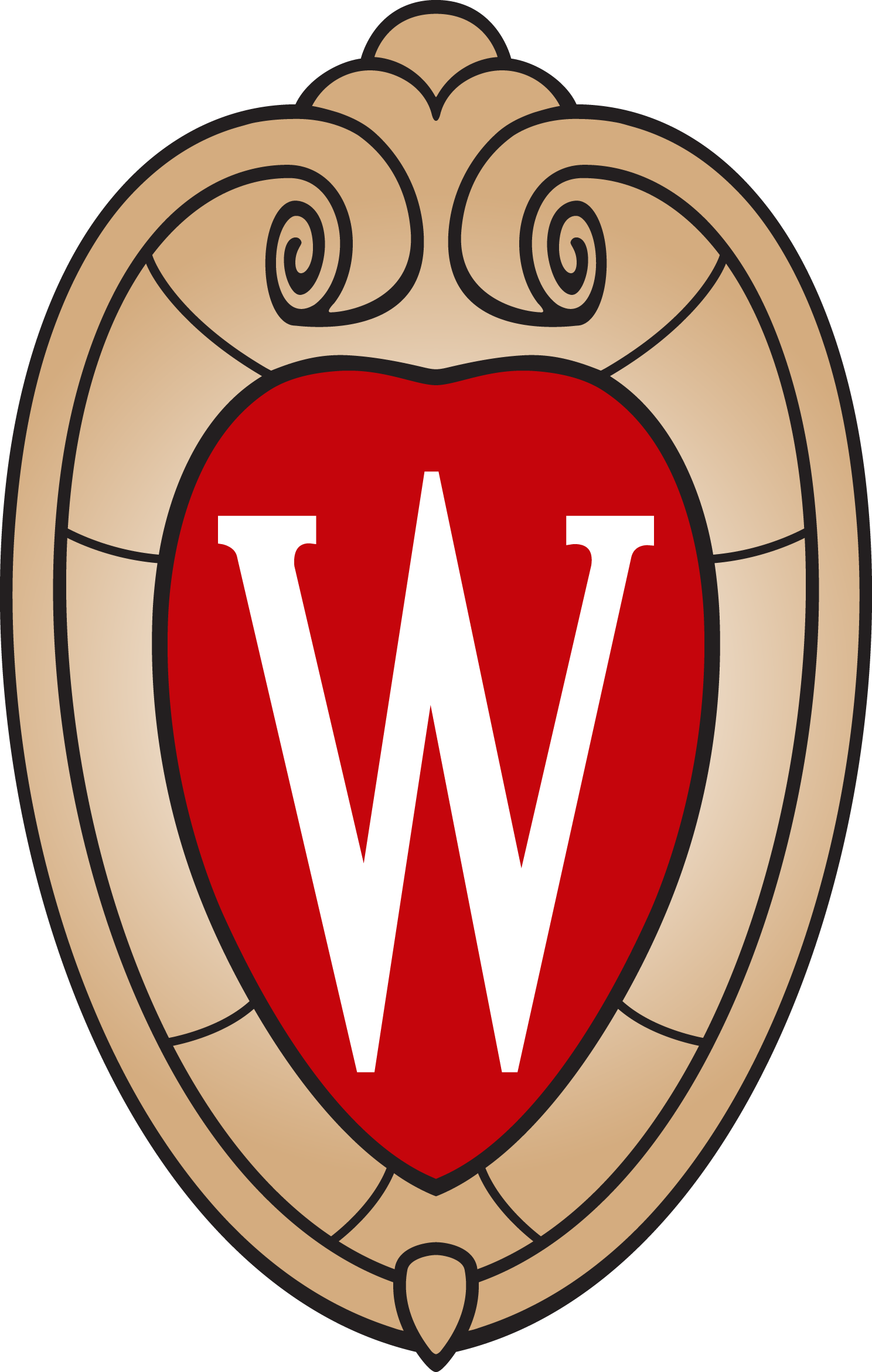 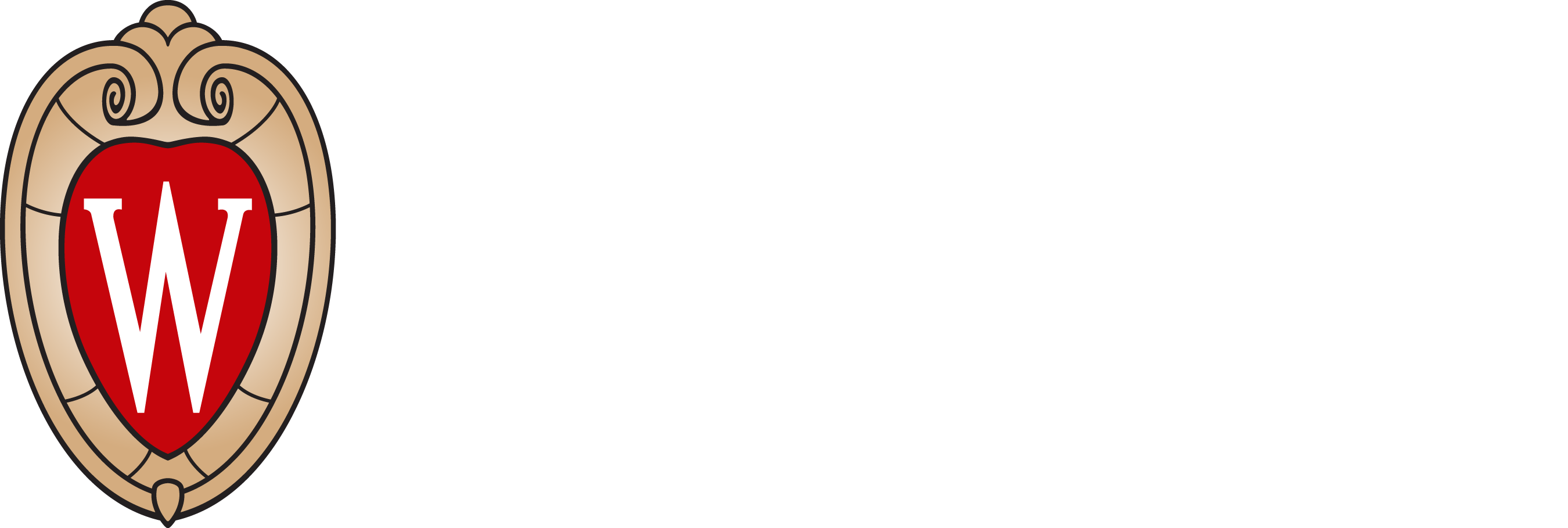 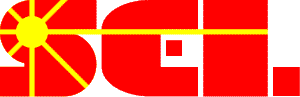 Modeled Cycle Configurations
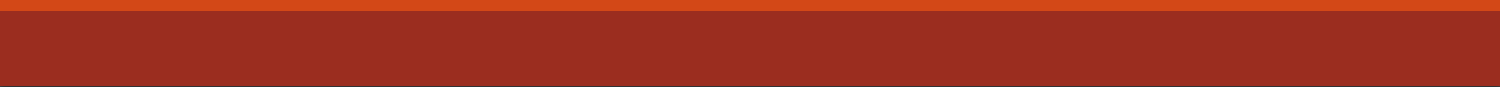 All modeled cycles are recompression sCO2 Brayton cycles
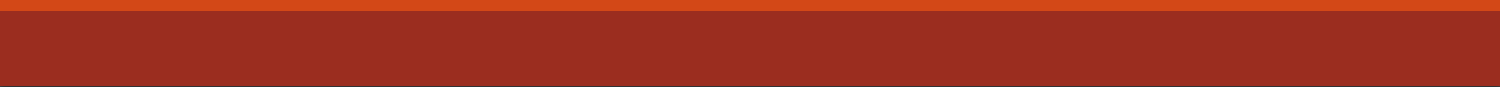 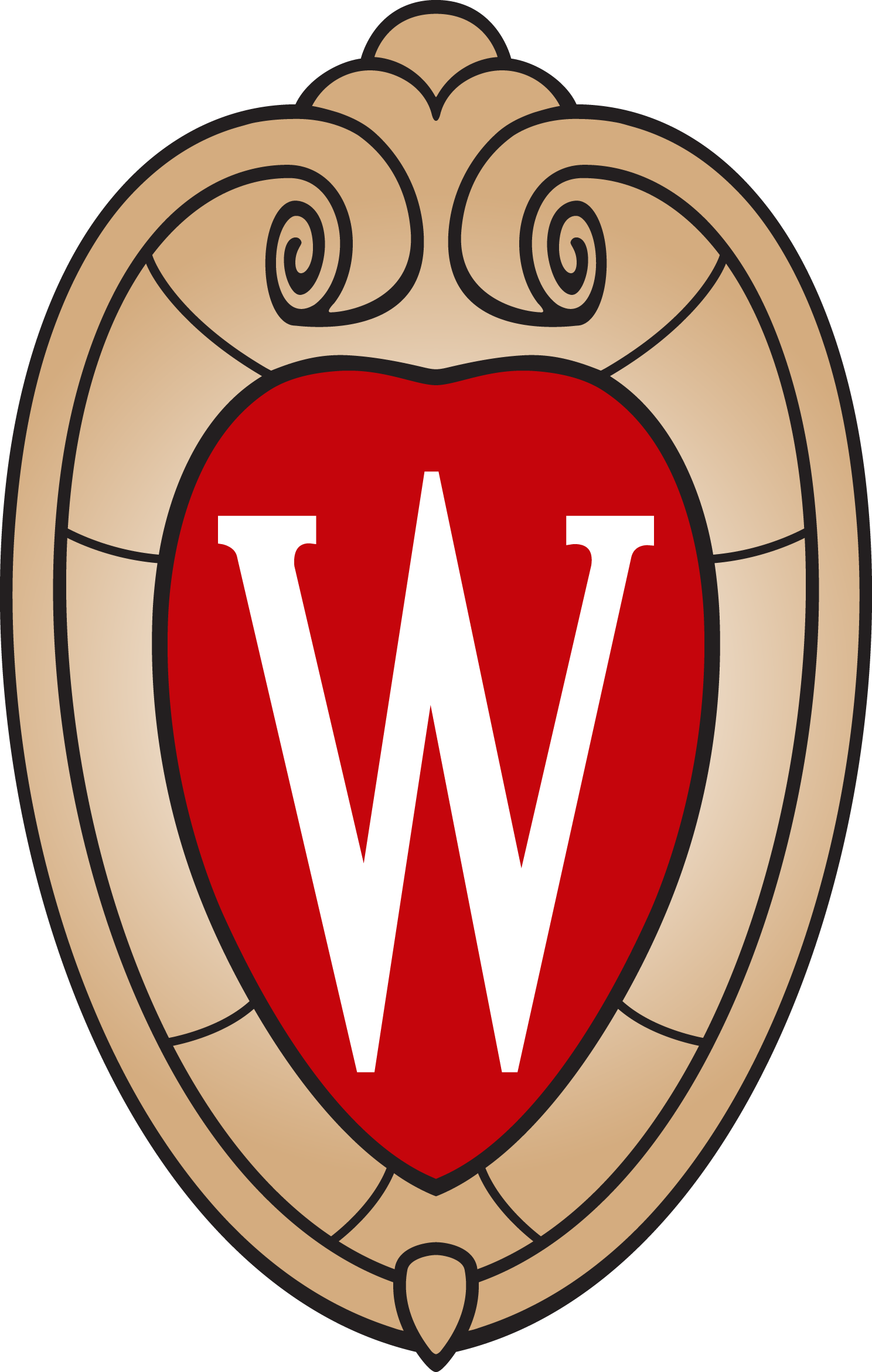 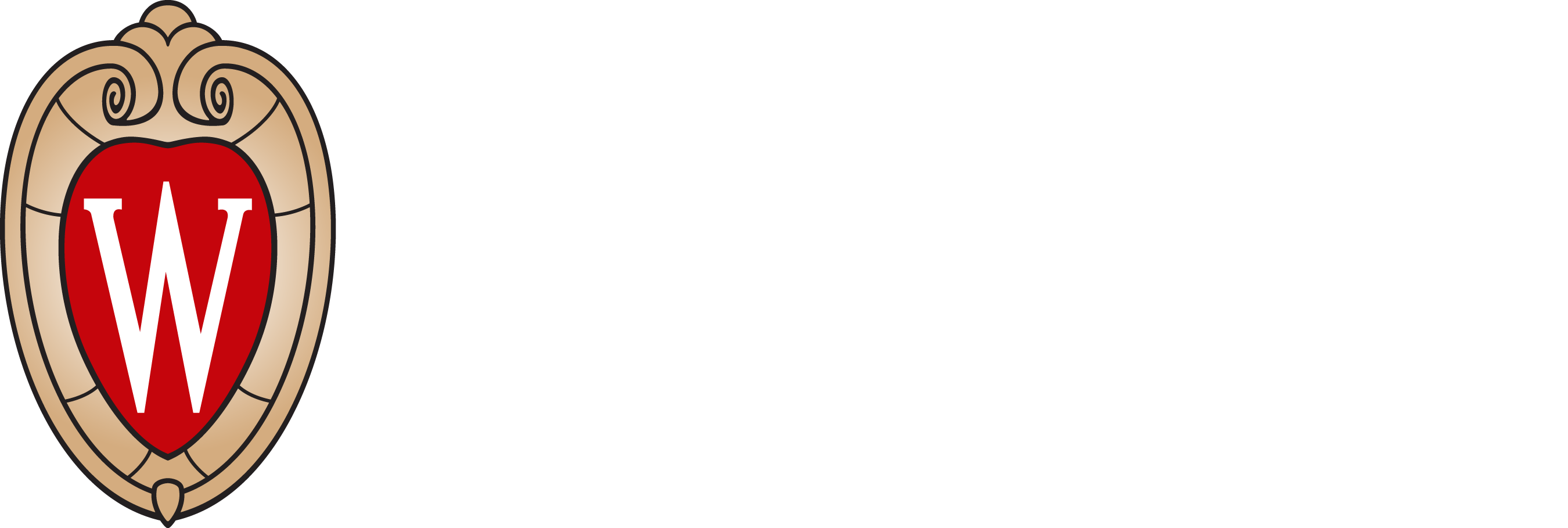 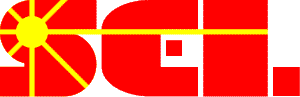 Standardizing System Components
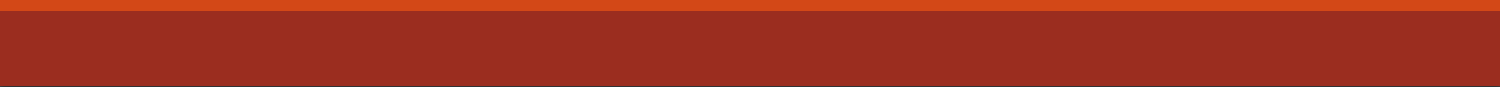 Draw more direct comparison between cycle configurations
Values are representative of concentrating solar power and lead-cooled fast reactor properties
All cycles have identical positioning of components on recompression side:
Pre-cooler
Low-Temperature Recuperator 
High-Temperature Recuperator 
Main Compressor 
Re-compressor
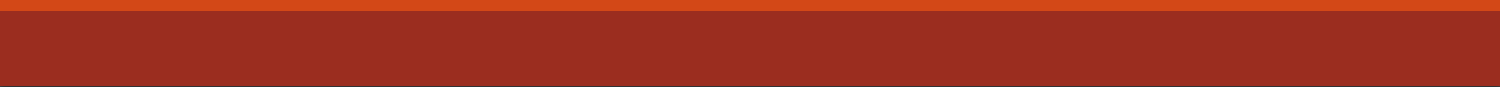 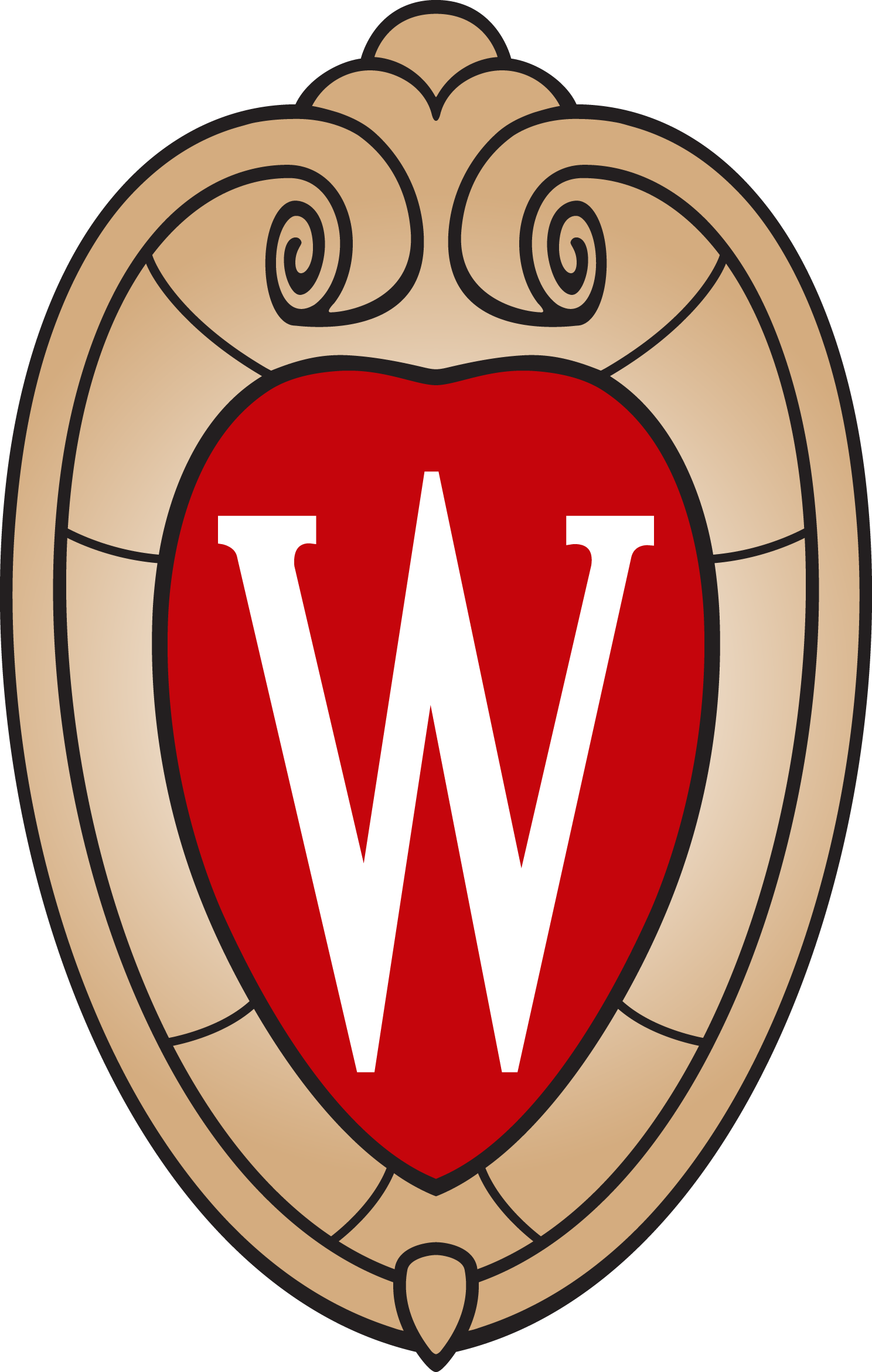 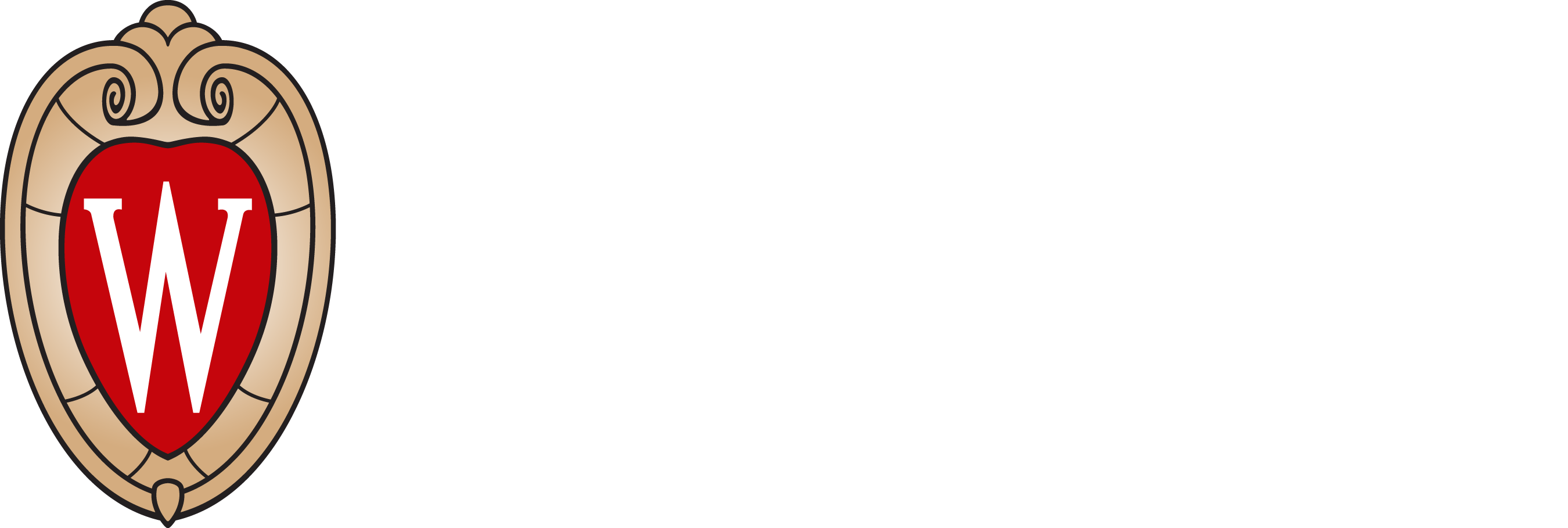 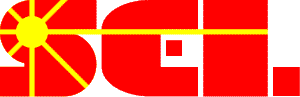 Two Cycle Configuration
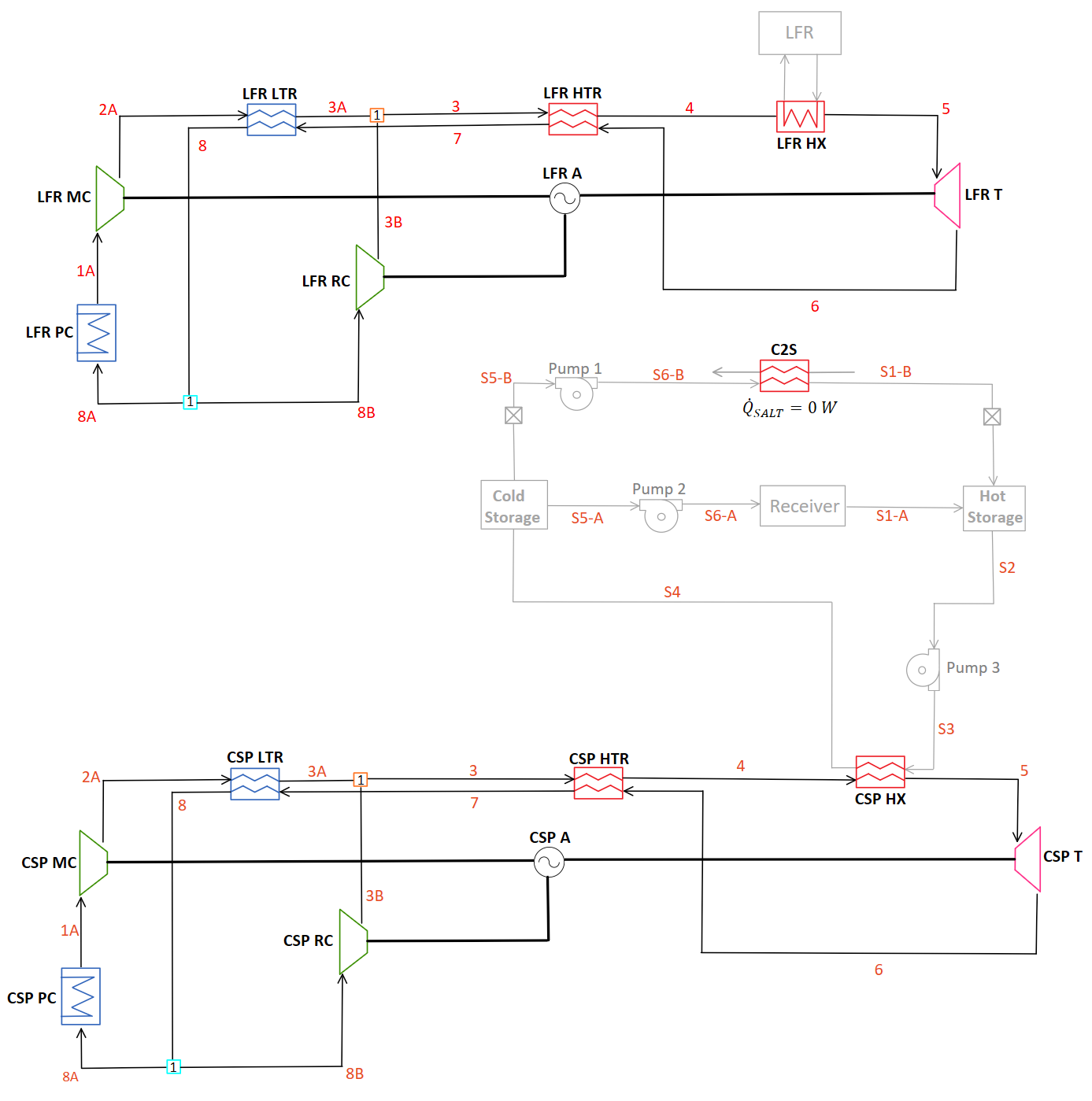 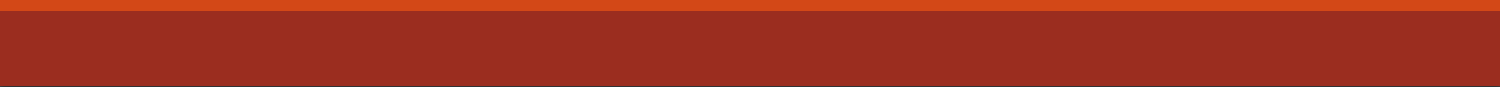 Composed of two separate operating cycles:
 C-LFR-ON and C-CSP-ON

Bridged by the CSP when operating in ‘charging’ and disconnected when in        ‘non-charging’ mode
Allows for cycles to not have codependent operating conditions.
Double the components, increased complexity and cost.
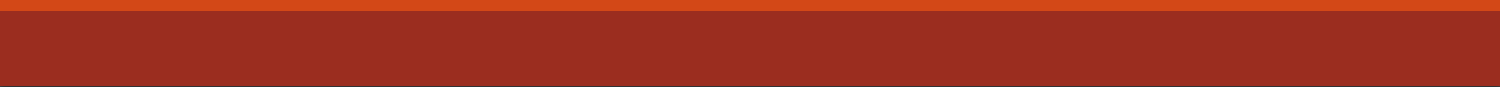 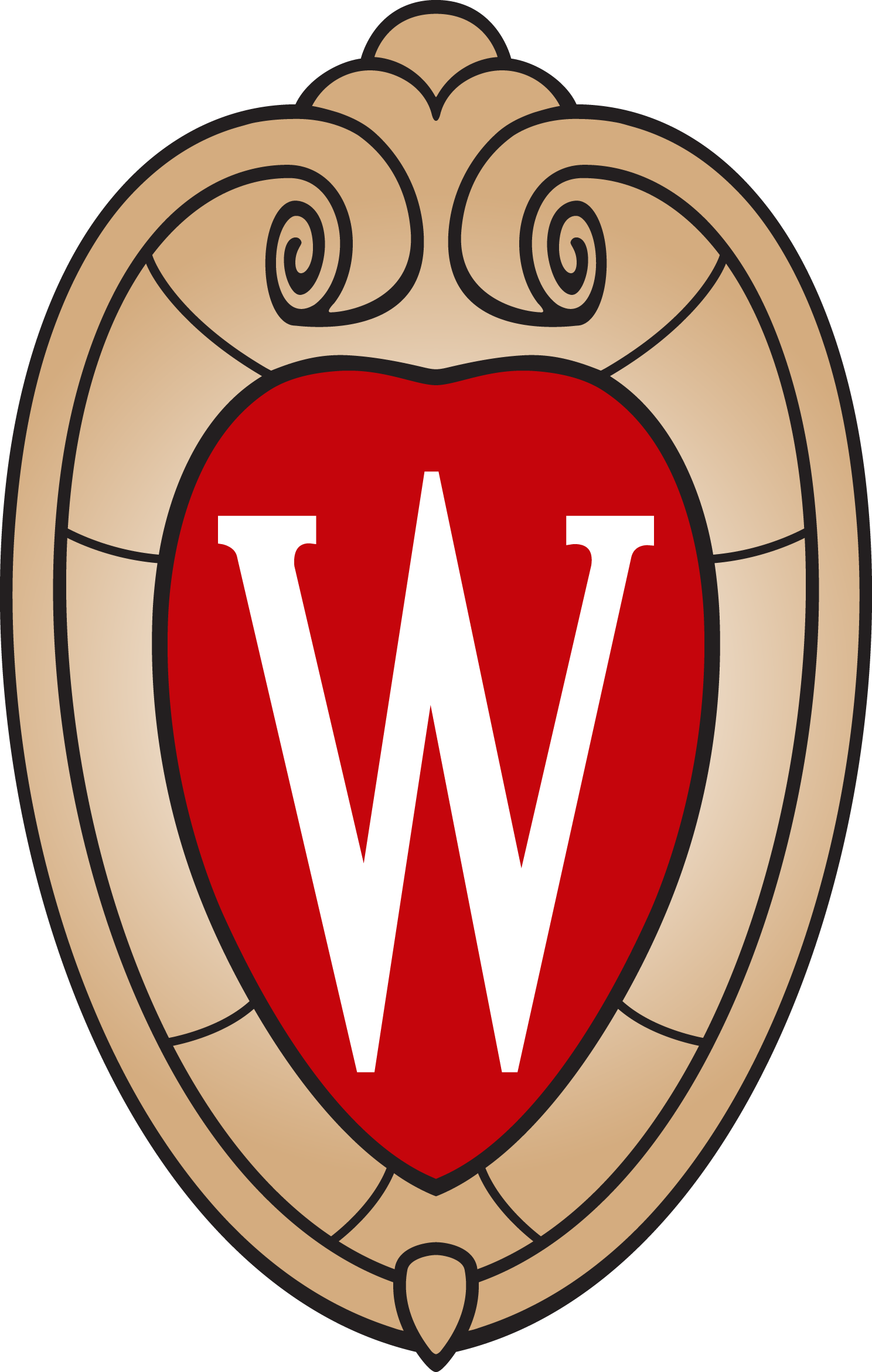 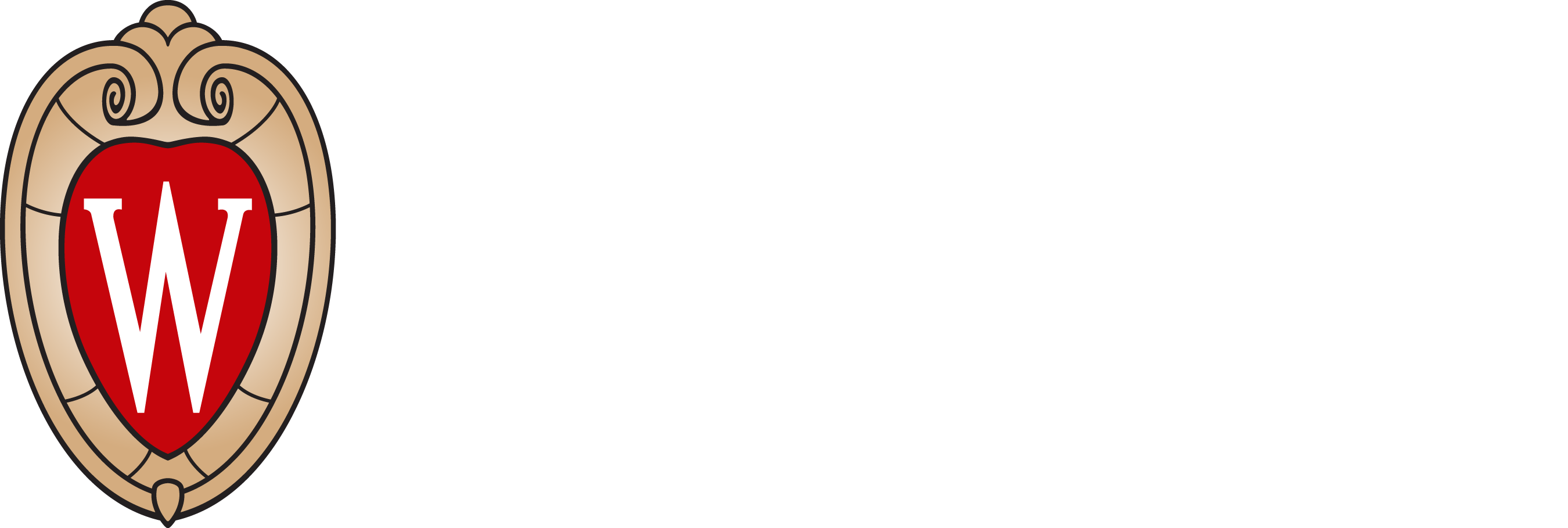 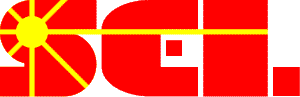 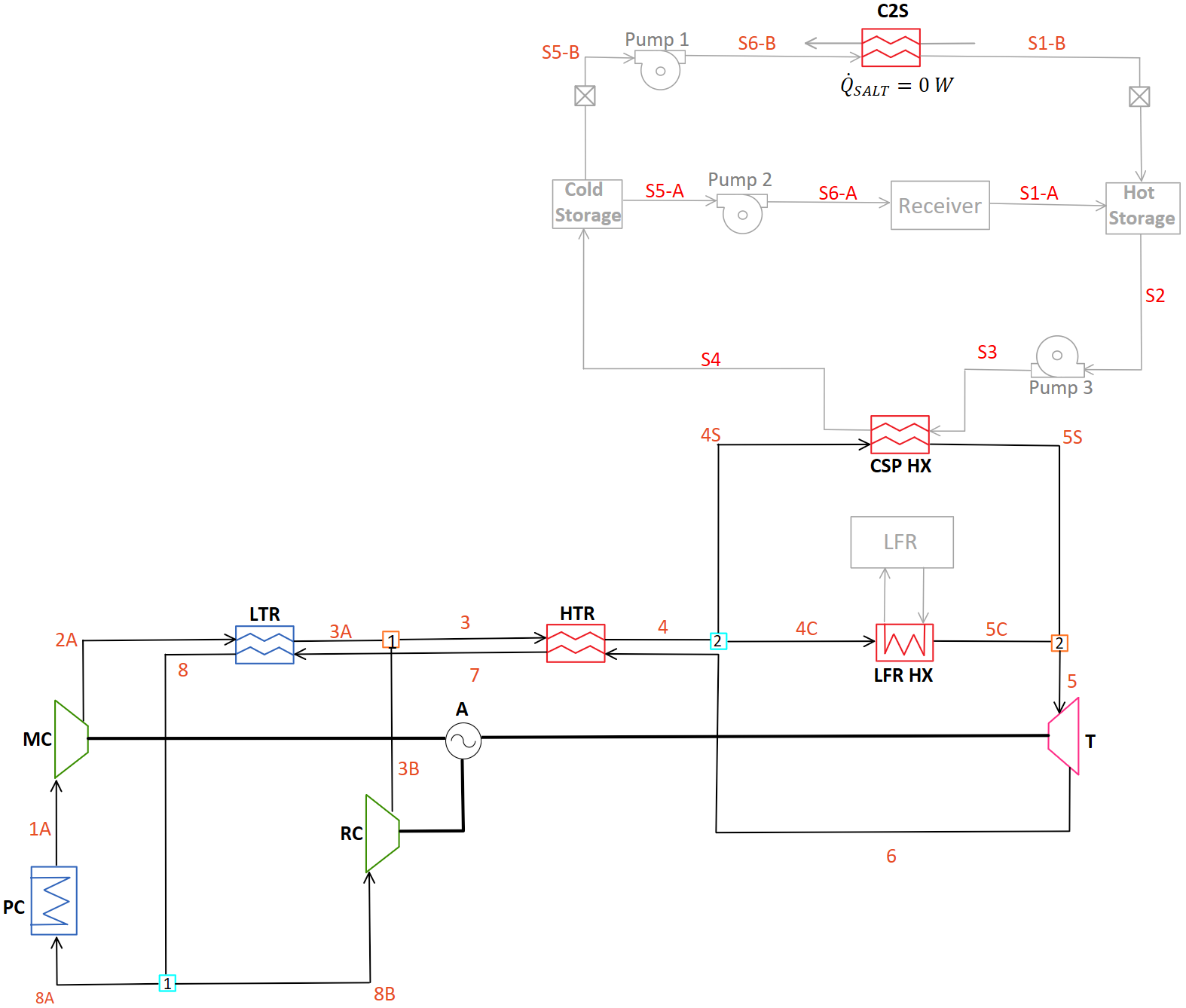 C-1HTR1T-ON
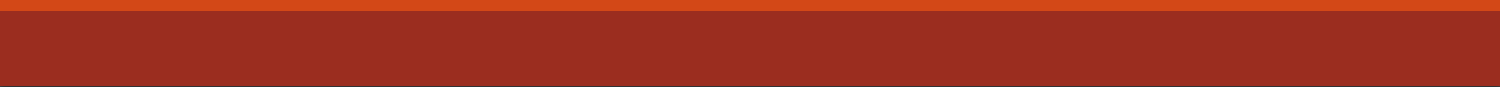 Heat from LFR and CSP are in parallel
Creates dependency on inlet temperatures of CSP and LFR
LFR inlet temperature effects temperature of CSP cold storage
Reduces number of components required
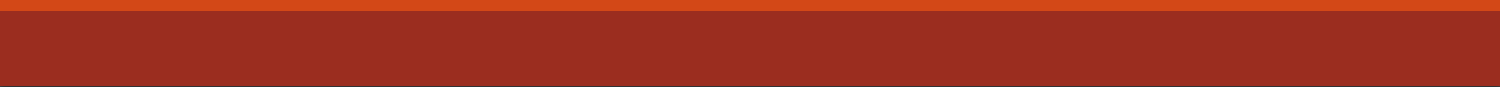 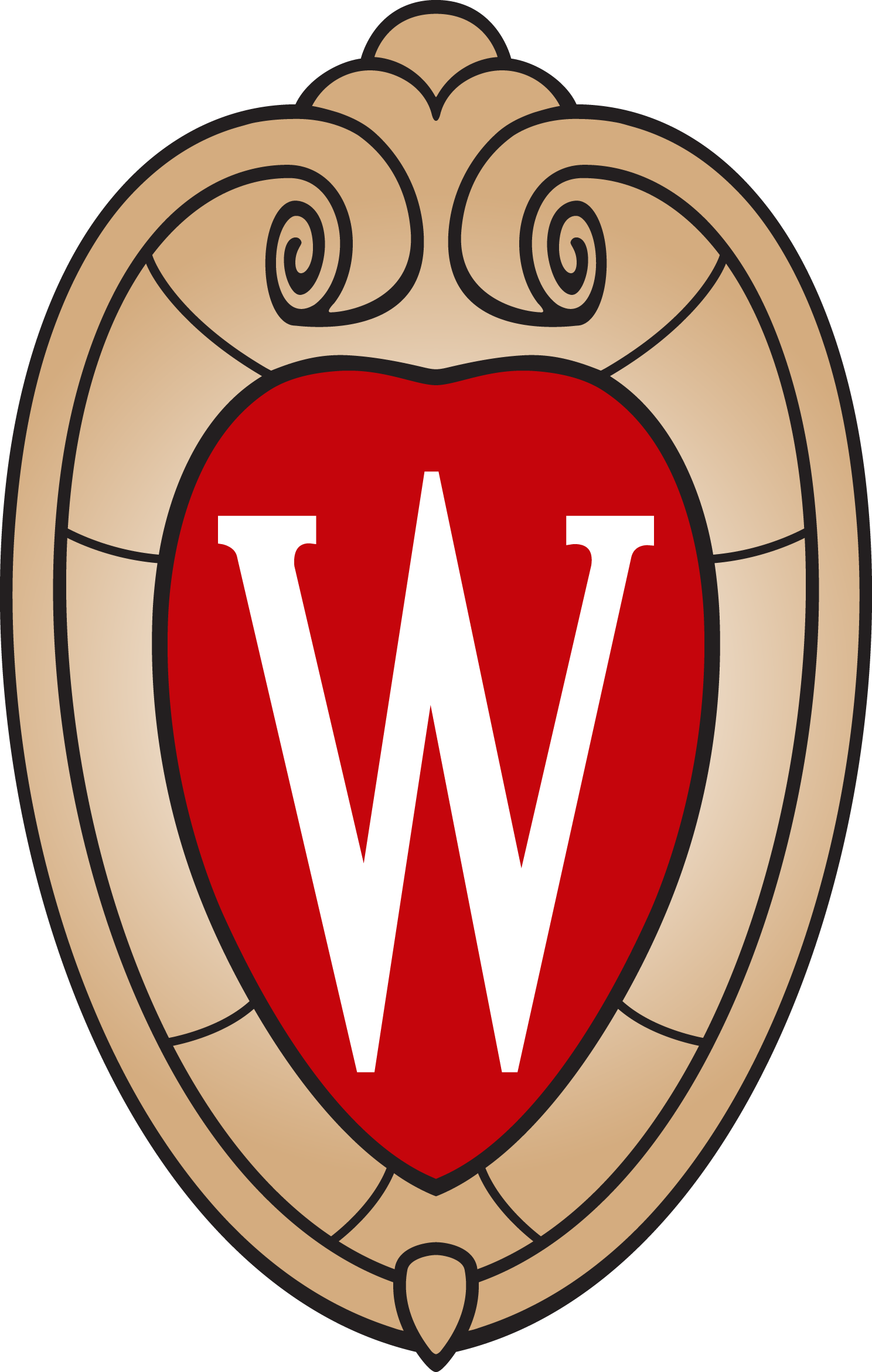 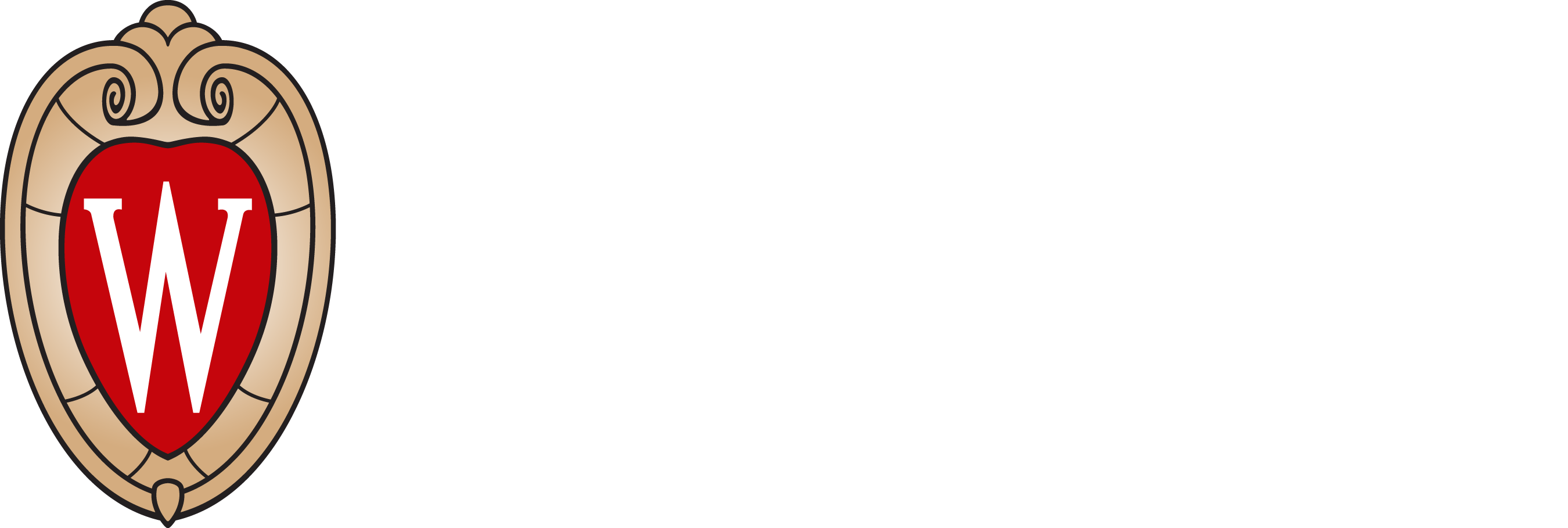 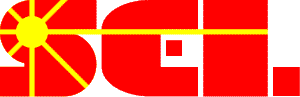 C-2HTR3T-ON
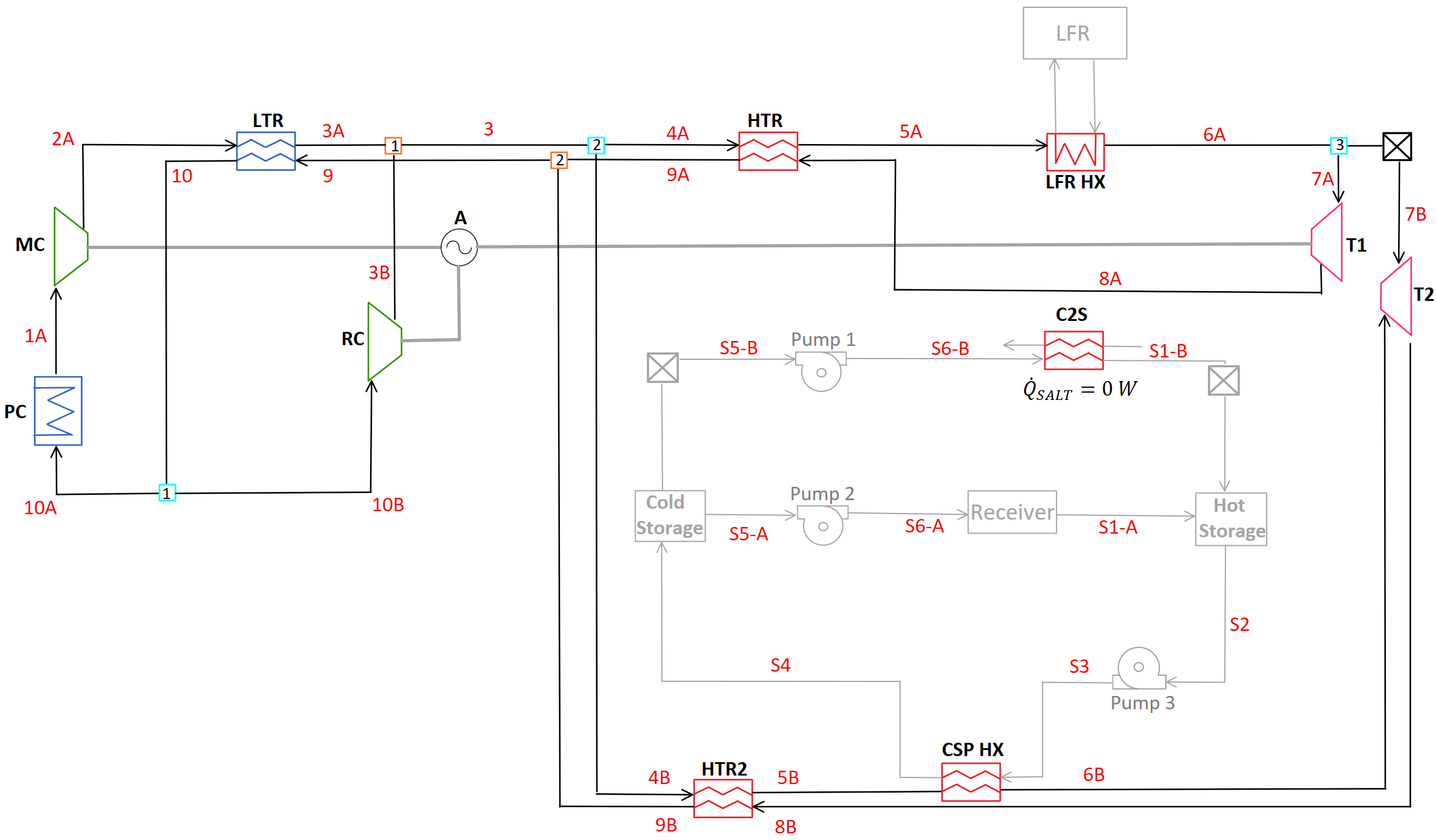 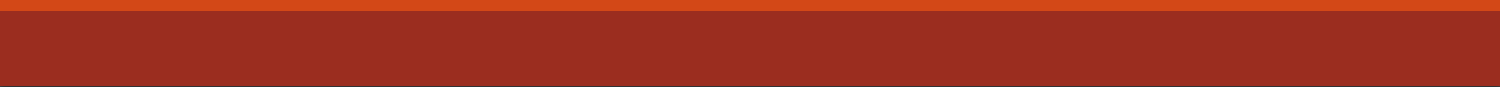 Dedicated HTR and turbines for both LFR and CSP
Tests effect of mixing dissimilar temperature flow downstream of turbines
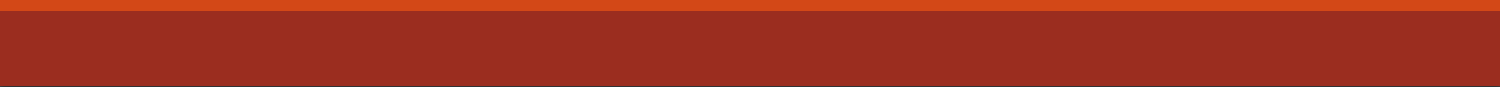 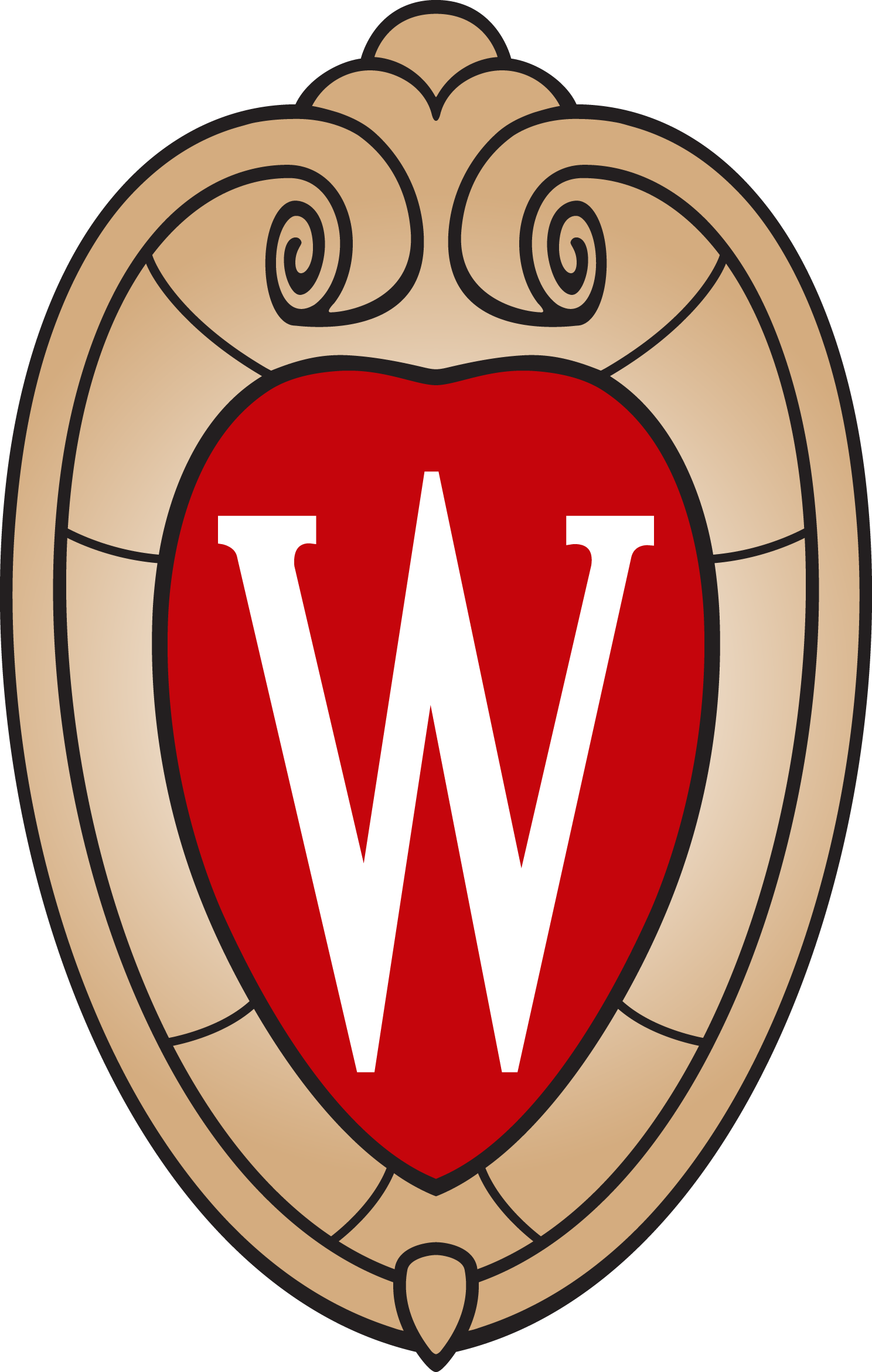 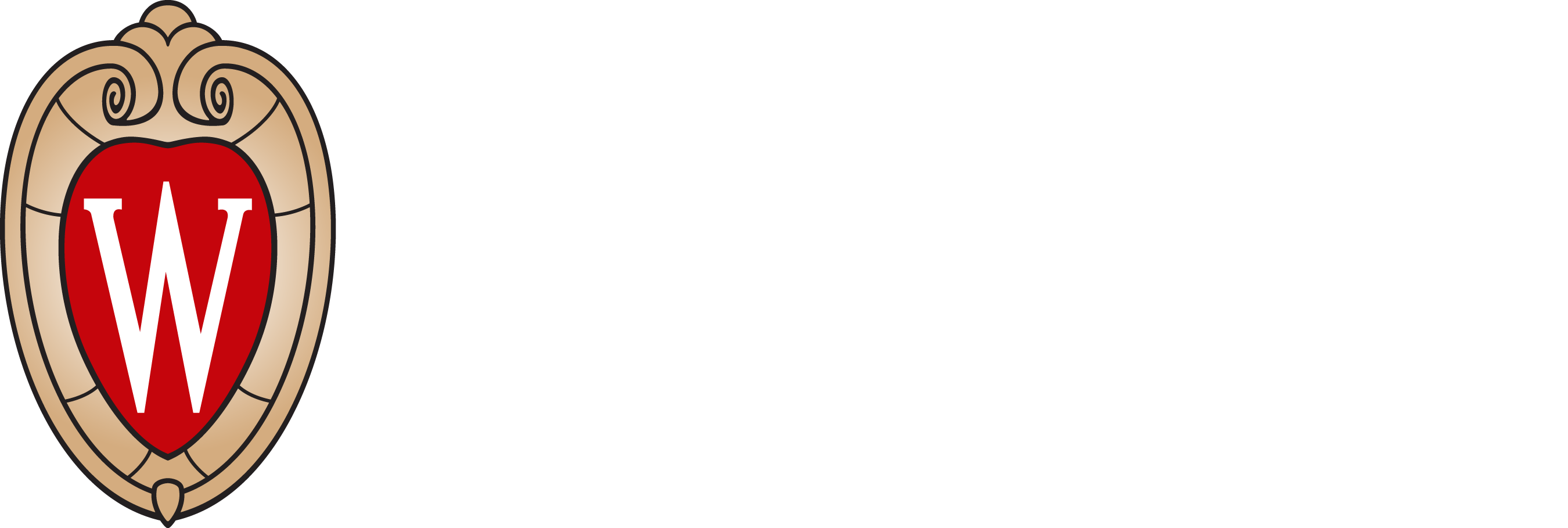 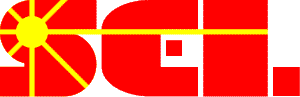 Charging
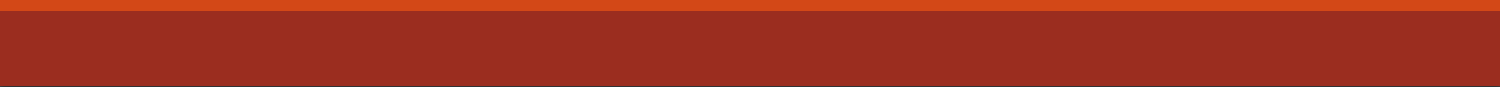 Four Considered Configurations:
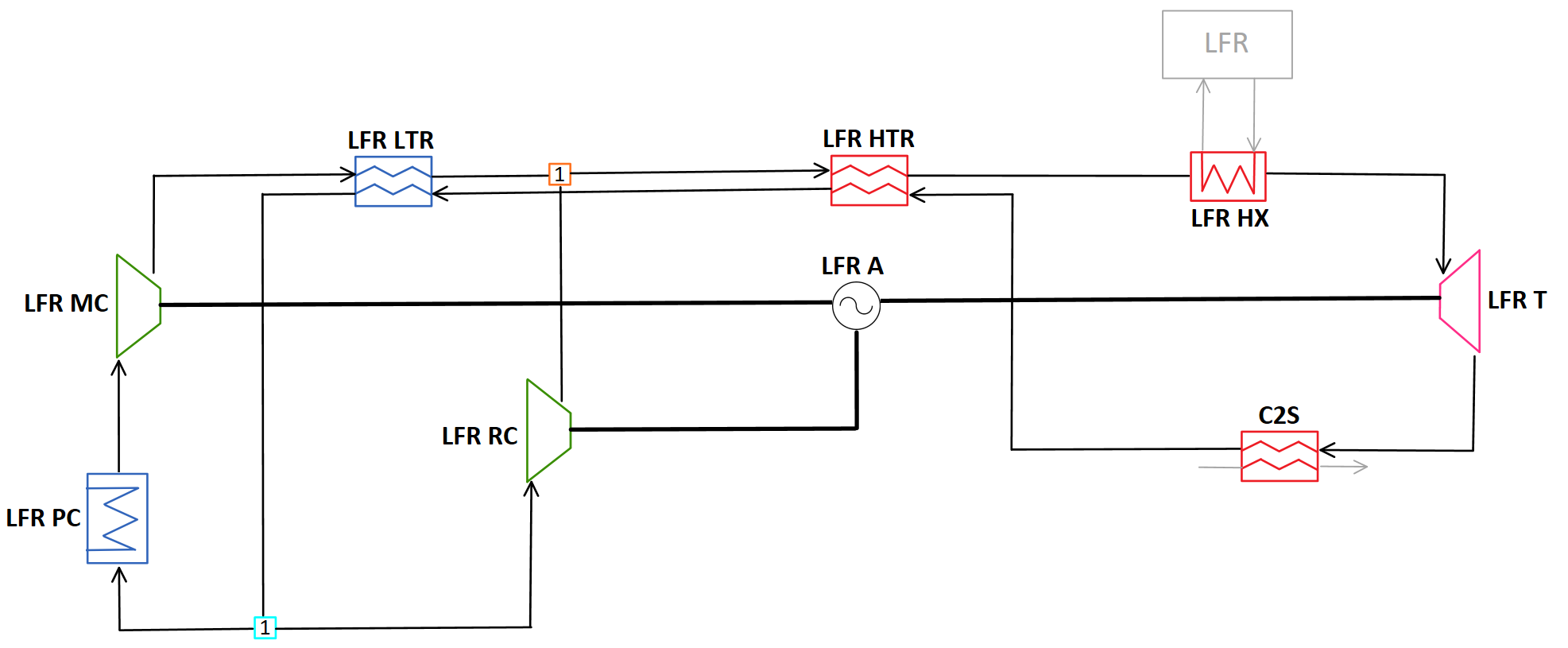 C-LFR-PRE
C-LFR-PAR
C-LFR-CIRC
C-LFR-POST (Not Viable)
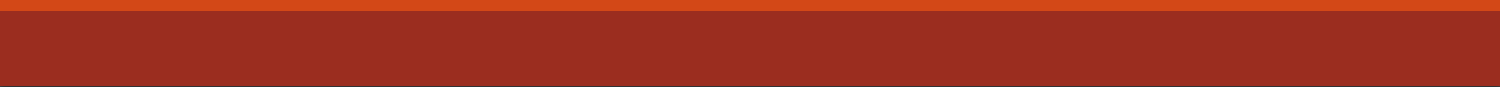 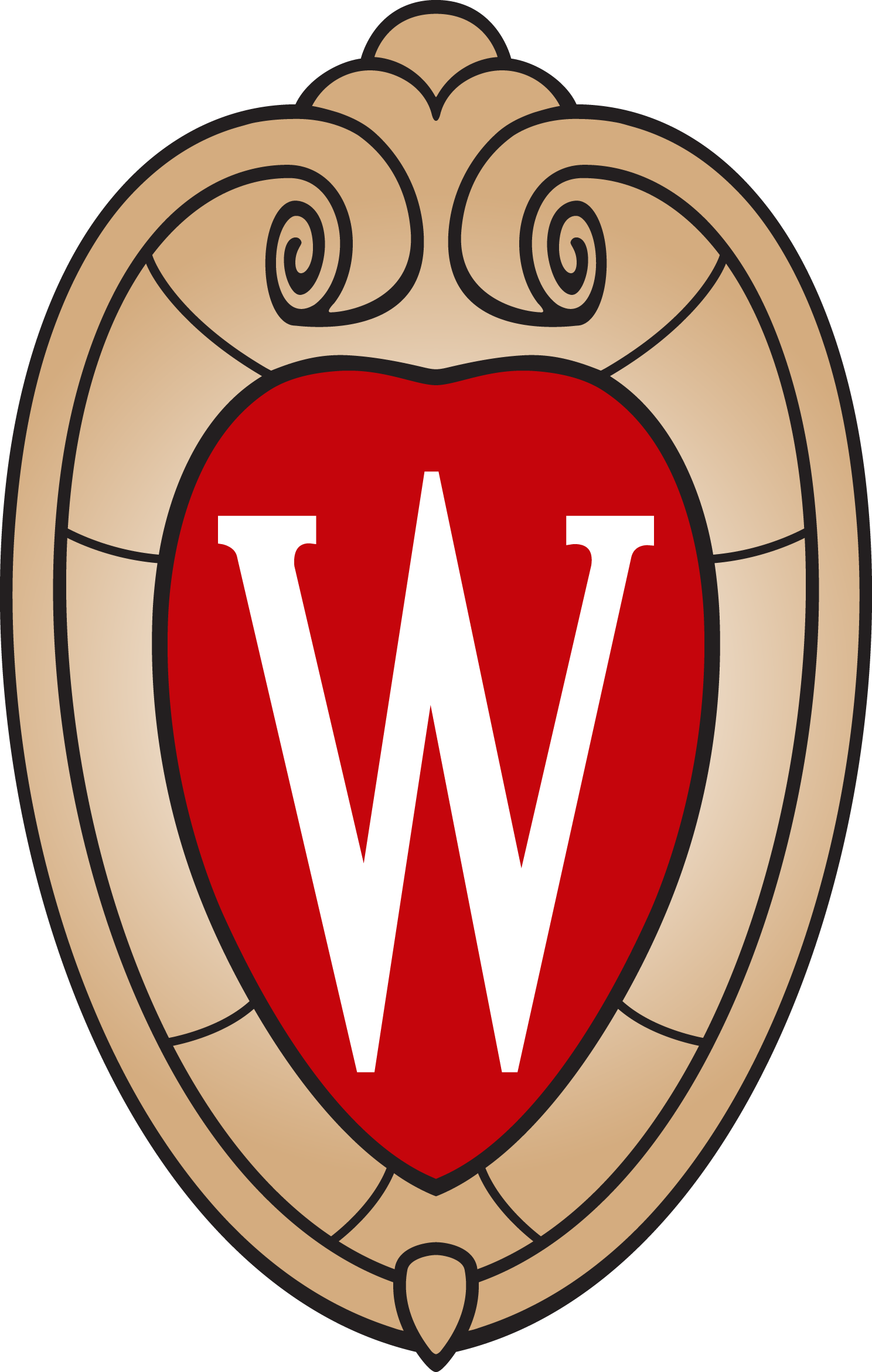 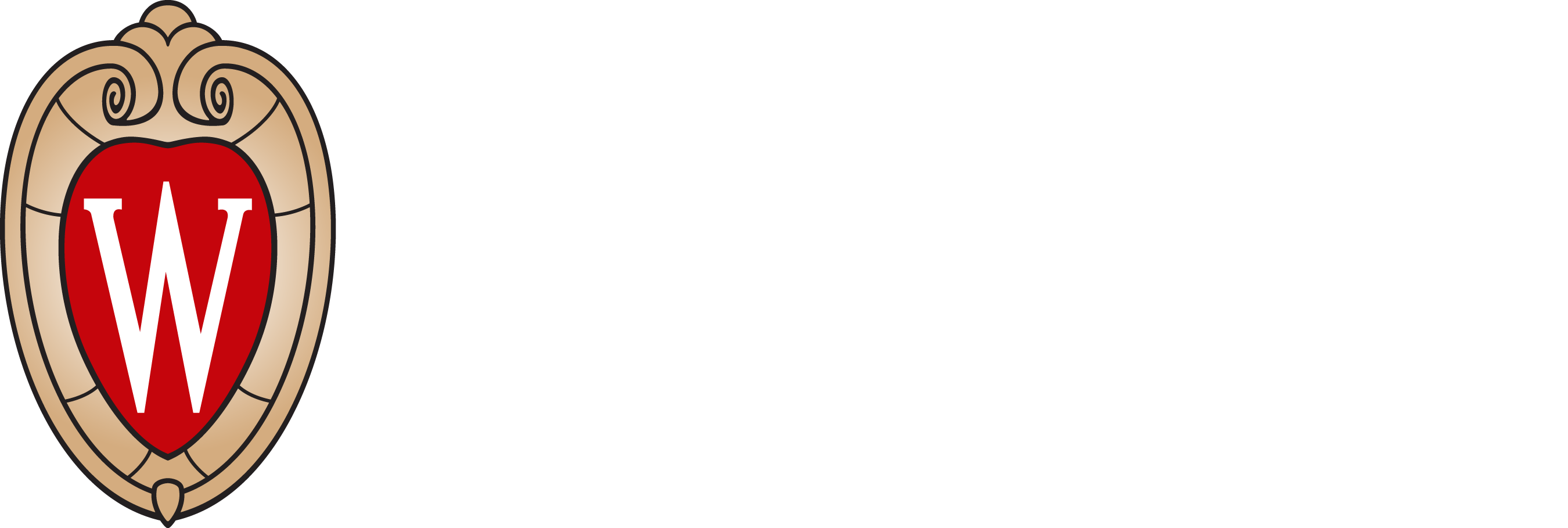 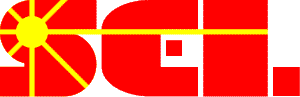 Charging
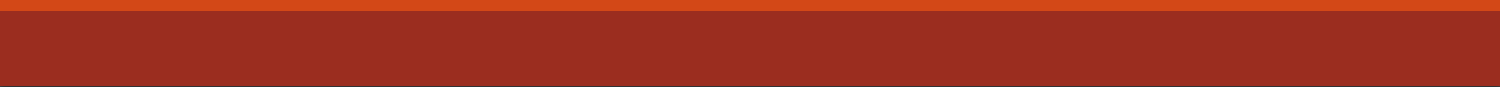 Four Considered Configurations:
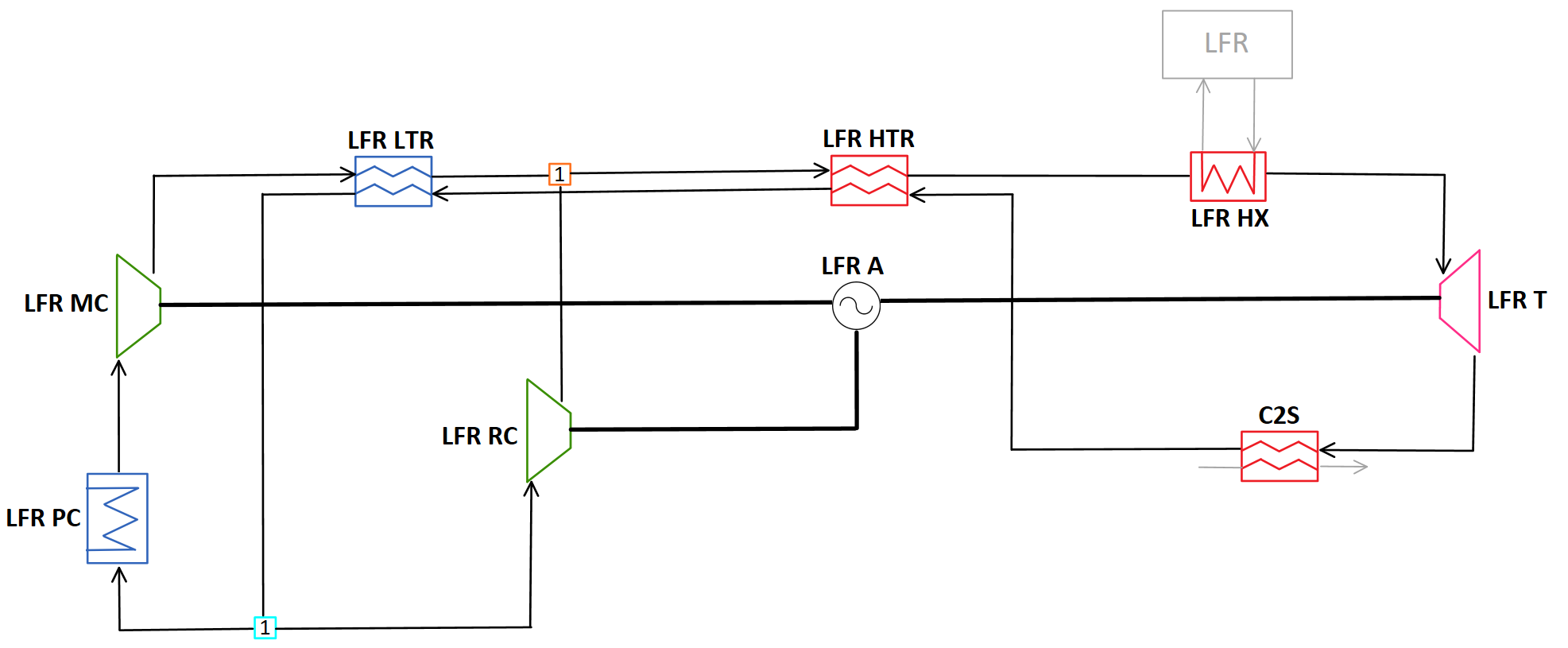 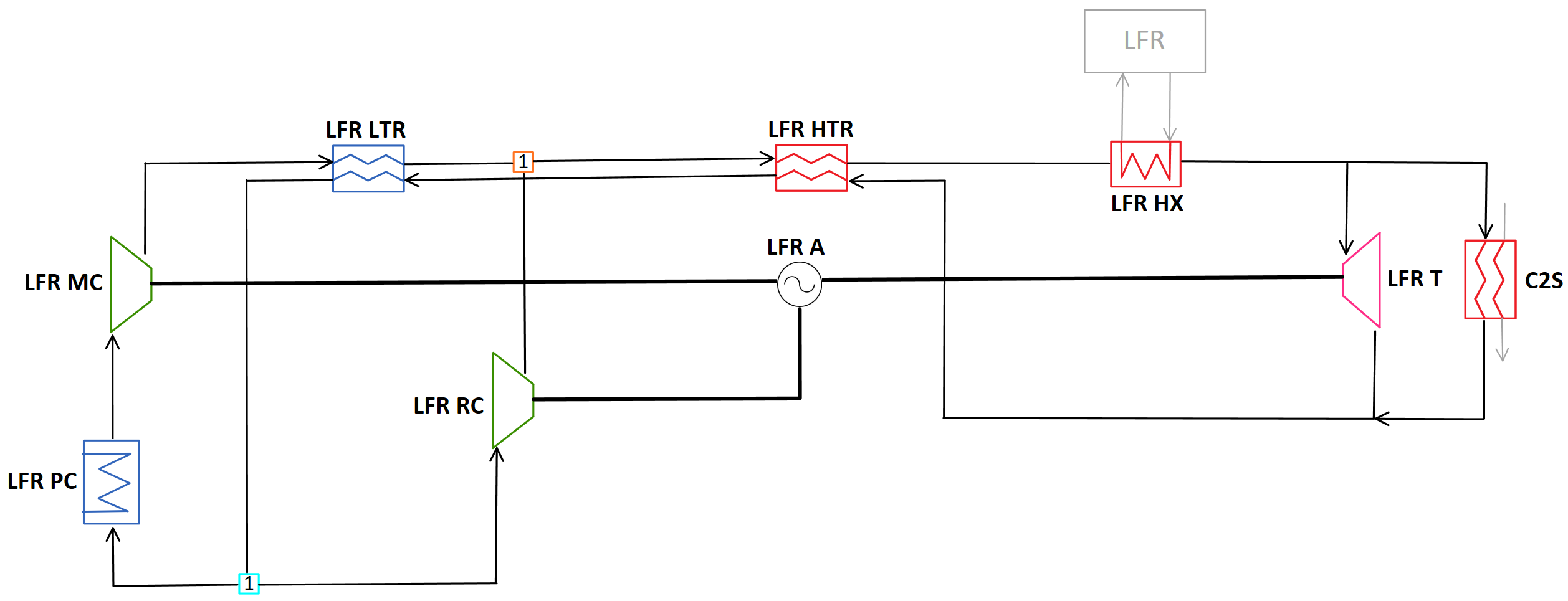 C-LFR-PRE
C-LFR-PAR
C-LFR-CIRC
C-LFR-POST (Not Viable)
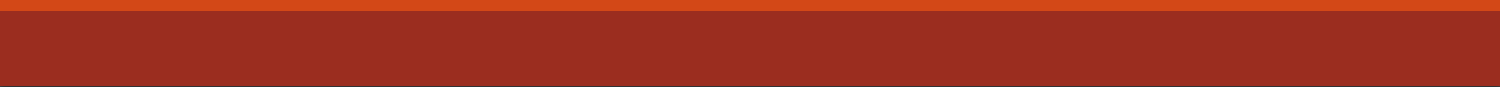 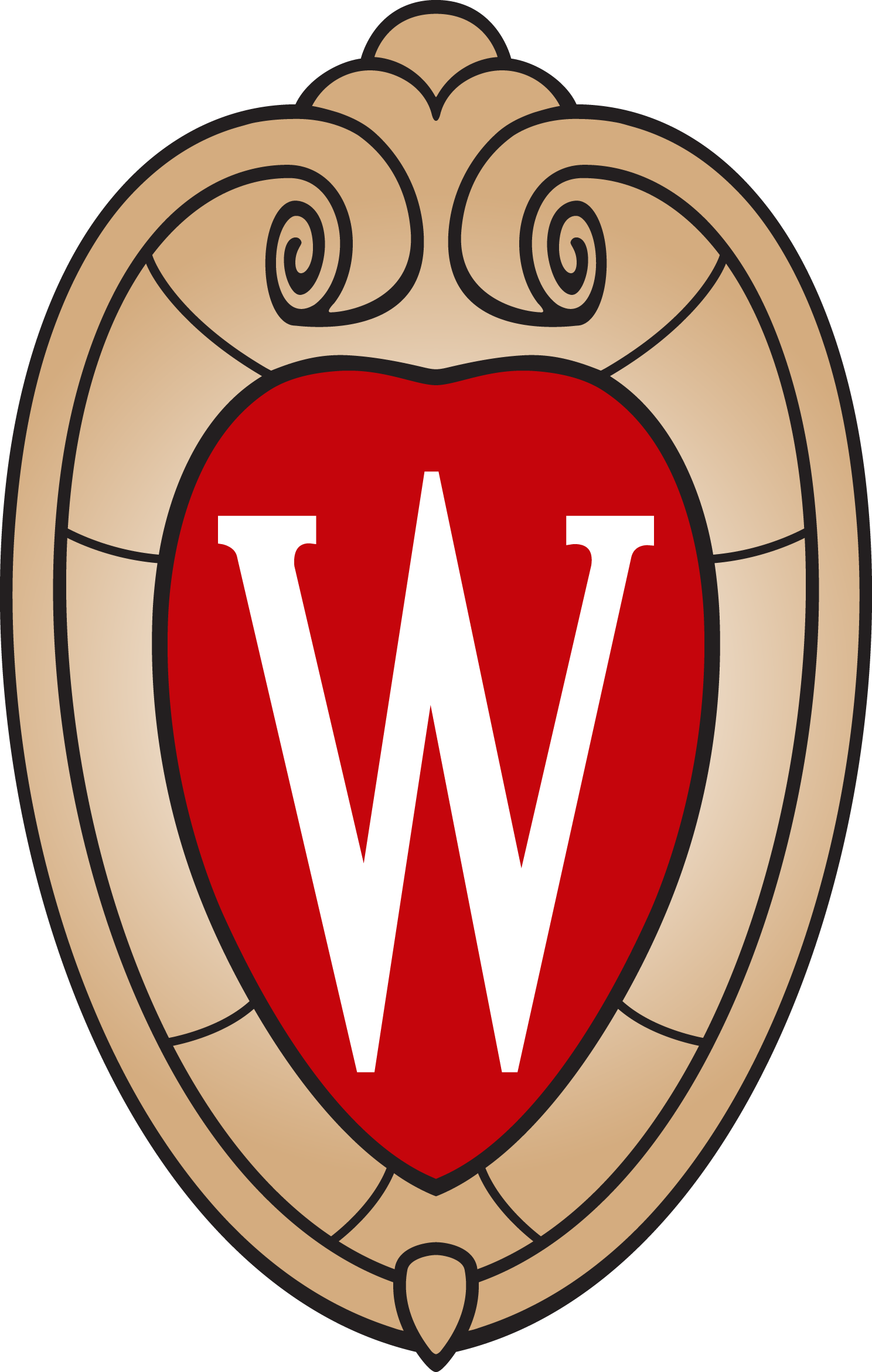 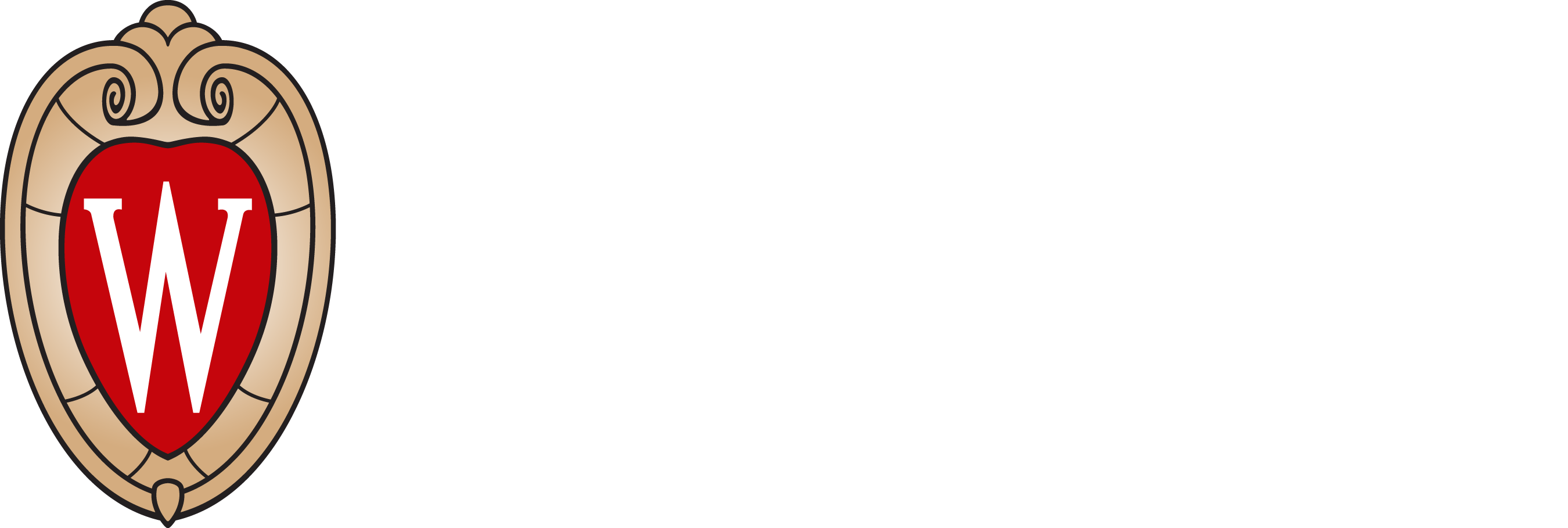 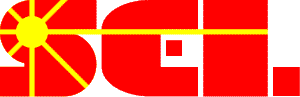 Charging
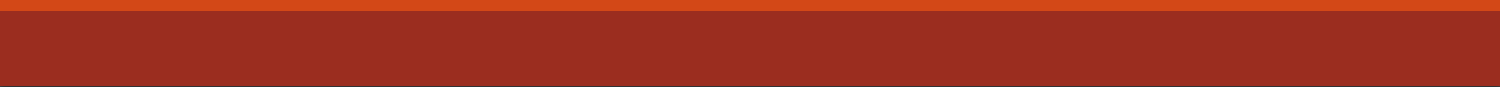 Four Considered Configurations:
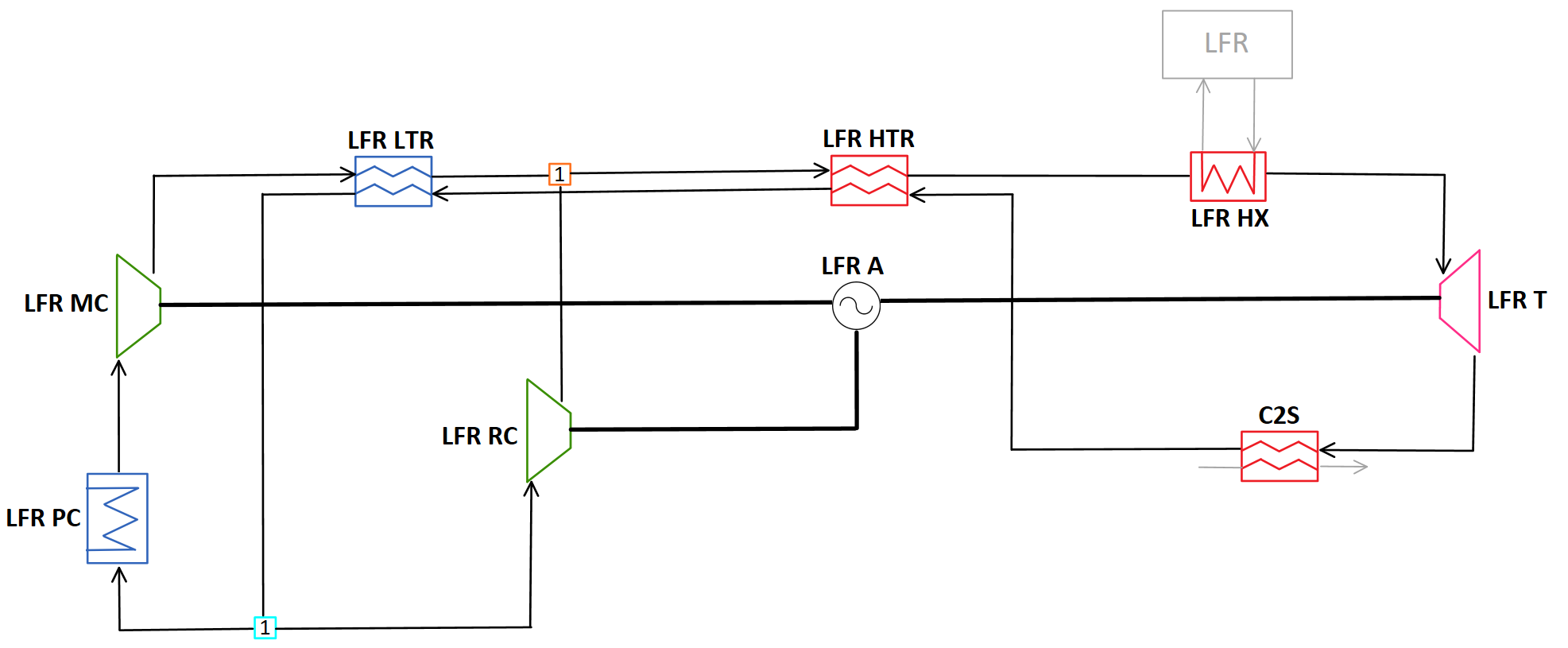 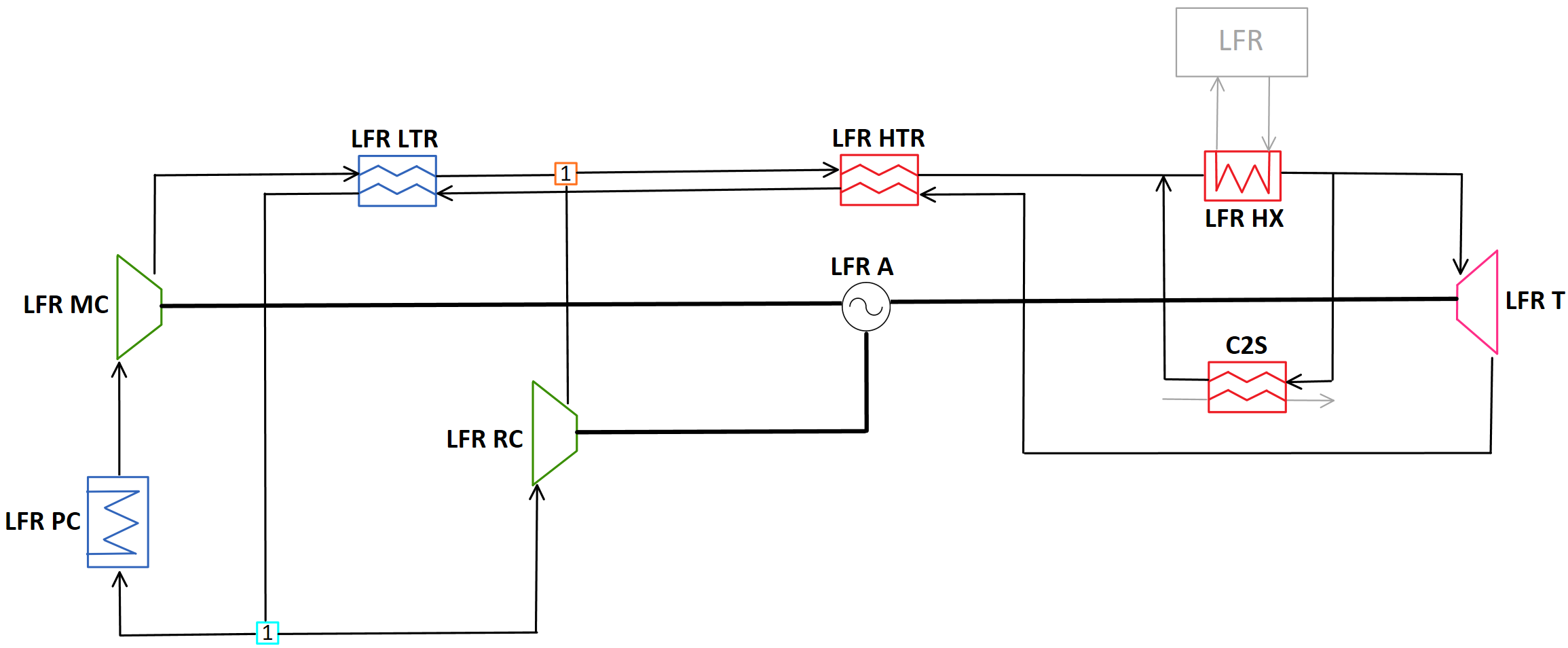 C-LFR-PRE
C-LFR-PAR
C-LFR-CIRC
C-LFR-POST (Not Viable)
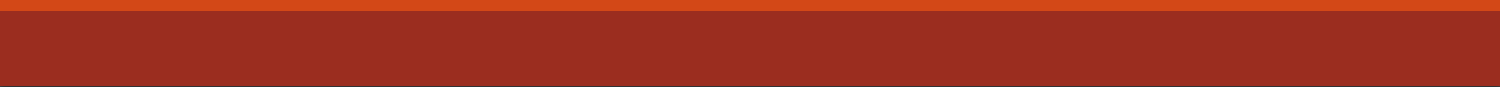 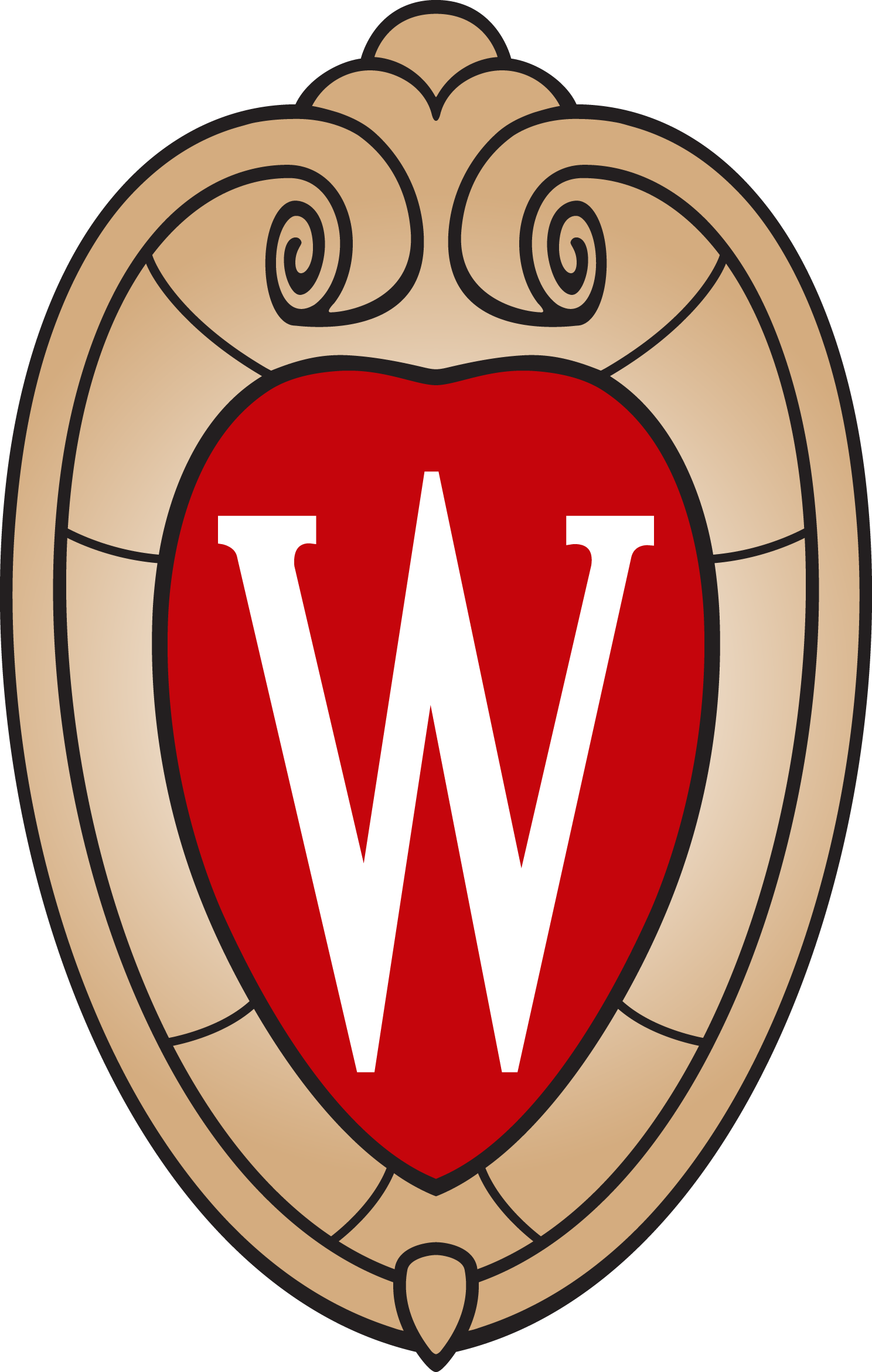 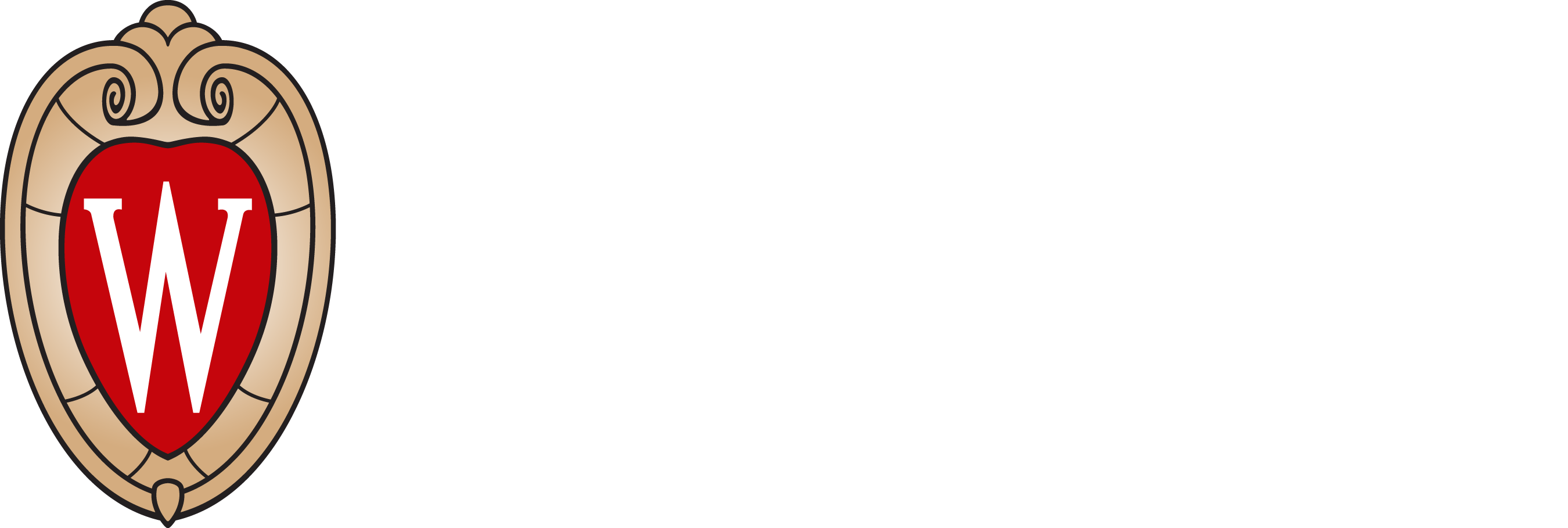 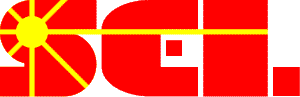 Charging
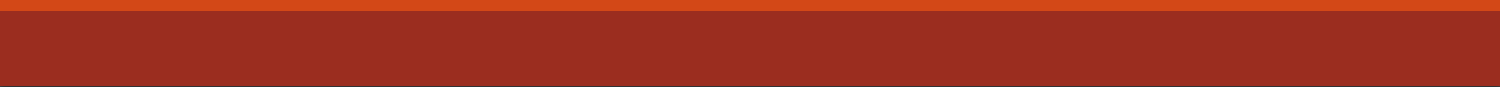 Four Considered Configurations:
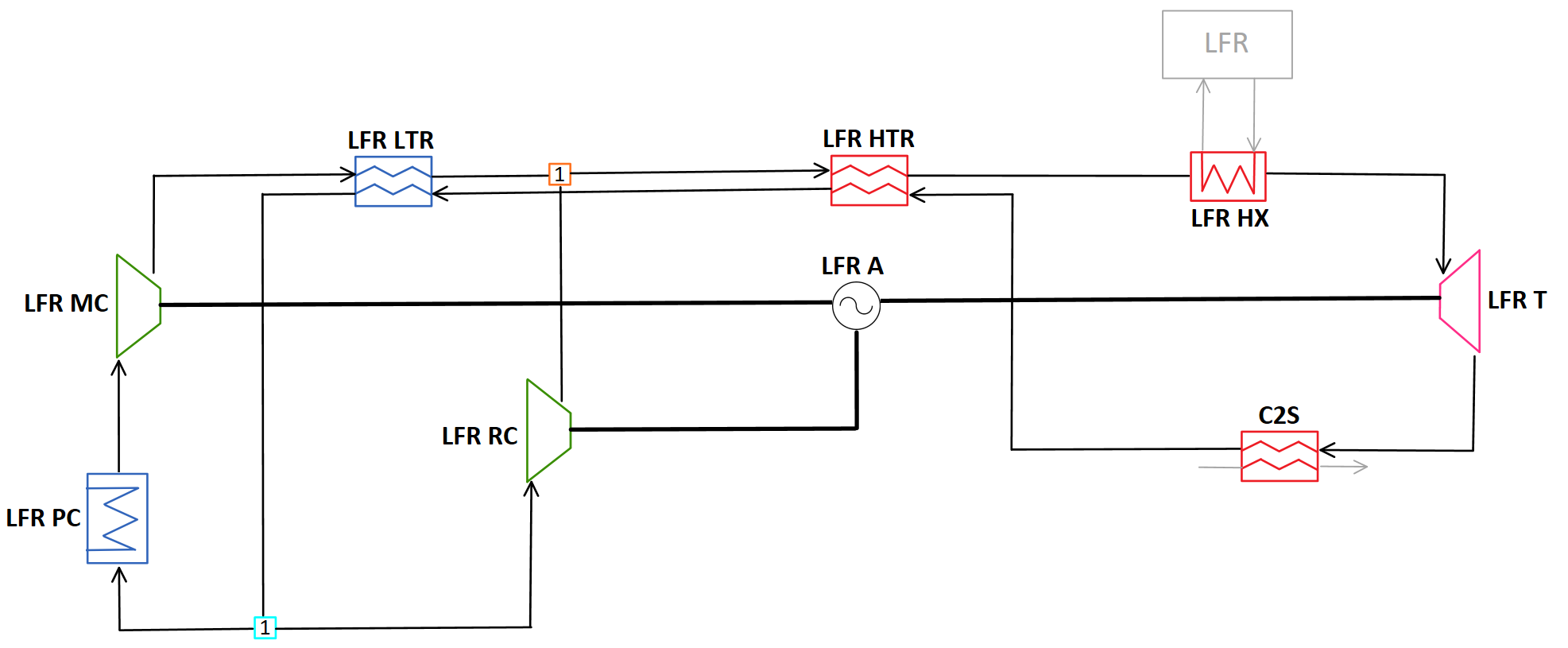 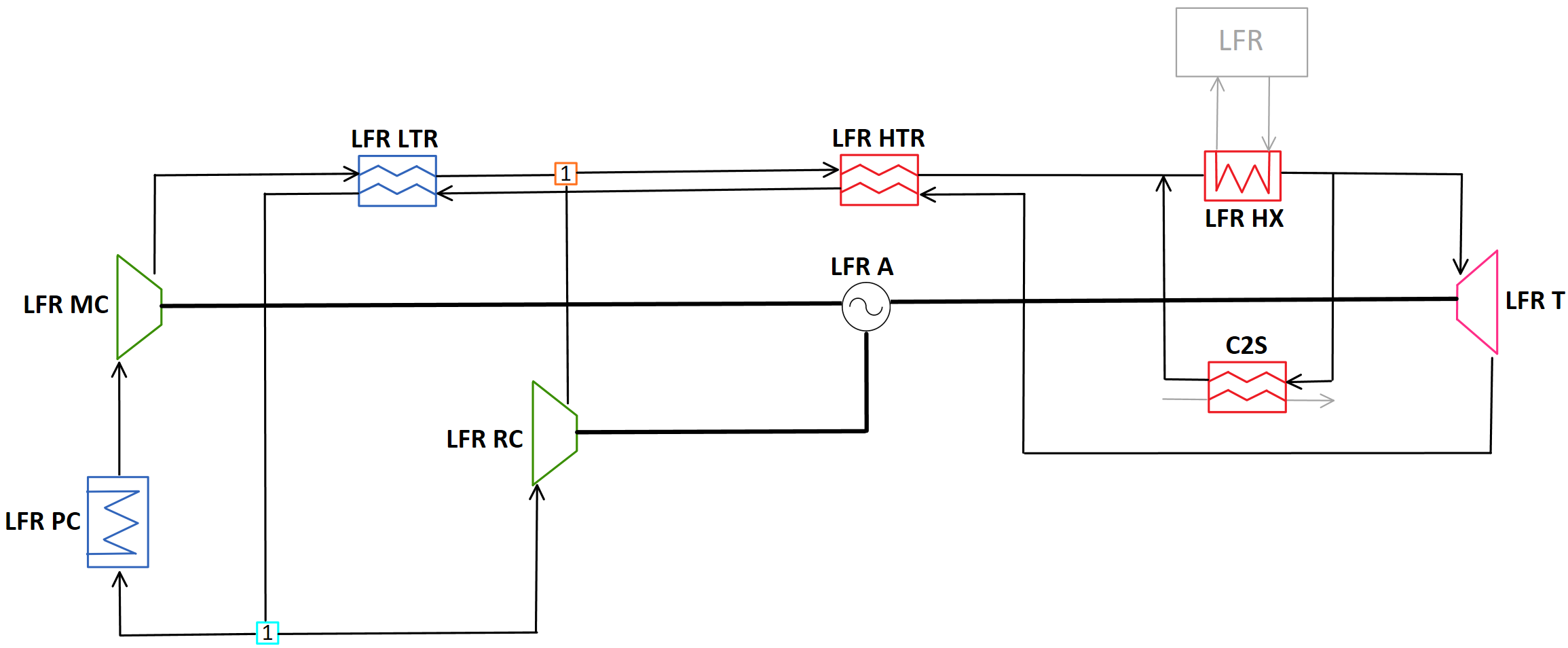 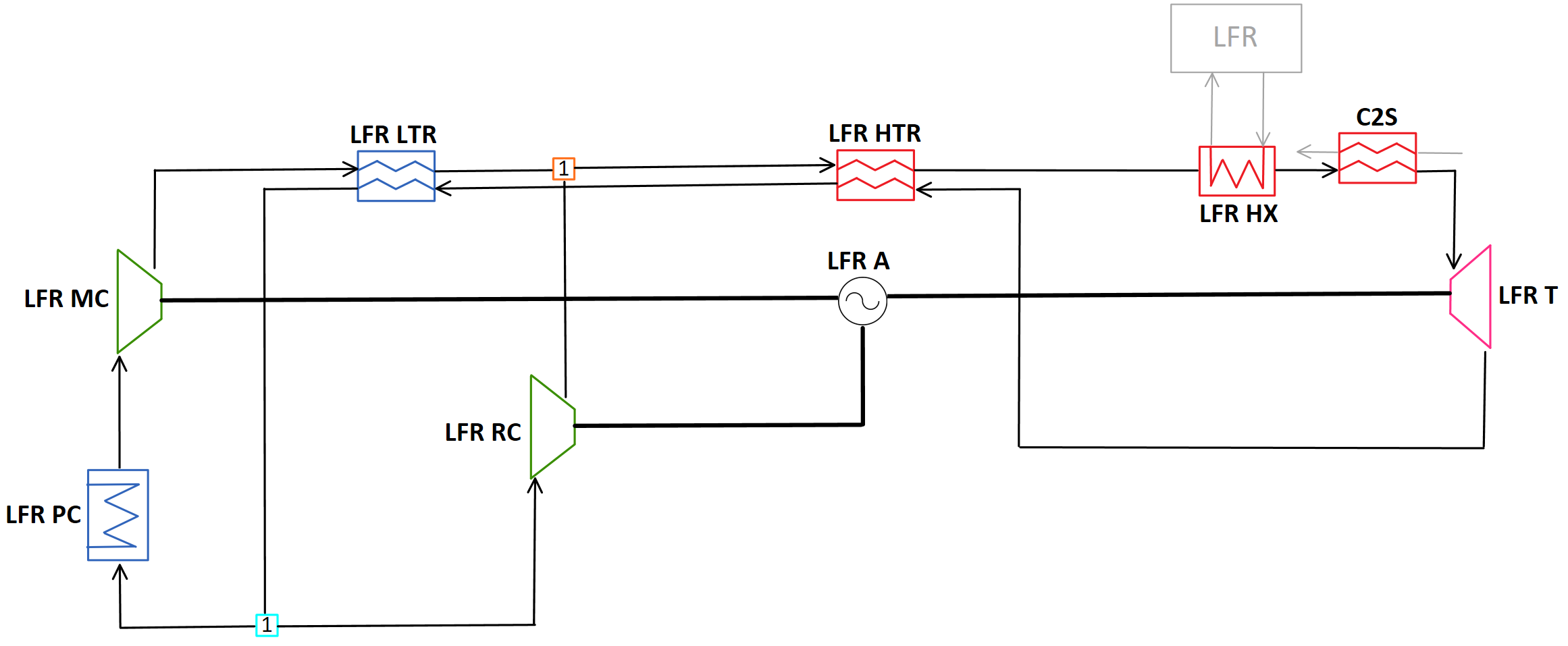 C-LFR-PRE
C-LFR-PAR
C-LFR-CIRC
C-LFR-POST (Not Viable)
Reduced turbine power output causing major hit on cycle efficiency
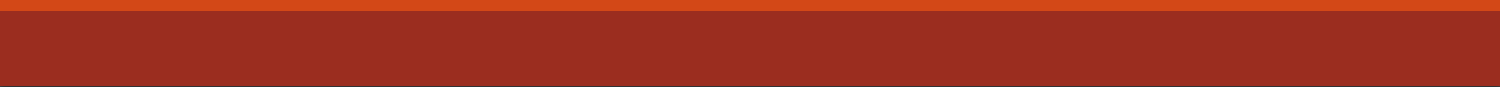 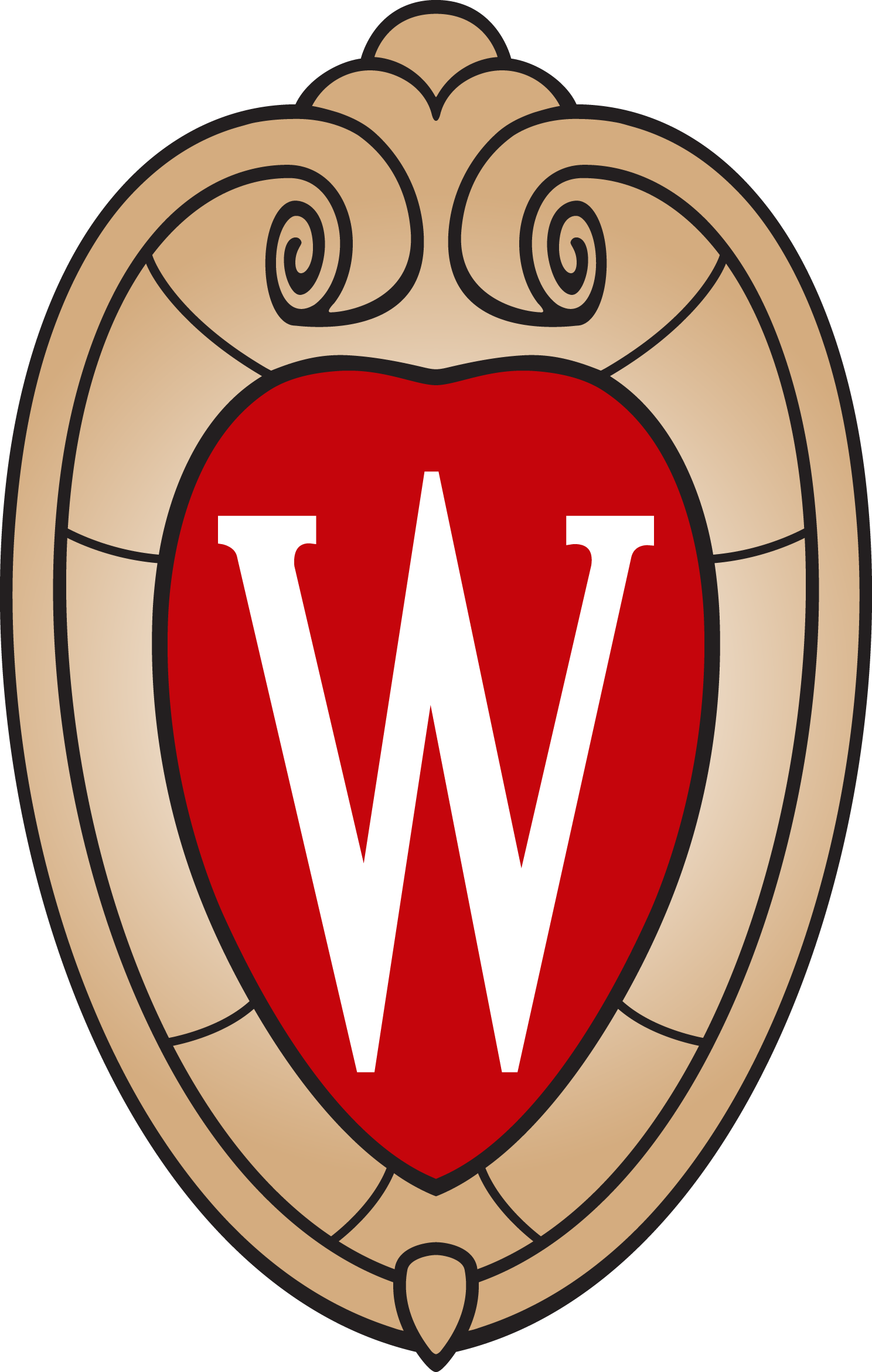 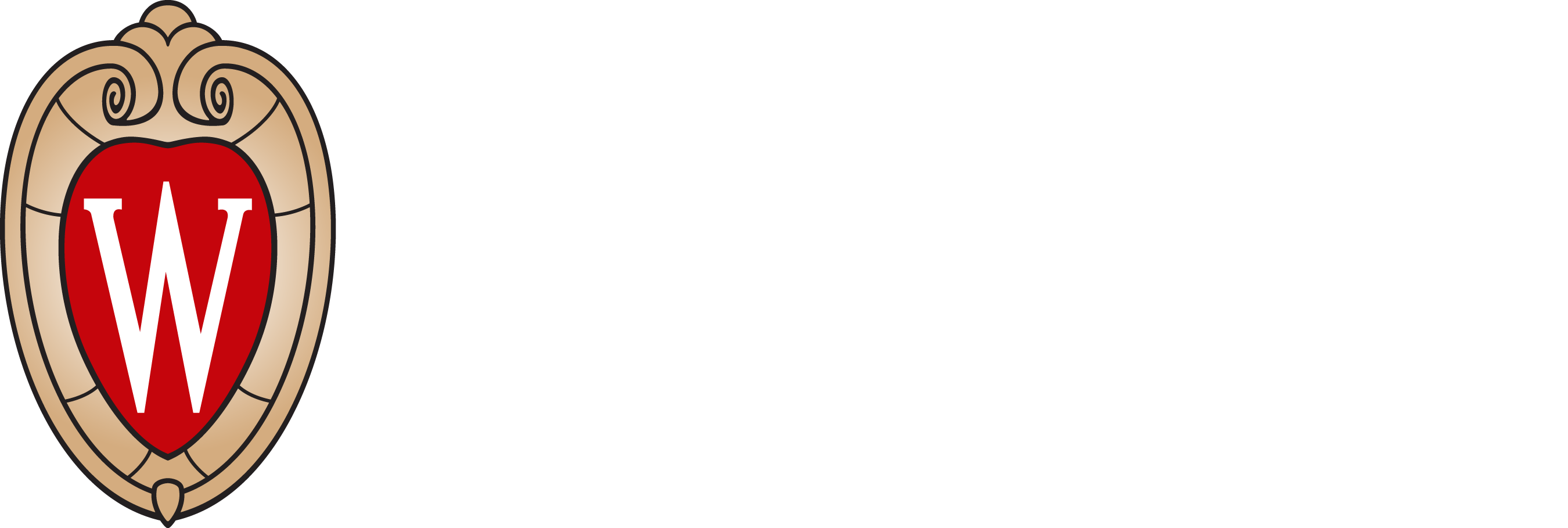 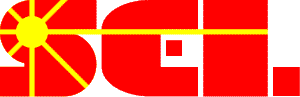 C-LFR-PRE
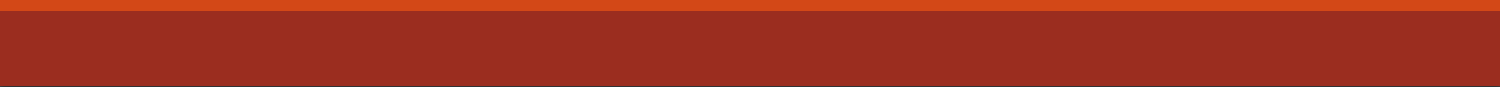 Temperature out of the turbine is nearly suitable to charge the hot storage
To reach the required temperature for storage, a valve is used to bypass the turbine with high temperature sCO2 and is mixed downstream.
Requires higher temperature than the 595 oC sCO2 outlet temperature of LFR
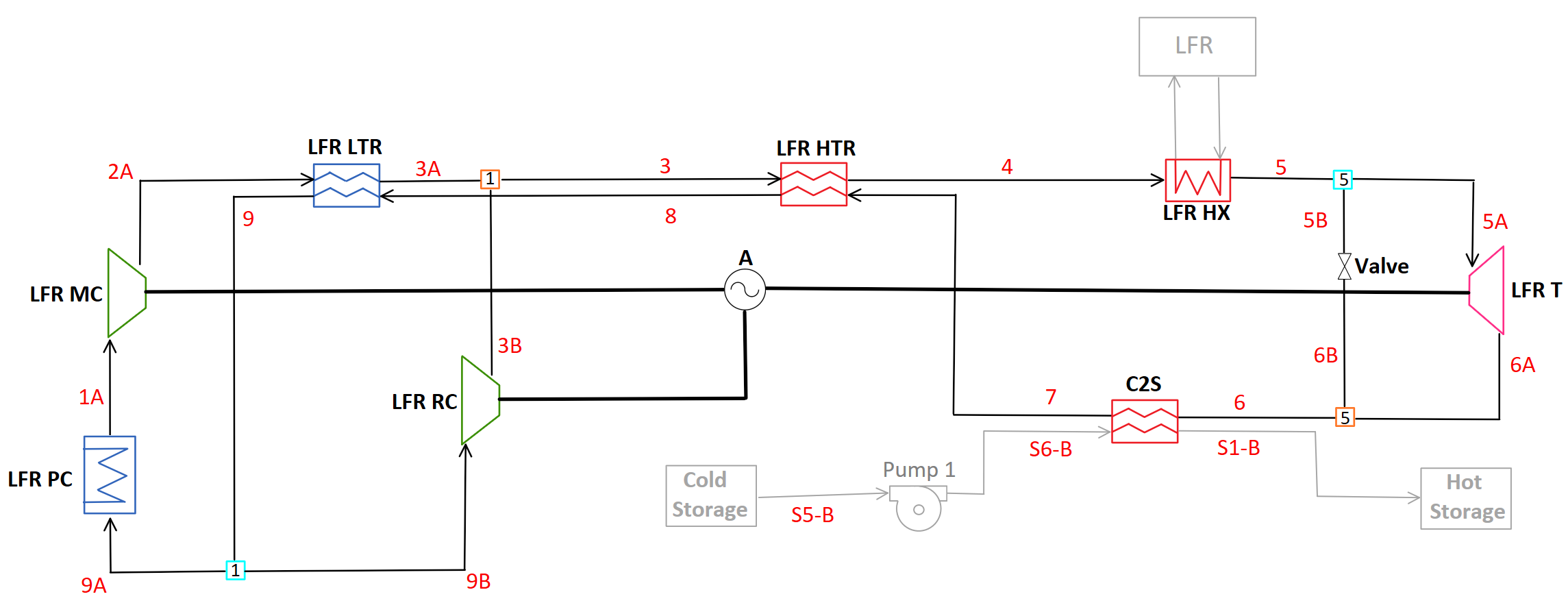 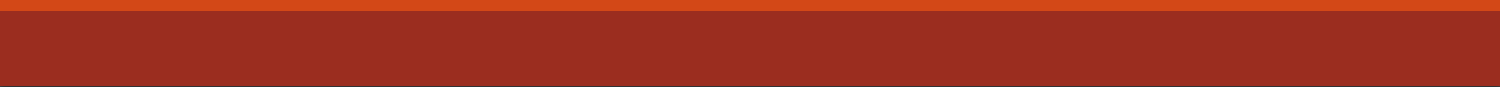 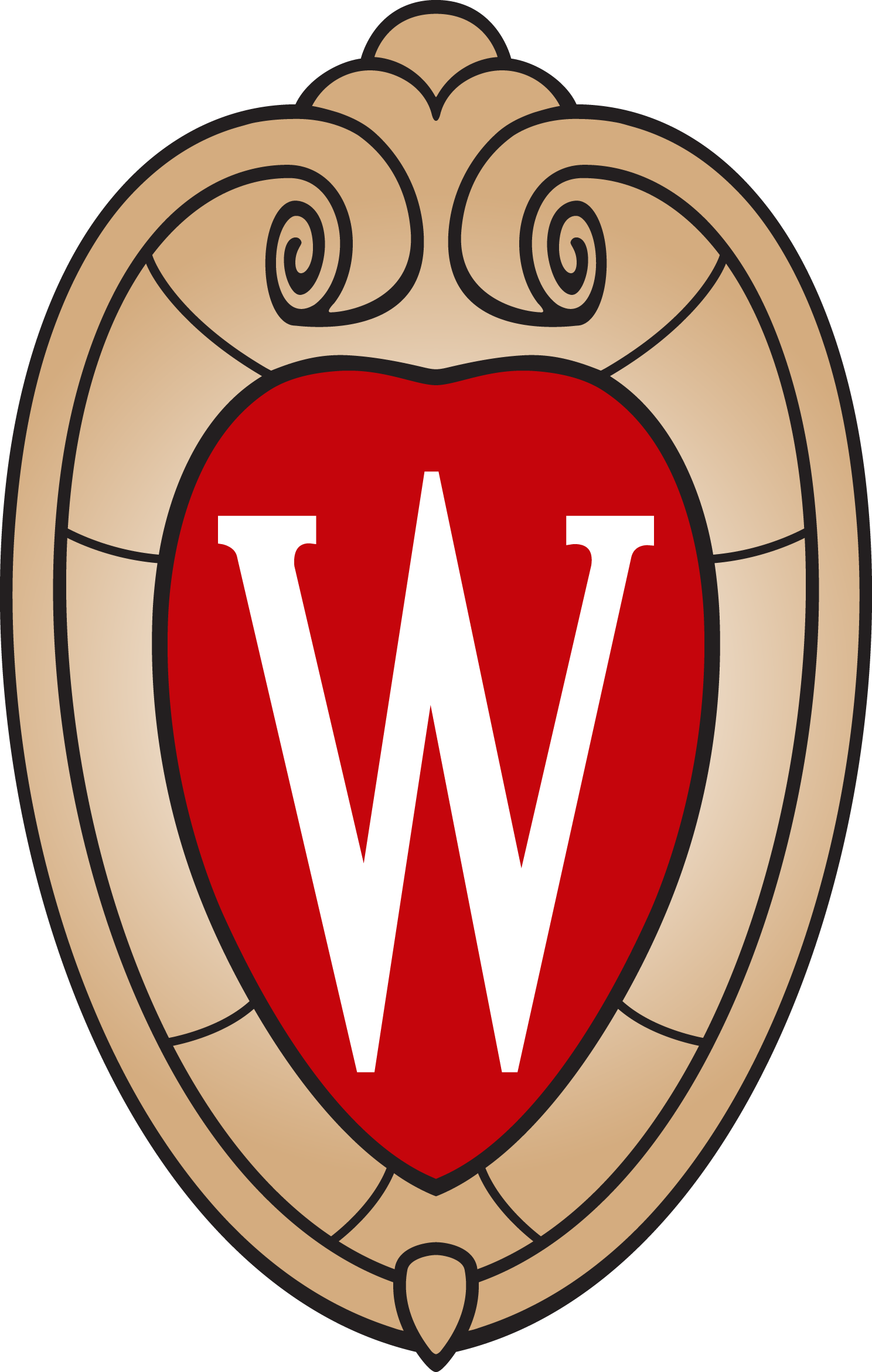 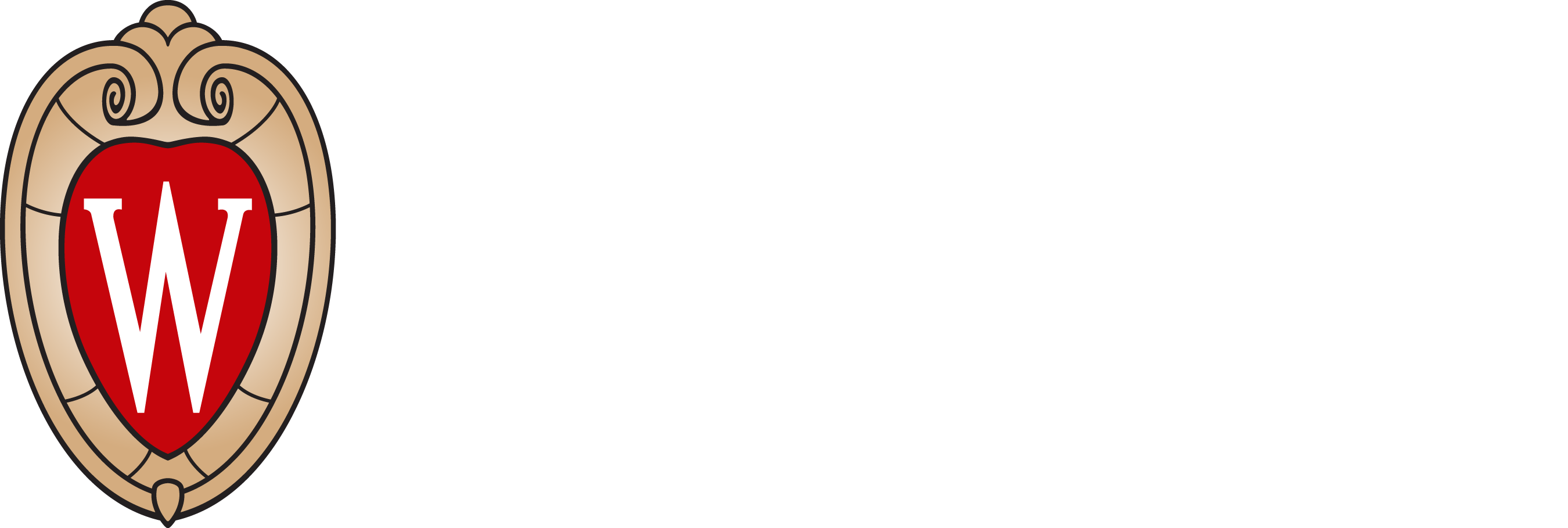 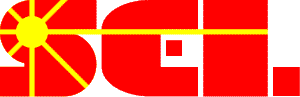 C-LFR-PAR
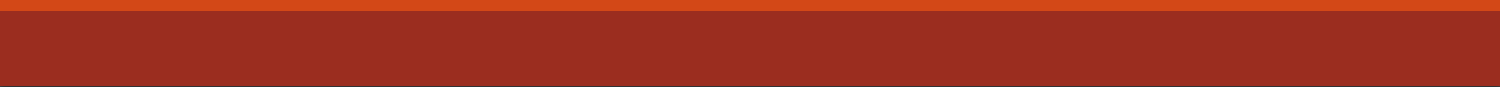 Splits flow before turbine allowing for the high temperature and pressure flow to be utilized for thermal storage
Restricts the available mass flow for the turbine and therefore reducing the turbine power output
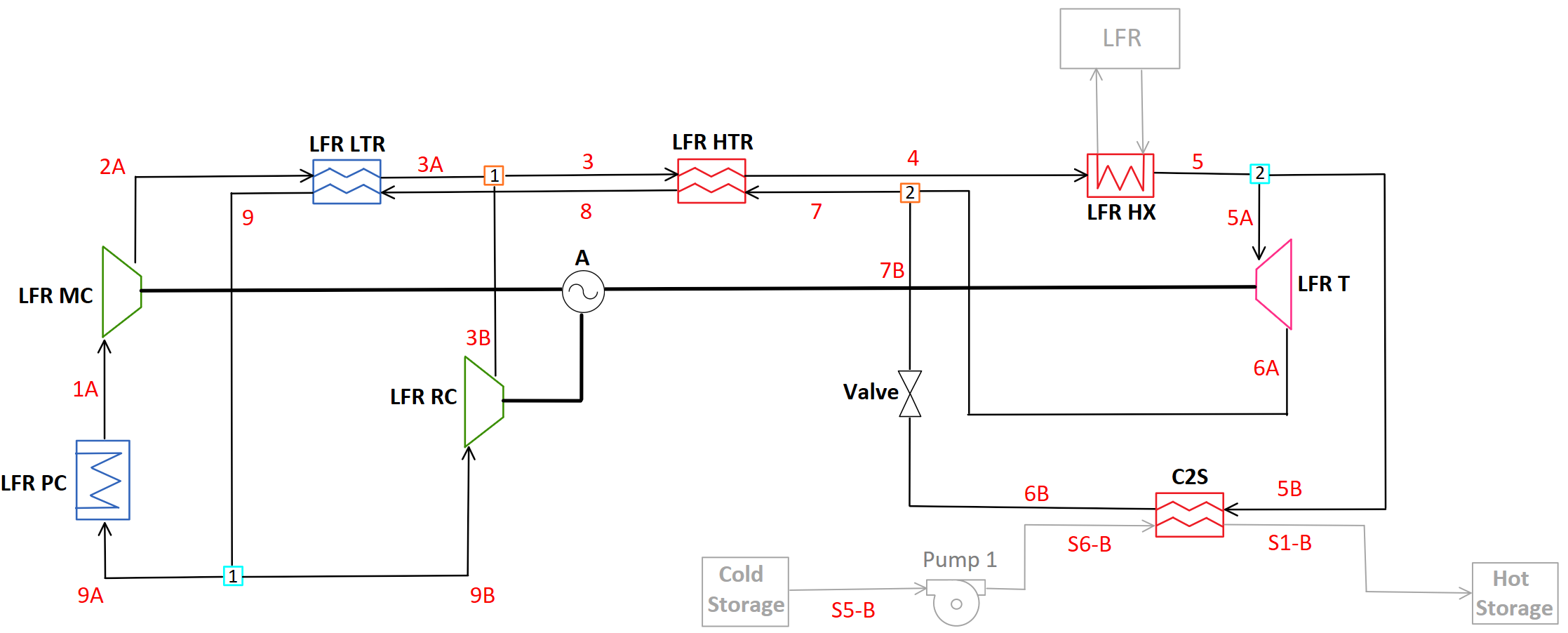 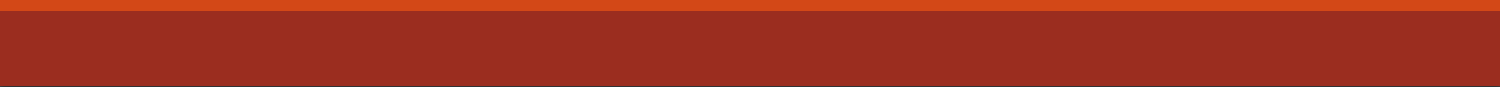 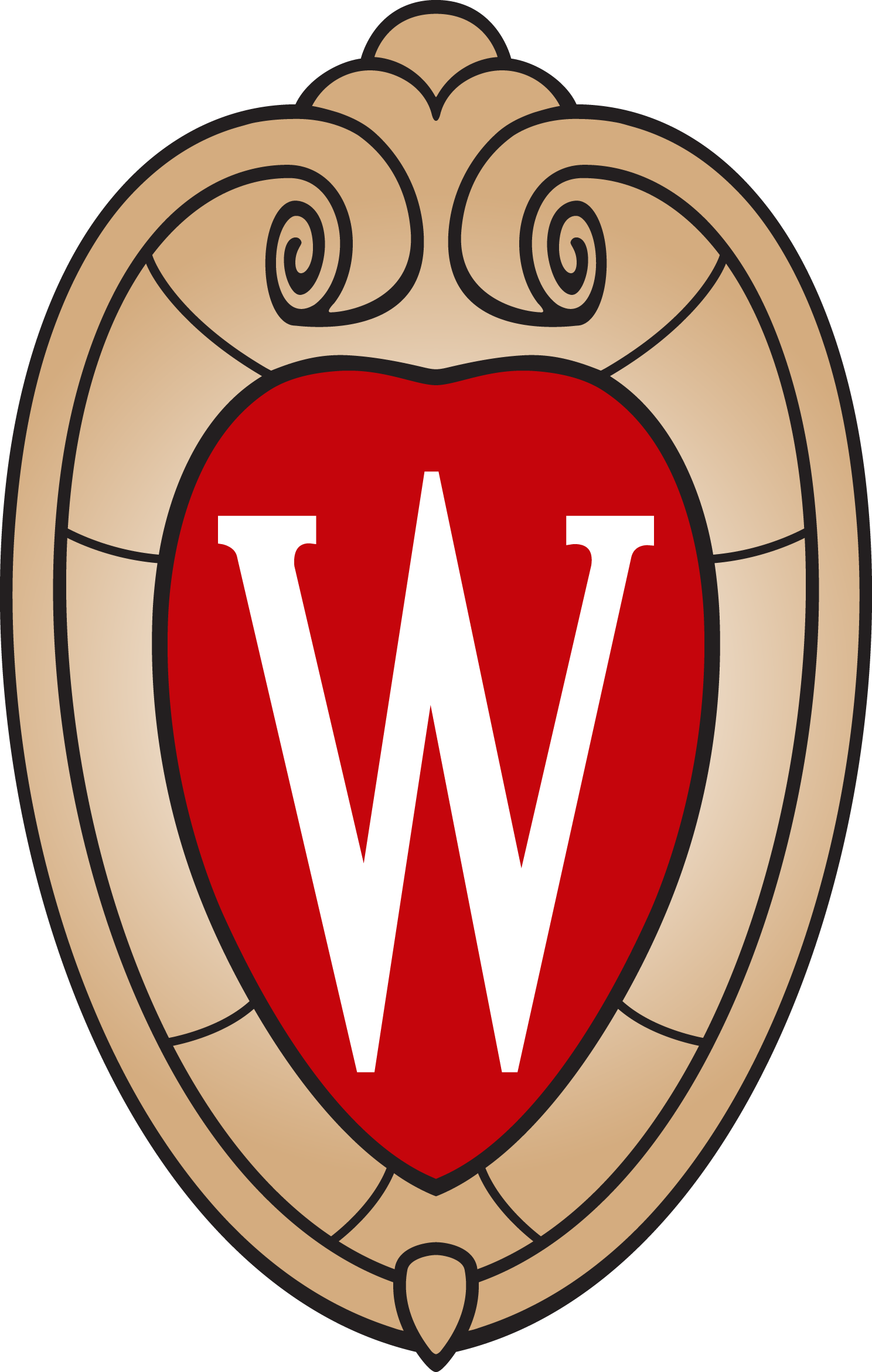 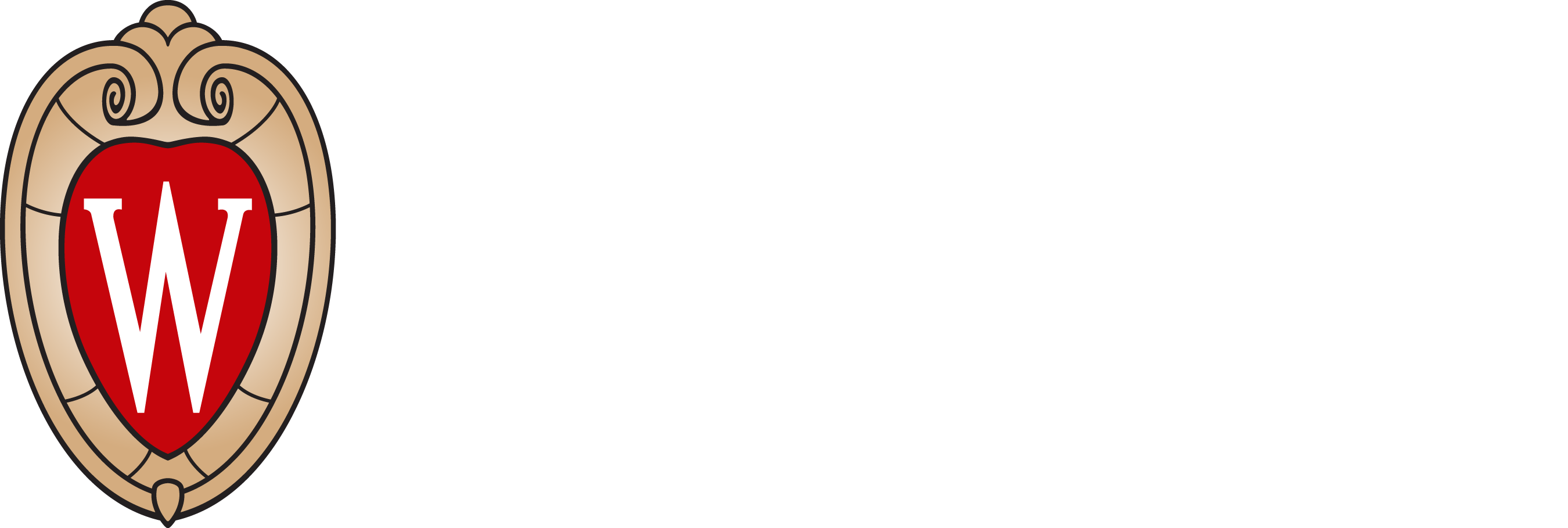 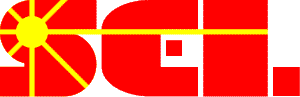 C-LFR-CIRC
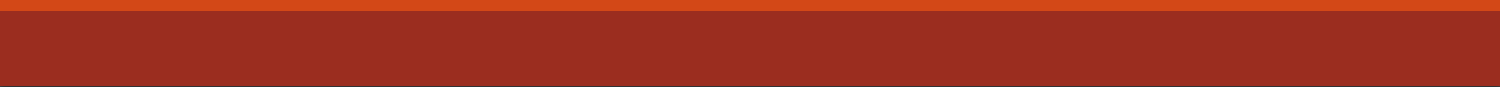 Dedicated circulator loop for C2S heat exchanger
Avoids losses associated with running turbines and compressors
Requires additional chiller and circulator system components
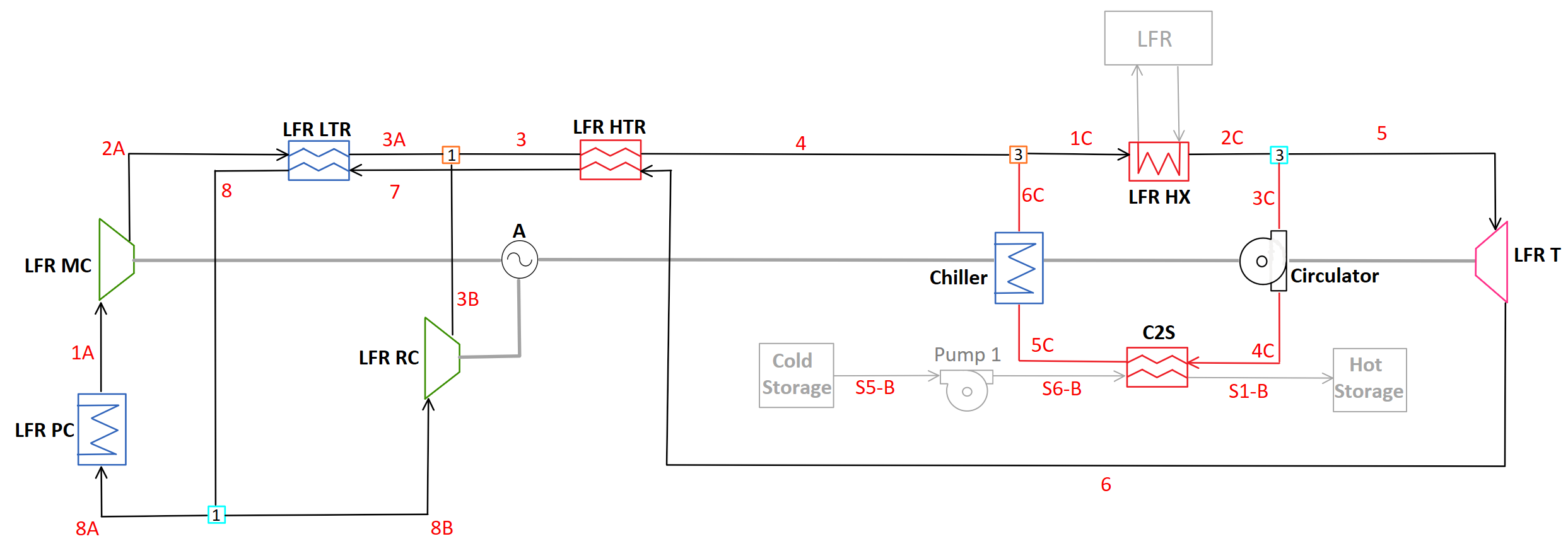 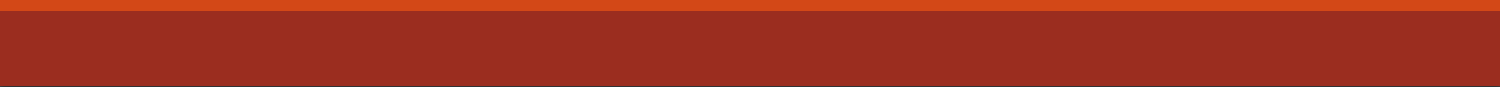 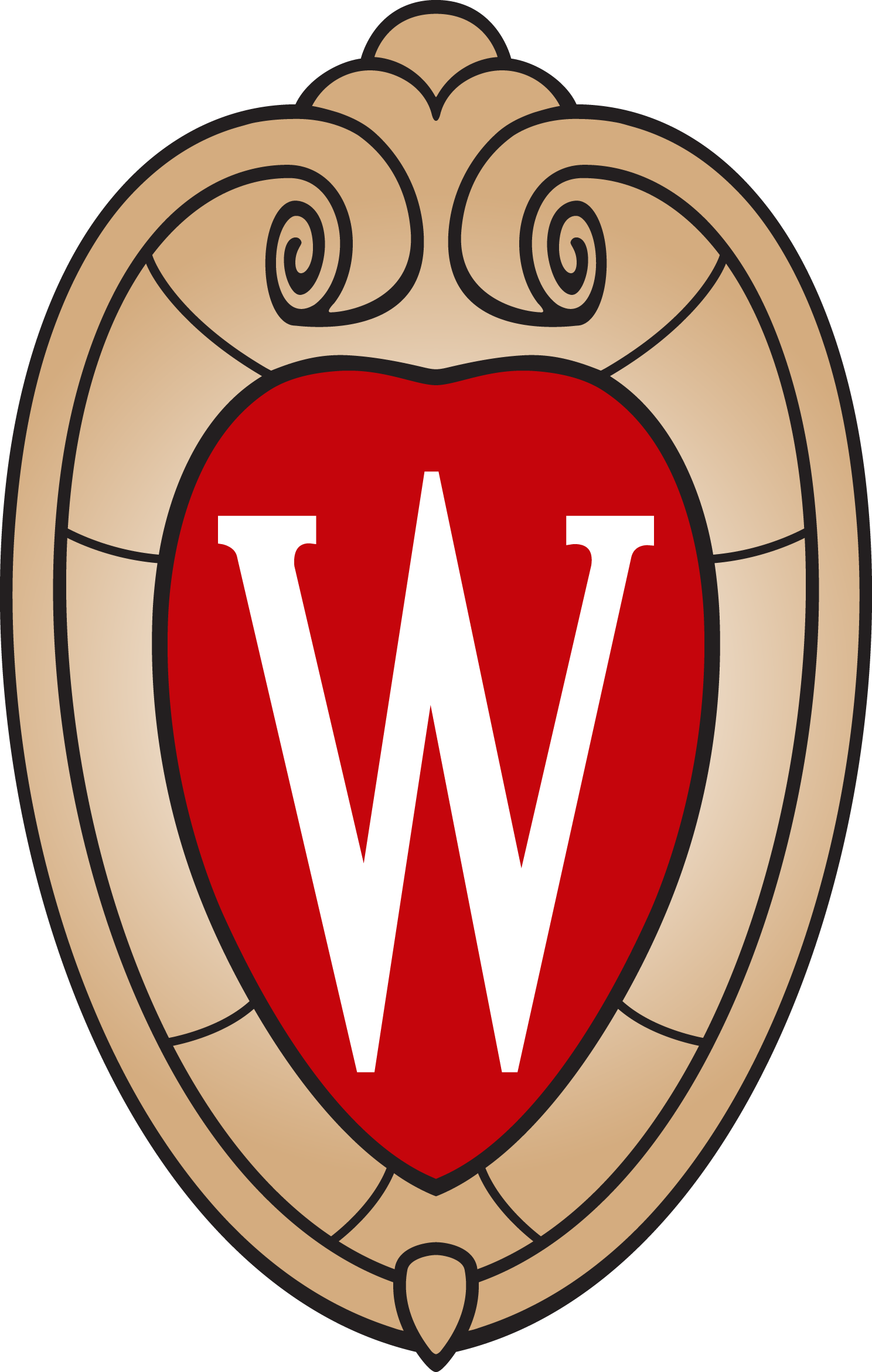 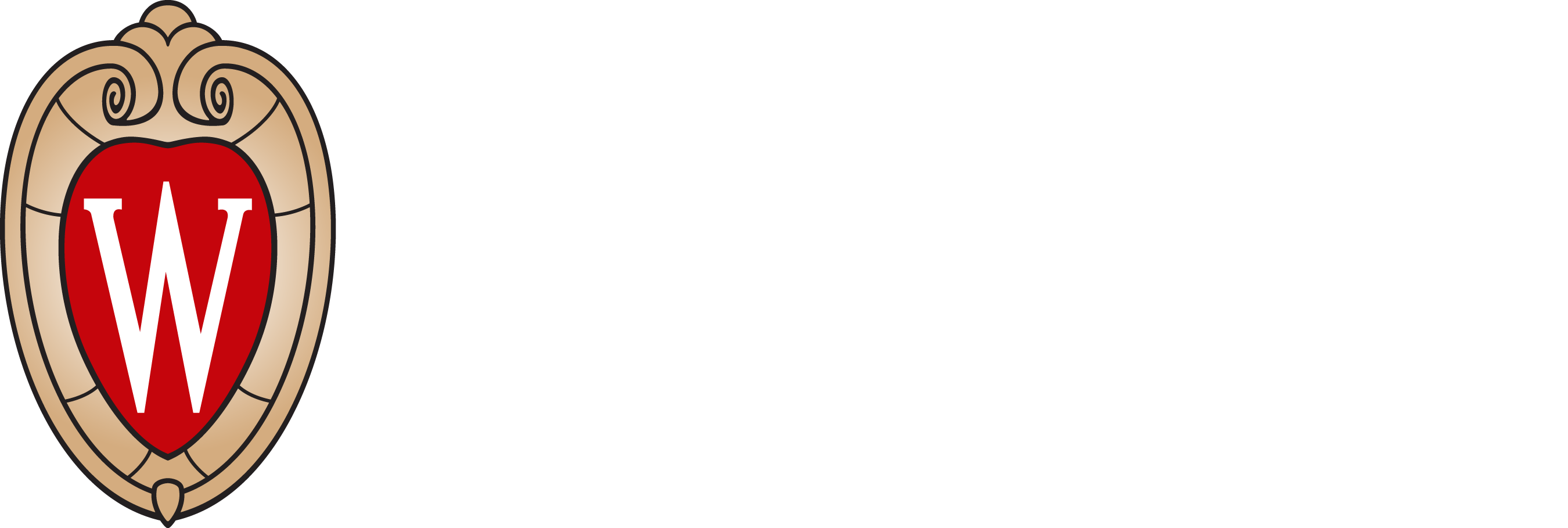 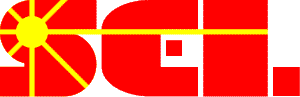 Results: Non-Charging
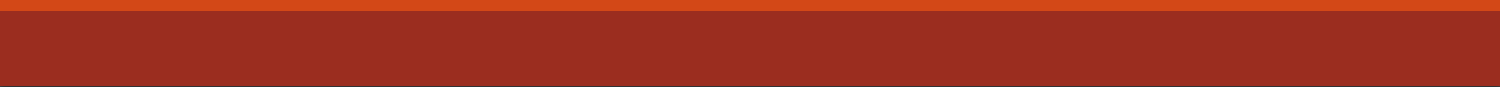 Two Cycle Configuration (C-CSP-ON and C-LFR-ON):
Overall combined cycle efficiency: 45.10 – 46.10%
Offers the highest efficiency because of independent operation during power generation
C-1HTR1T-ON:
Overall cycle efficiency: 44.22 - 44.90% 
Least complex and therefore cost efficient
C-2HTR3T-ON:
Overall cycle efficiency: 44.34 – 46.10% 
Reduced number of cycle components with flexibility for dissimilar inlet temperature on CSP and LFR
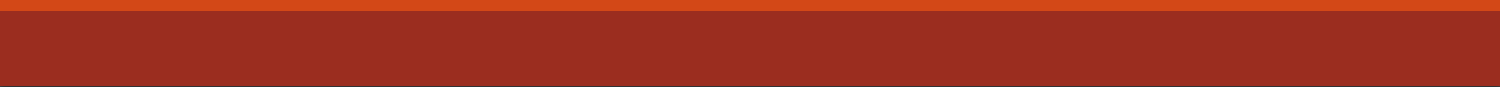 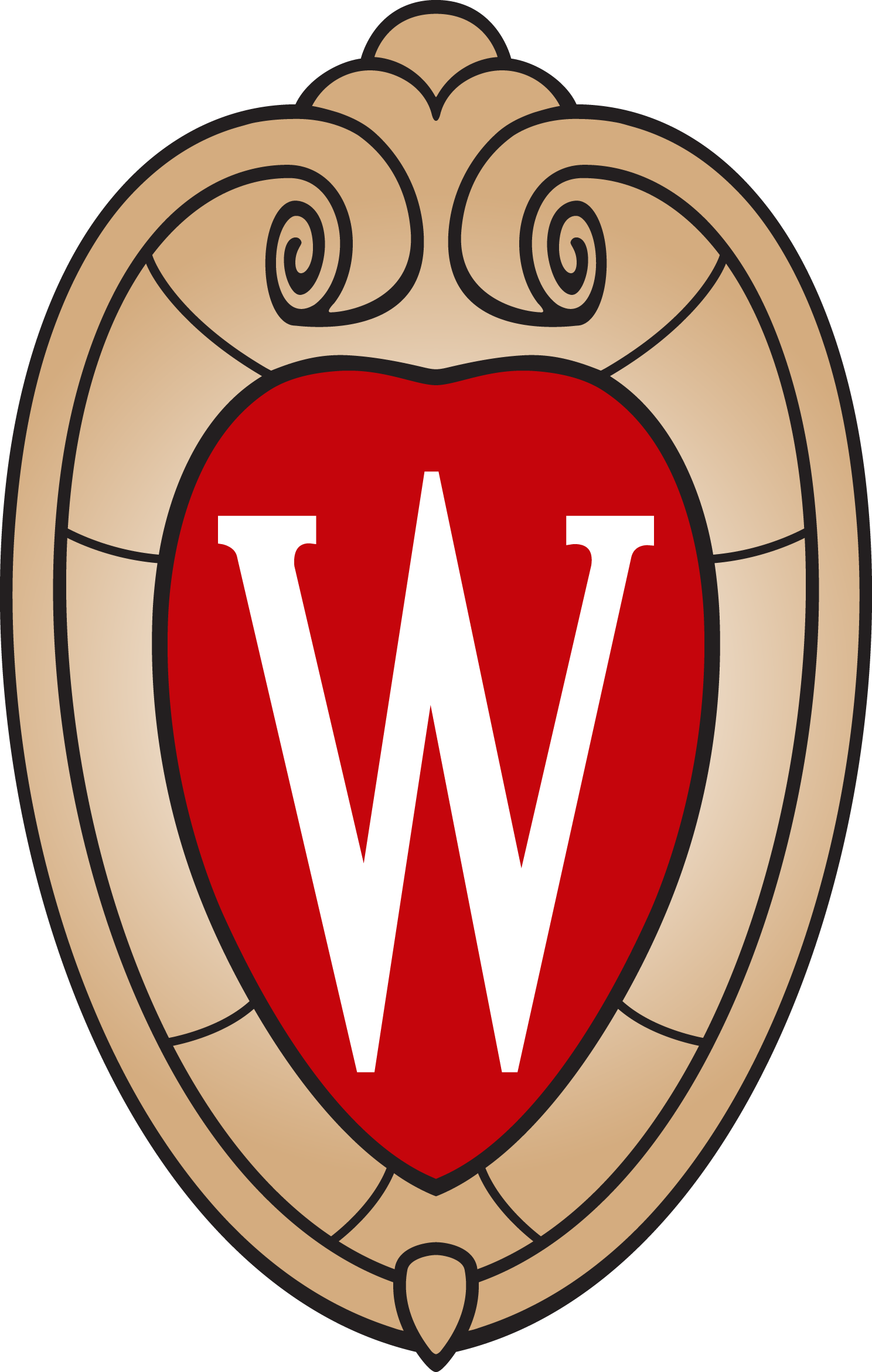 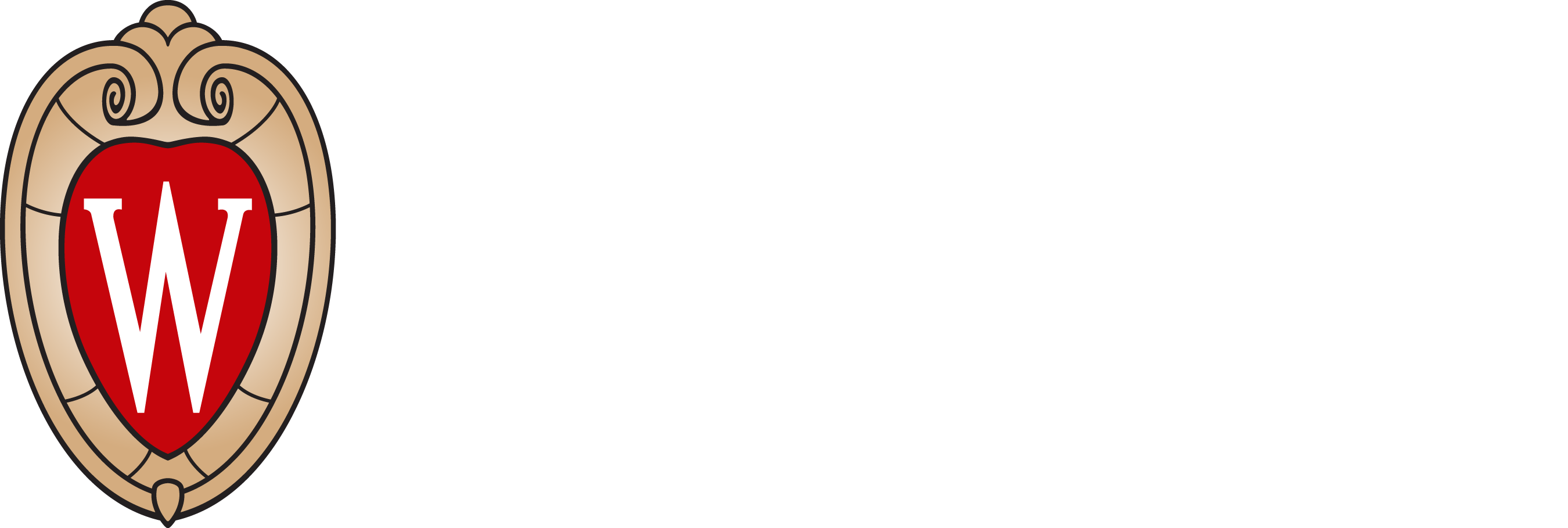 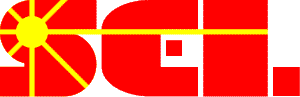 Results: Charging
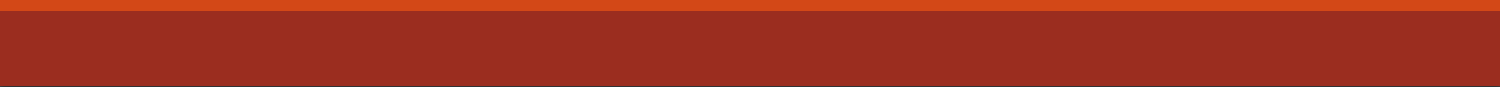 C-LFR-PRE:
Overall cycle efficiency: 34.53%
Requires higher outlet temperature of turbine to be effective
C-LFR-PAR:
Overall cycle efficiency: 45.30%
Moderate efficiency with negligible complexity addition
C-LFR-CIRC:
Overall cycle efficiency: 74.29 – 99.92%
Eliminates losses associated with isentropic efficiencies of turbines and compressors and additional heat rejection in the pre-cooler 
Increases complexity and cost
C-LFR-PRE:
Infeasible due to thermodynamic efficiency
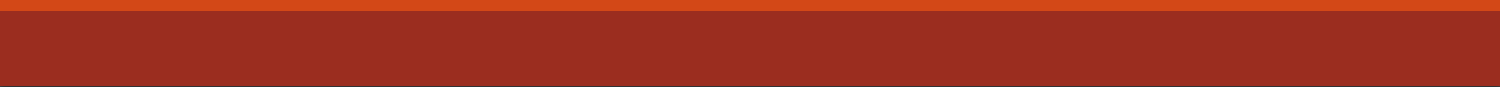 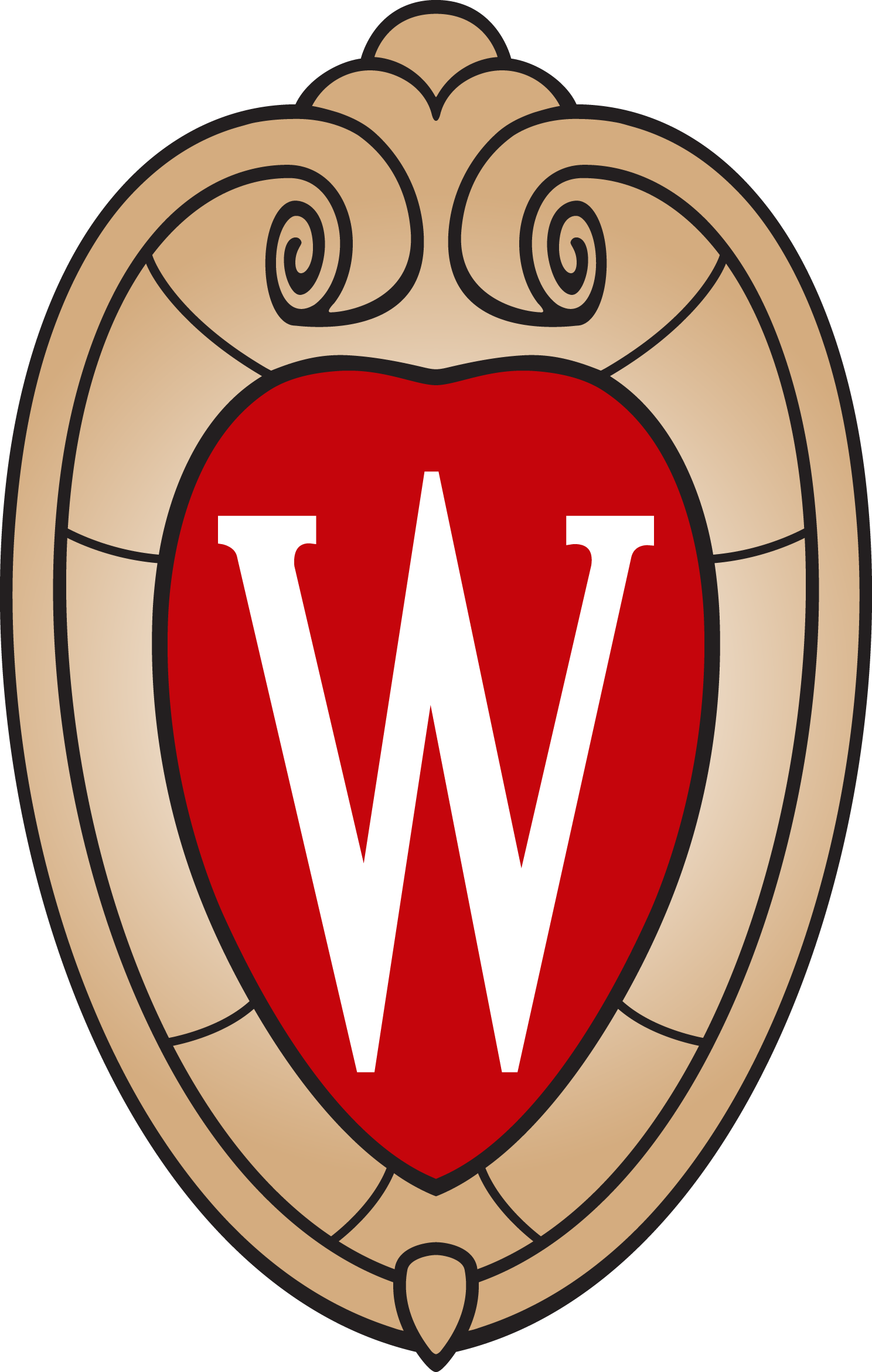 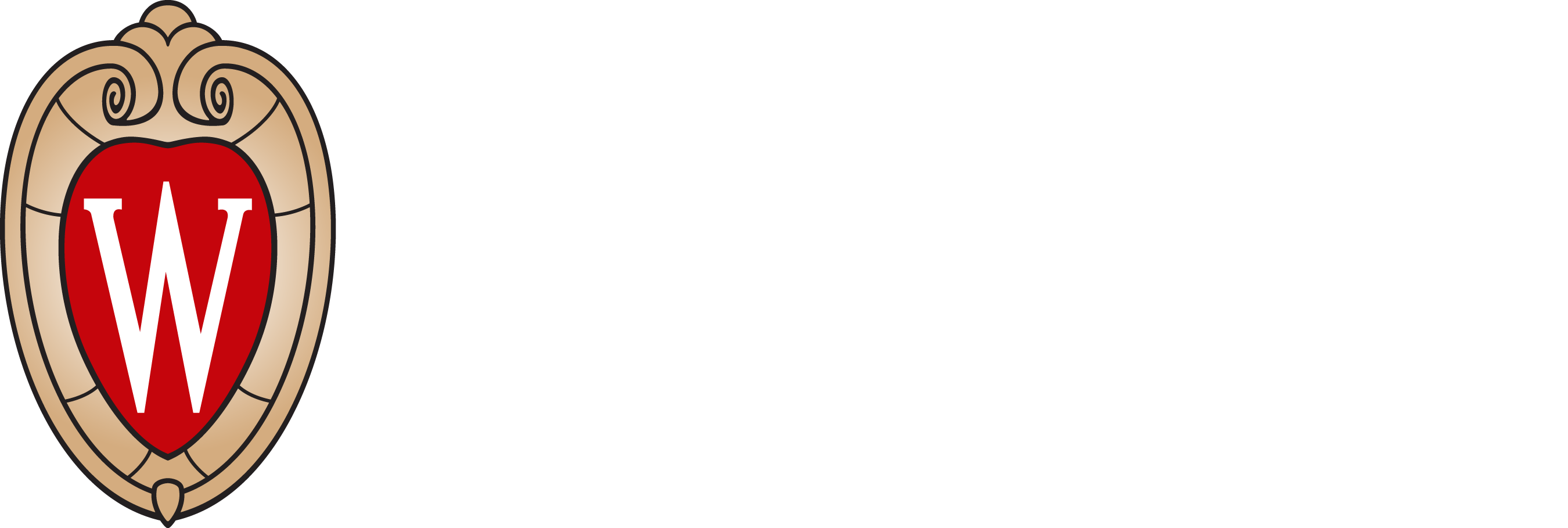 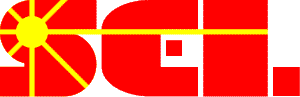 Future Plans
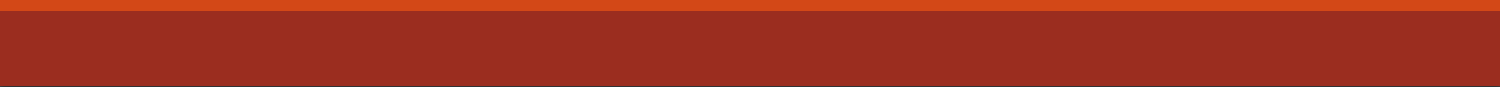 Rankine cycle with LFR heat addition with CSP heat extraction from the high-pressure turbine
Separate dedicated cycle for CSP electrical generation
Allows LFR full time operation for electrical generation or thermal storage
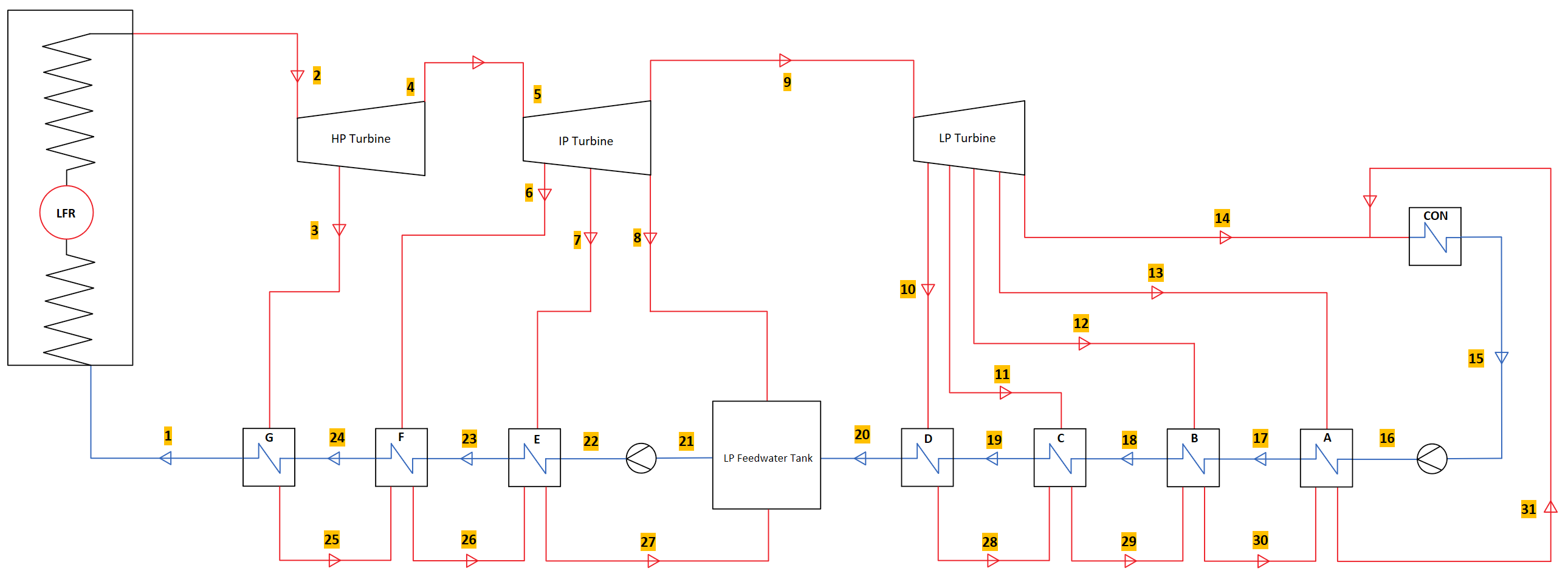 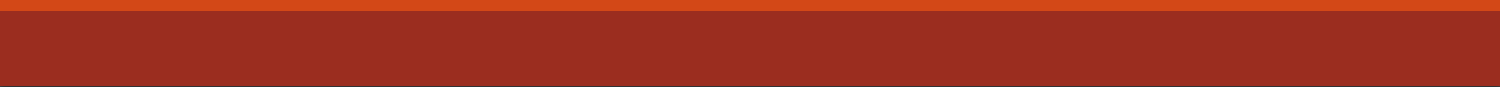 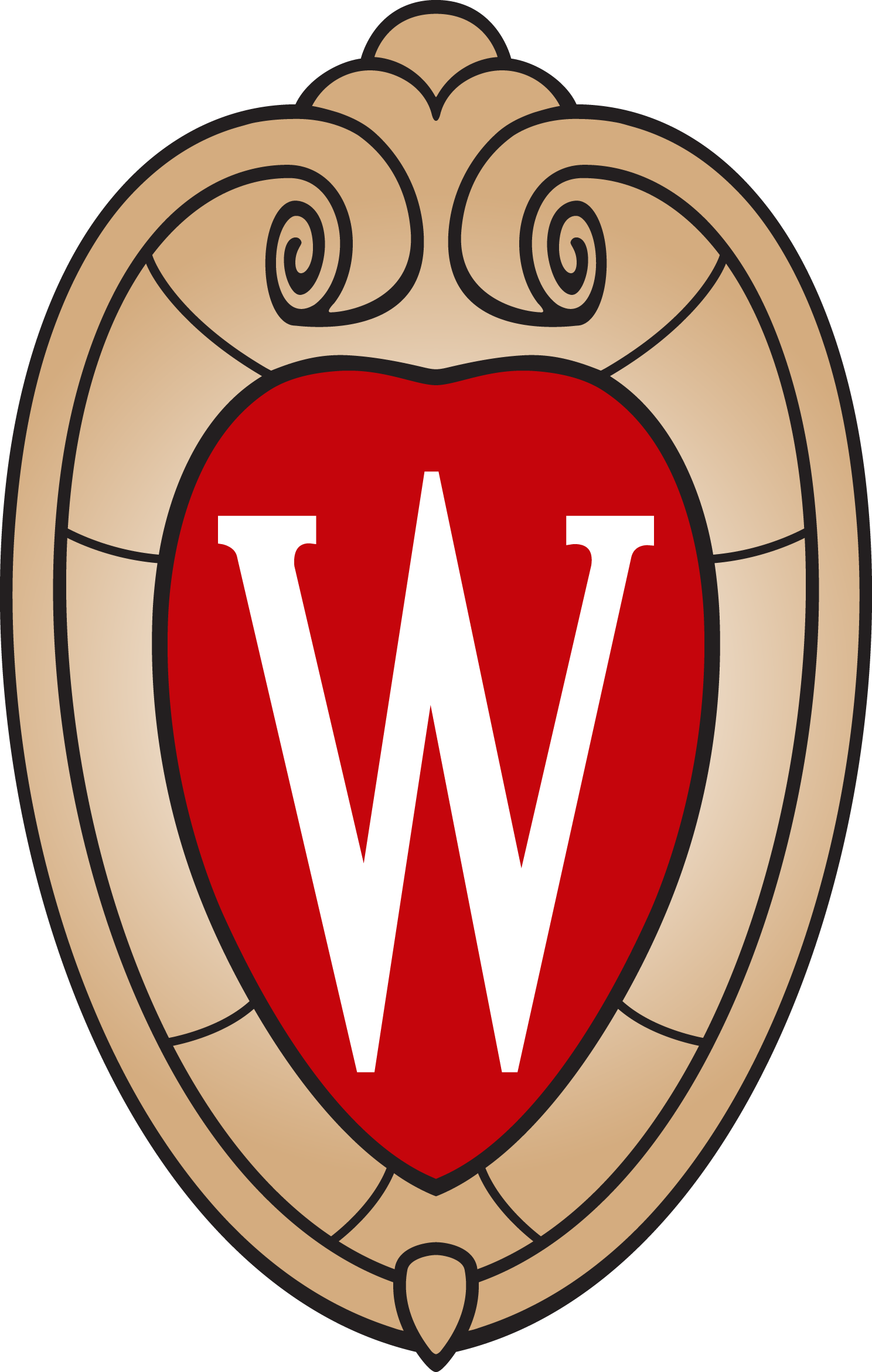 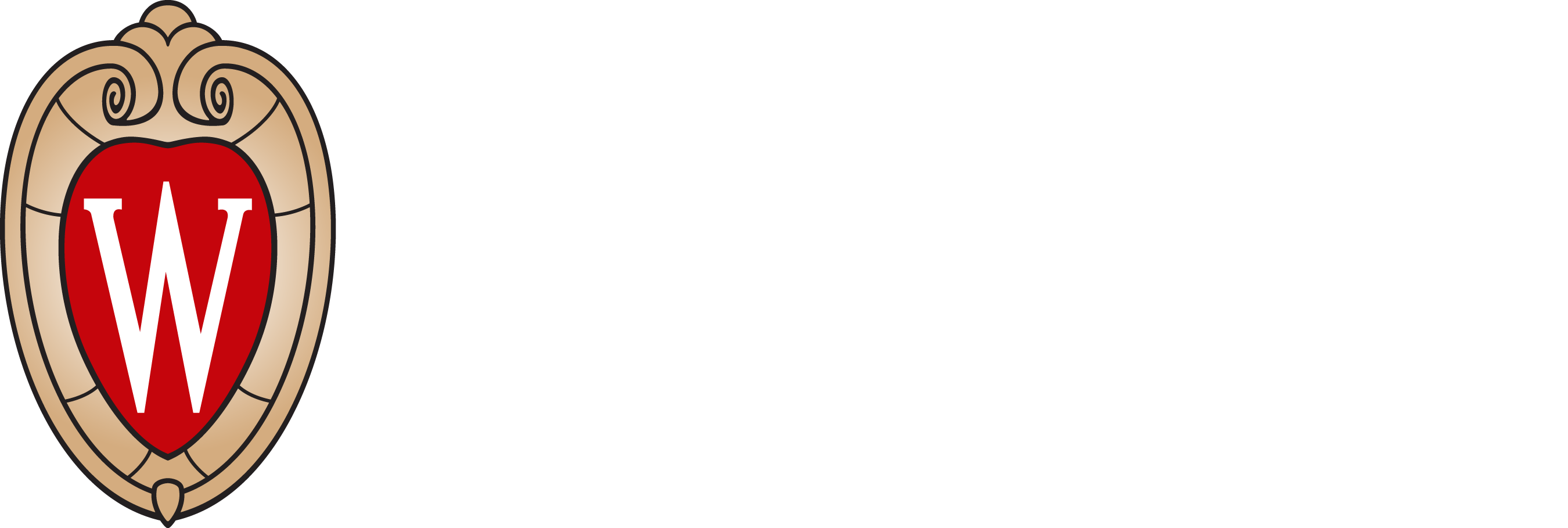 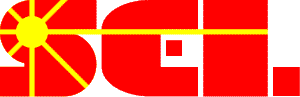 Summary
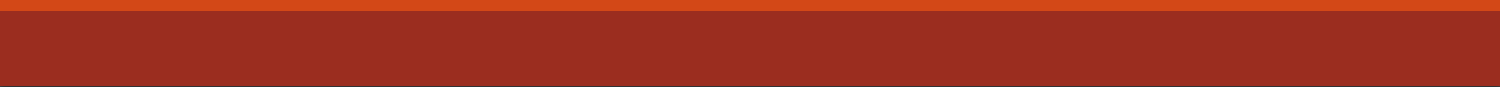 Coupling the CSP and LFR into cycles allows for the LFR to utilize the CSP thermal energy storage, increasing dispatchability.

Reduces time and weather dependency of CSP power generation.

Comparison of modeled cycle configurations with focus on electrical power generation or thermal energy storage efficiencies.
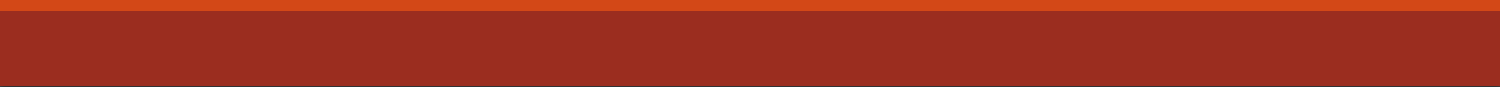 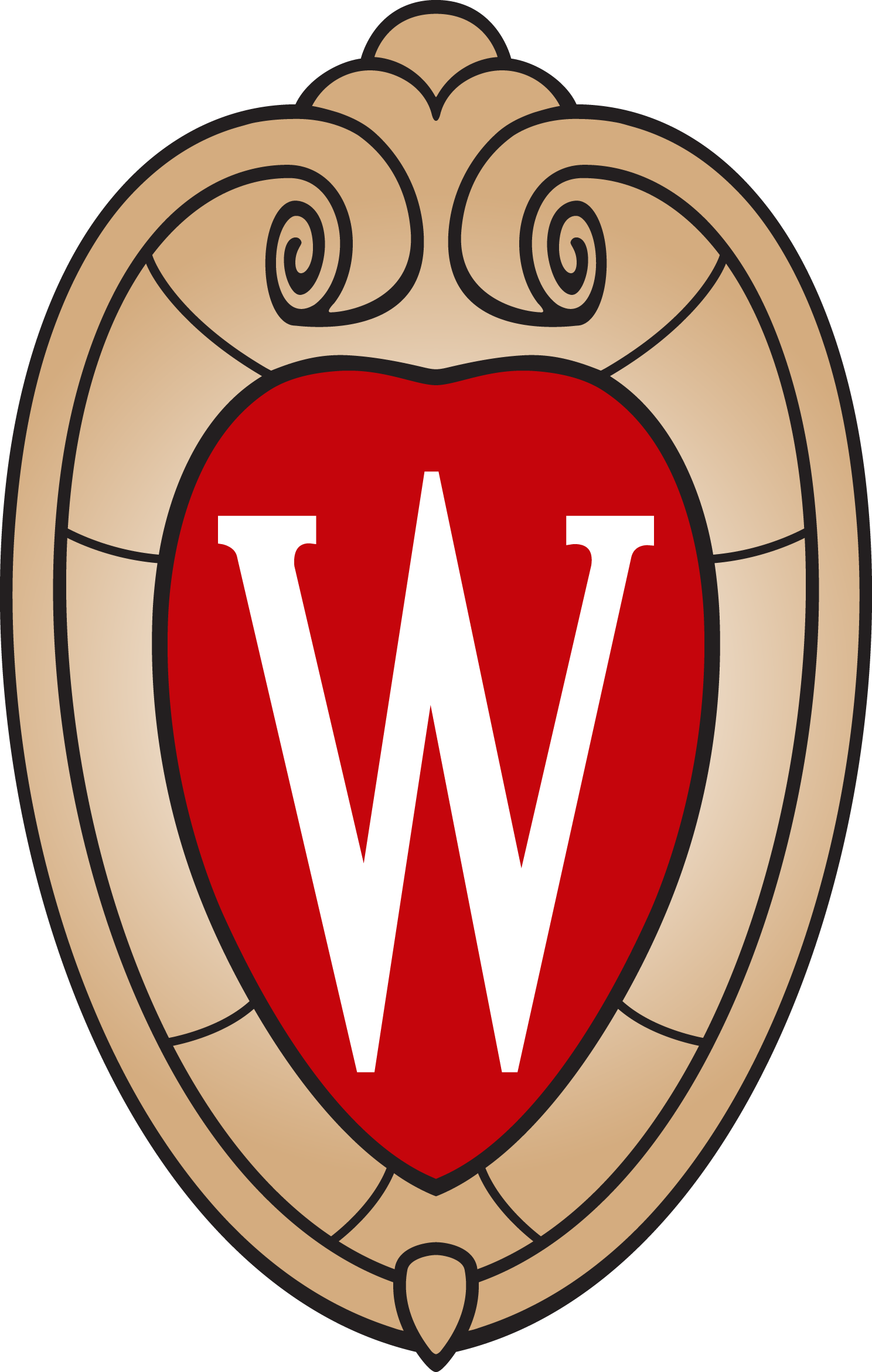 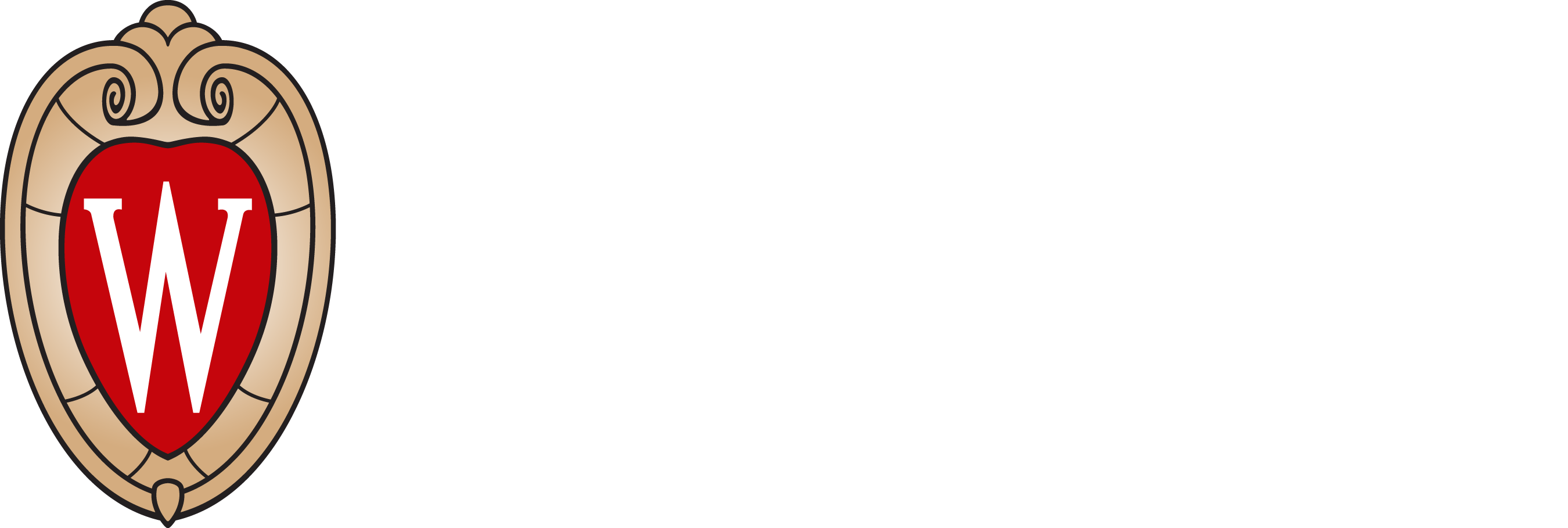 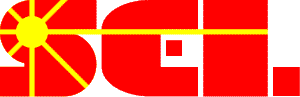 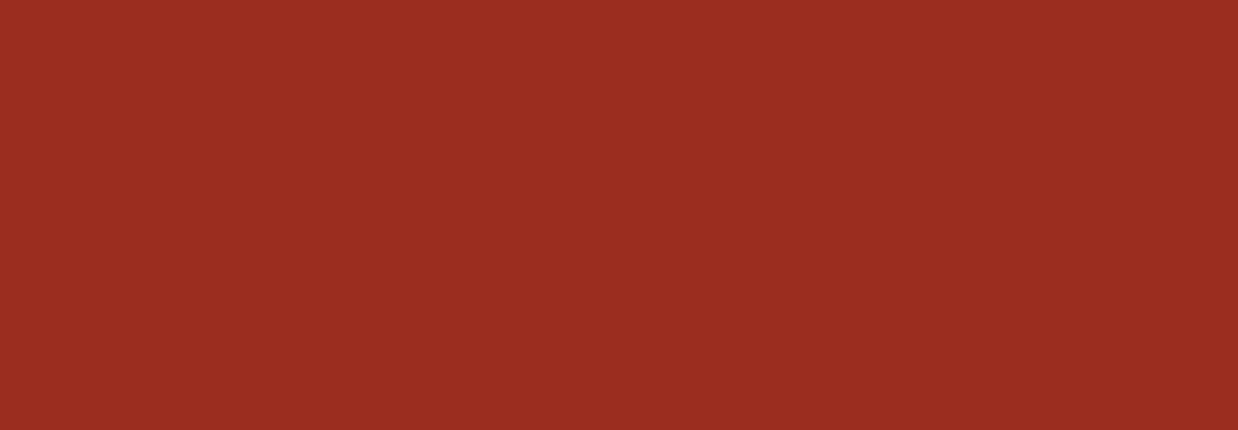 Questions?
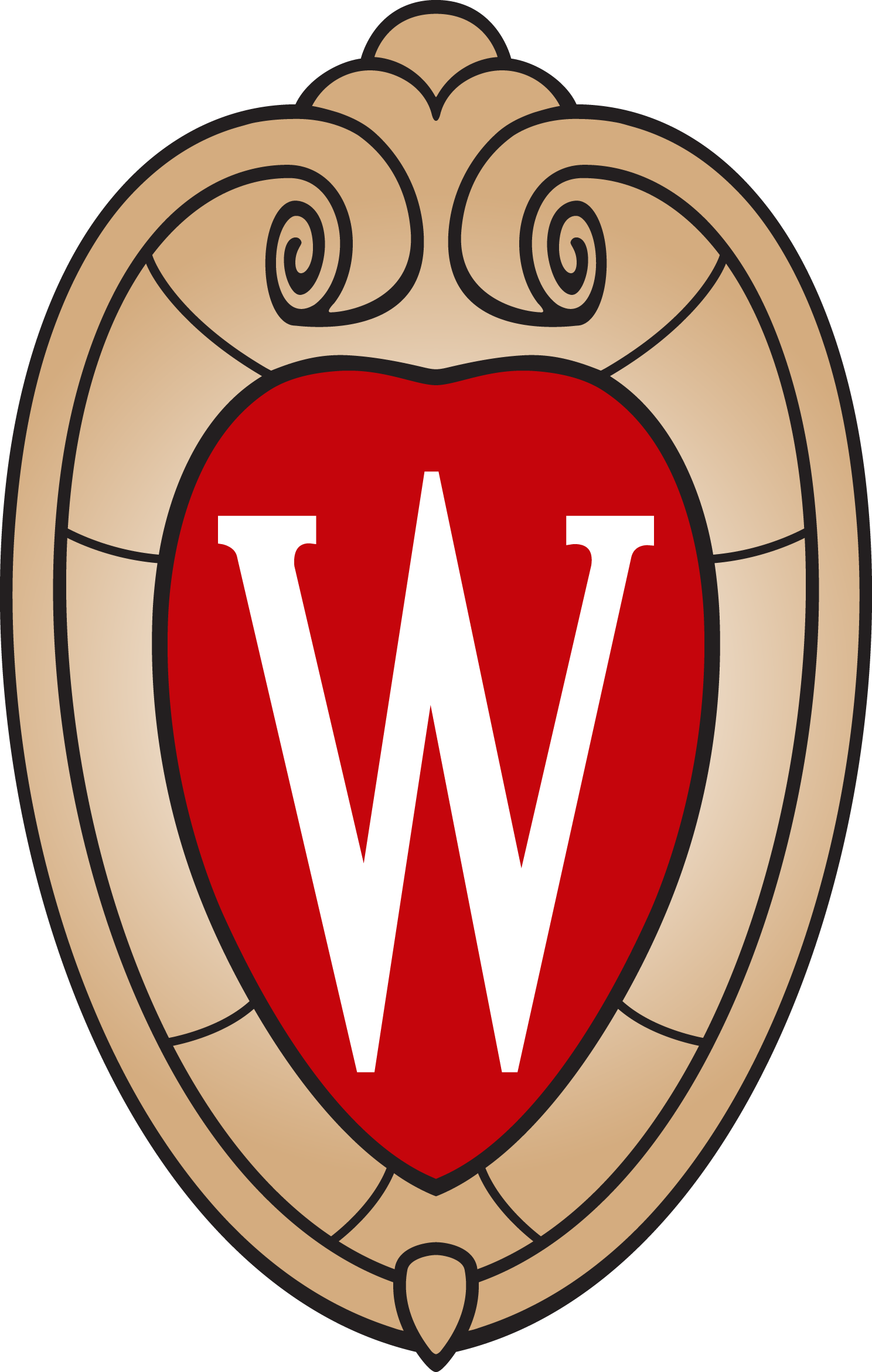 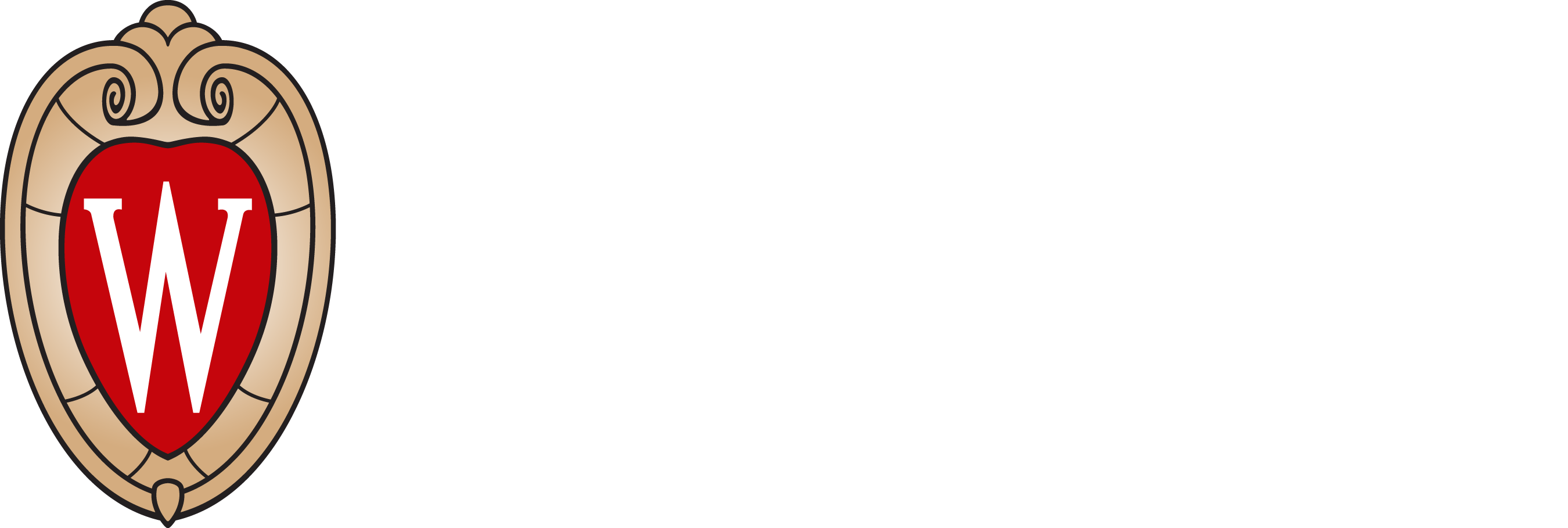 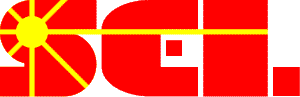 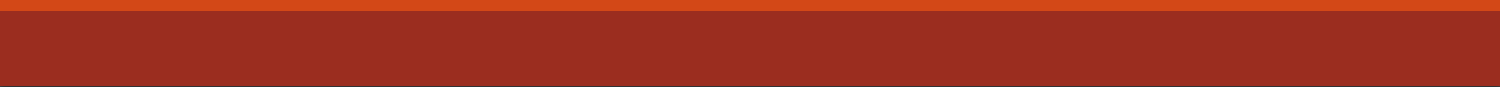 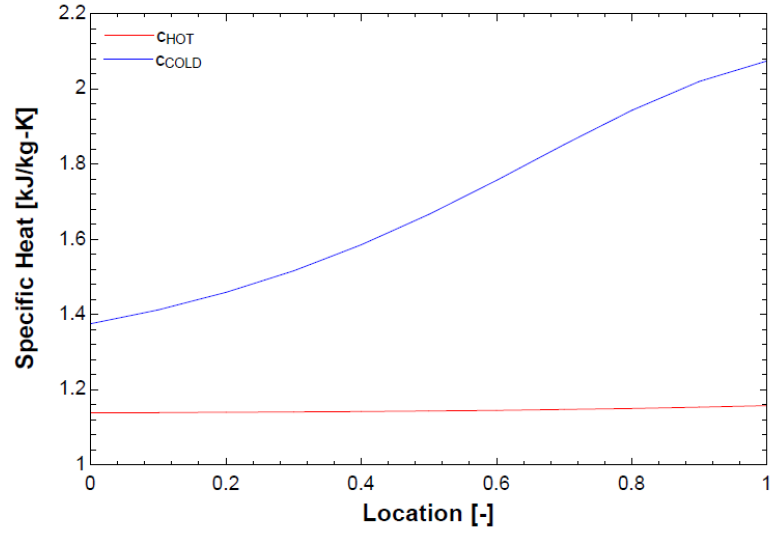 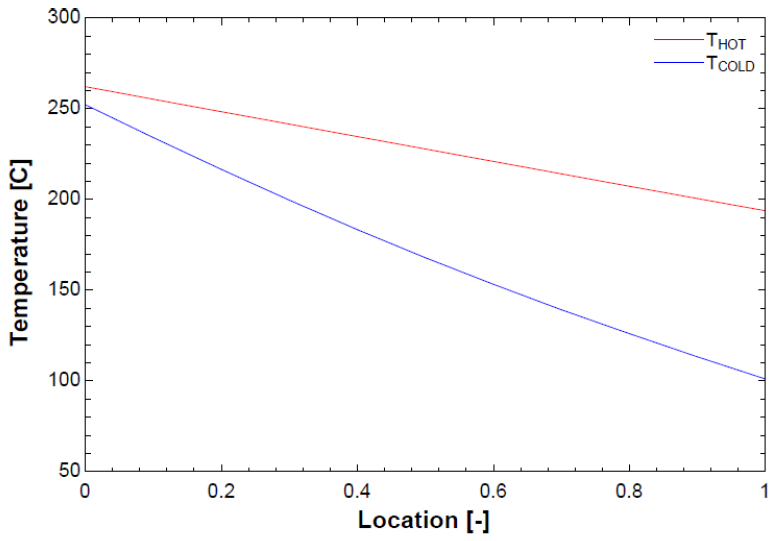 LTR
Sub HX model to confirm assumptions
No internal approach temperature
Constant capacitance rate with extreme values tested and linear approximation is acceptable
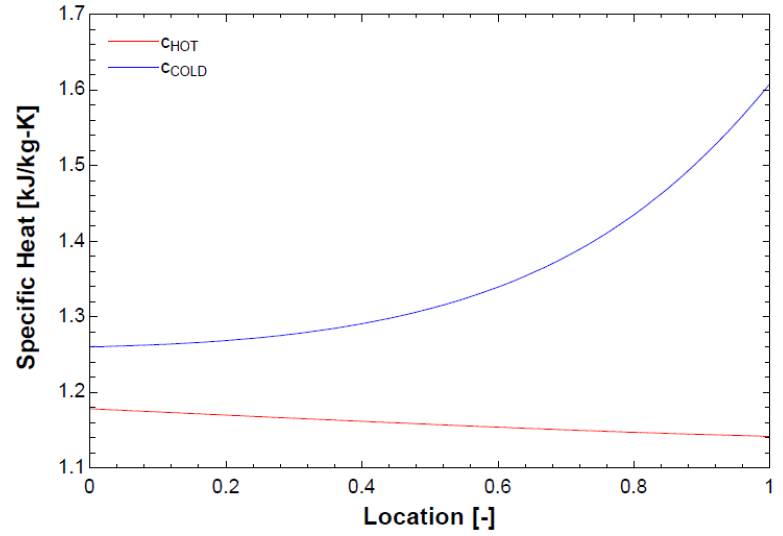 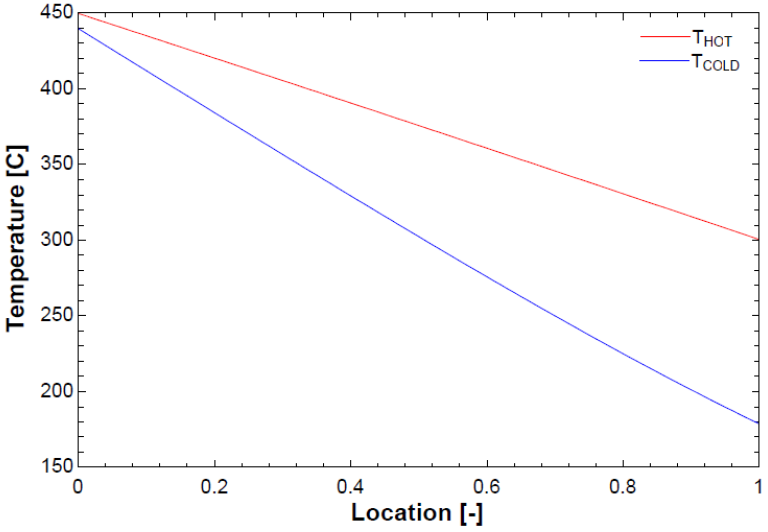 HTR
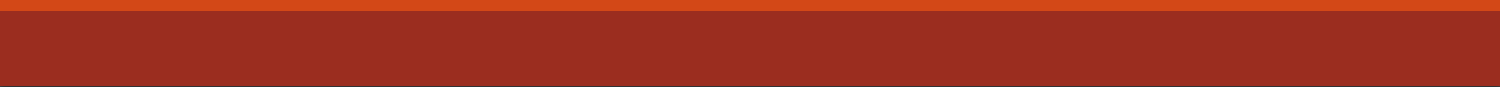 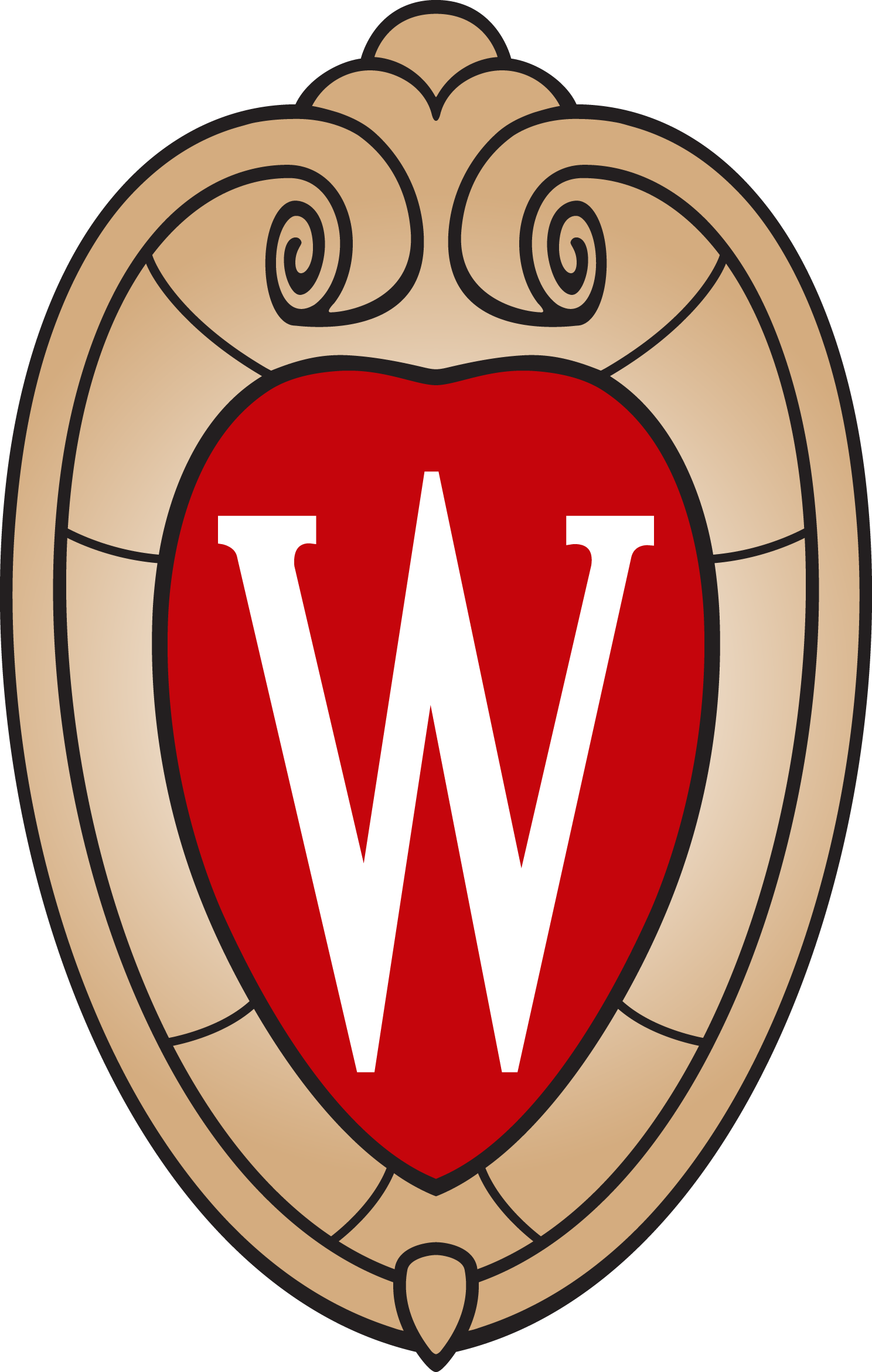 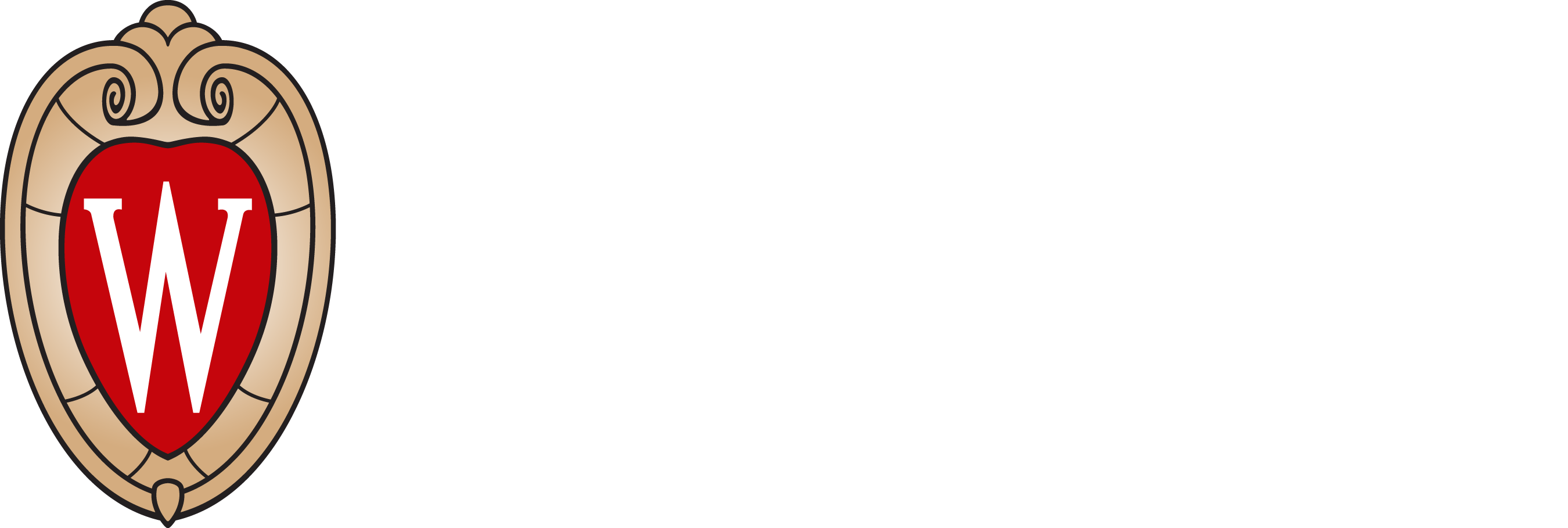 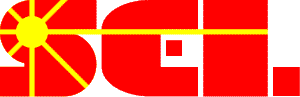 Detailed Results: Non-Charging
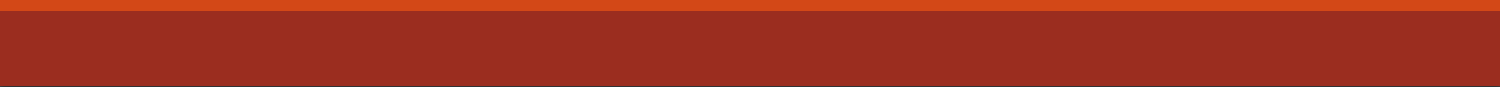 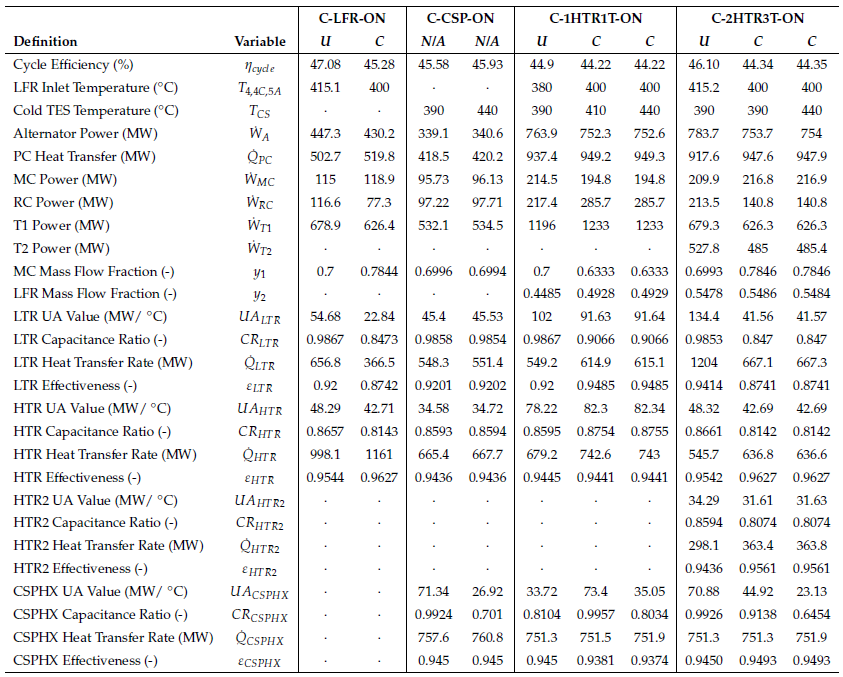 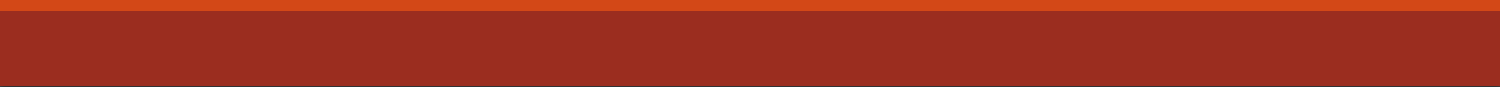 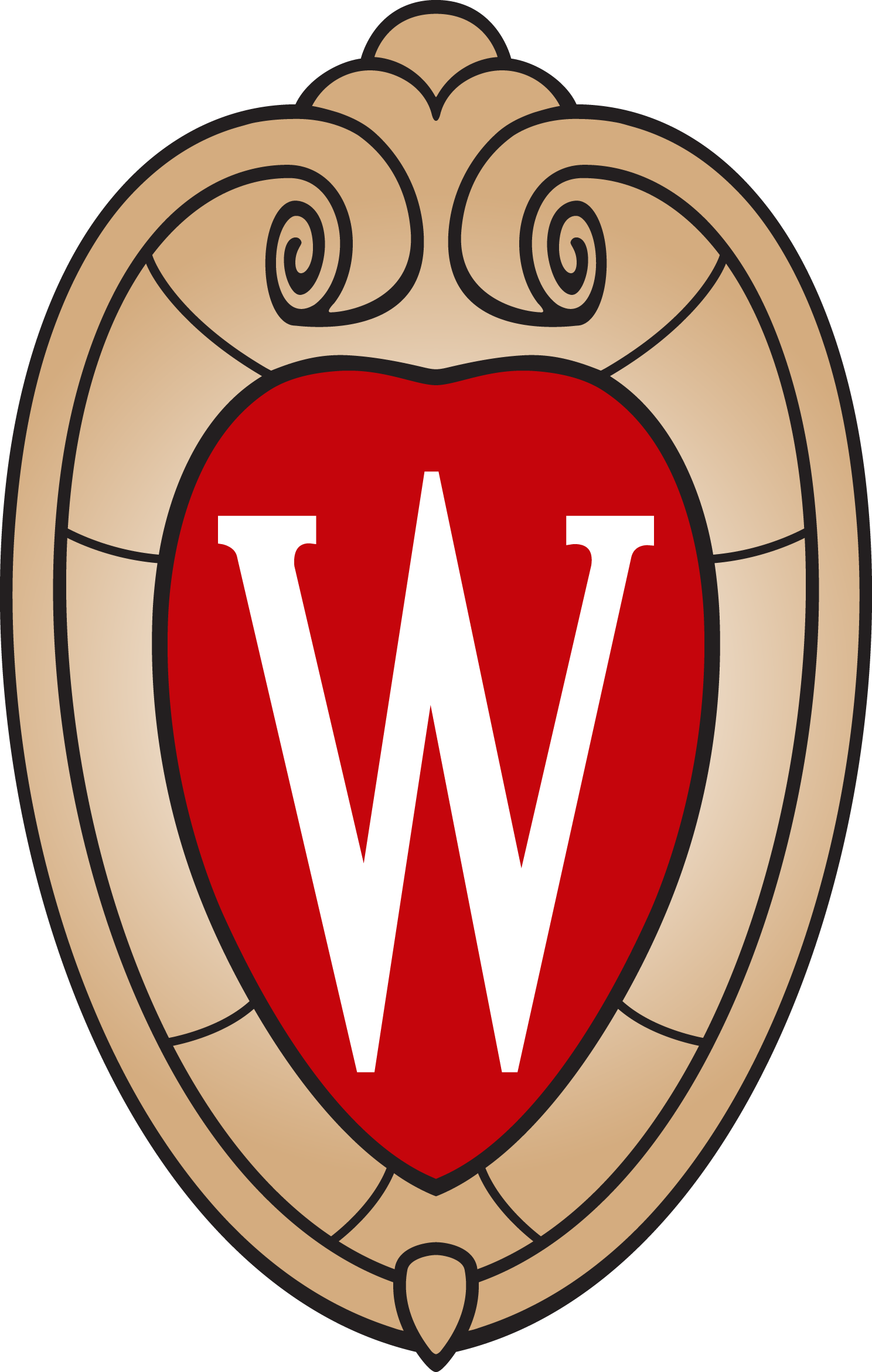 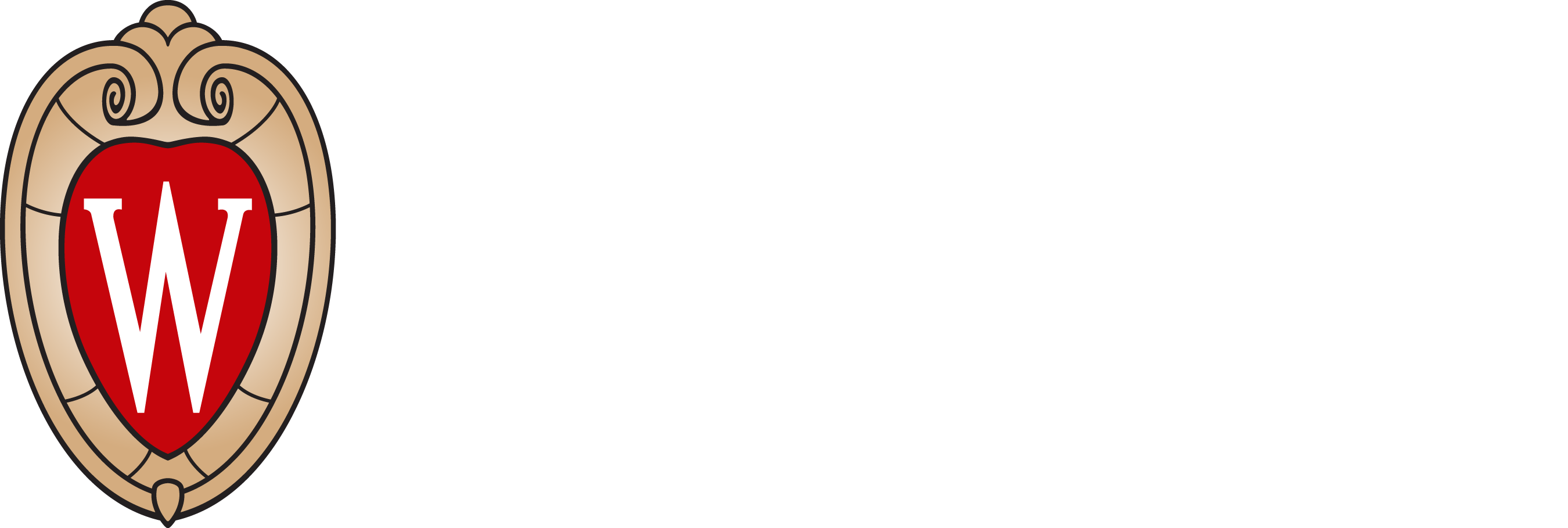 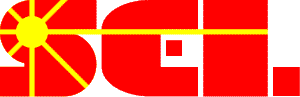 Detailed Results: Charging
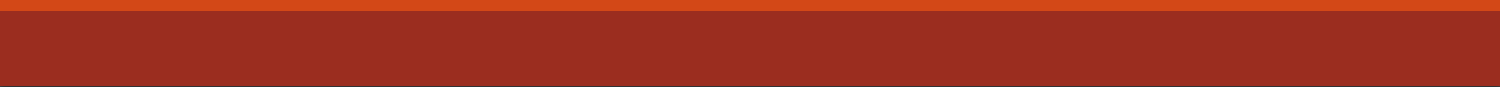 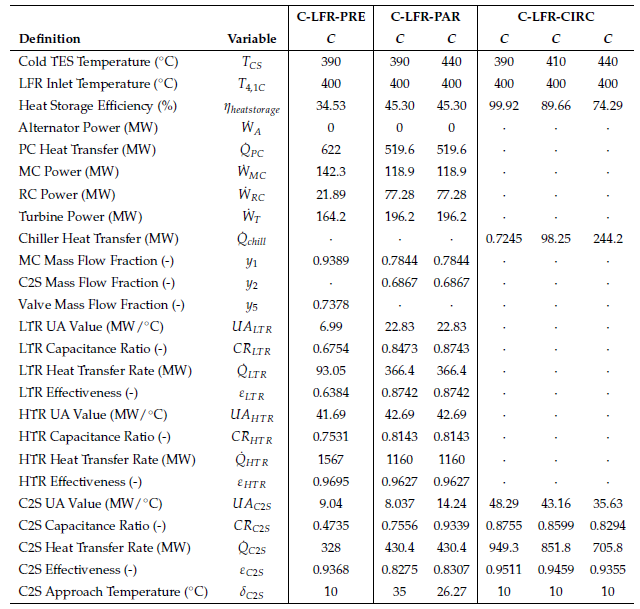 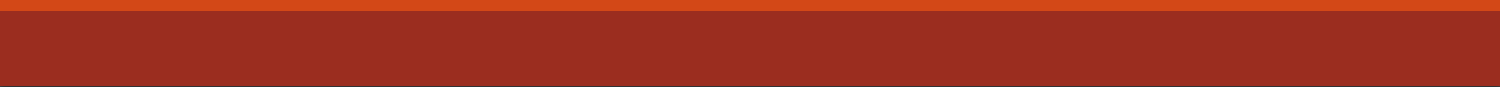 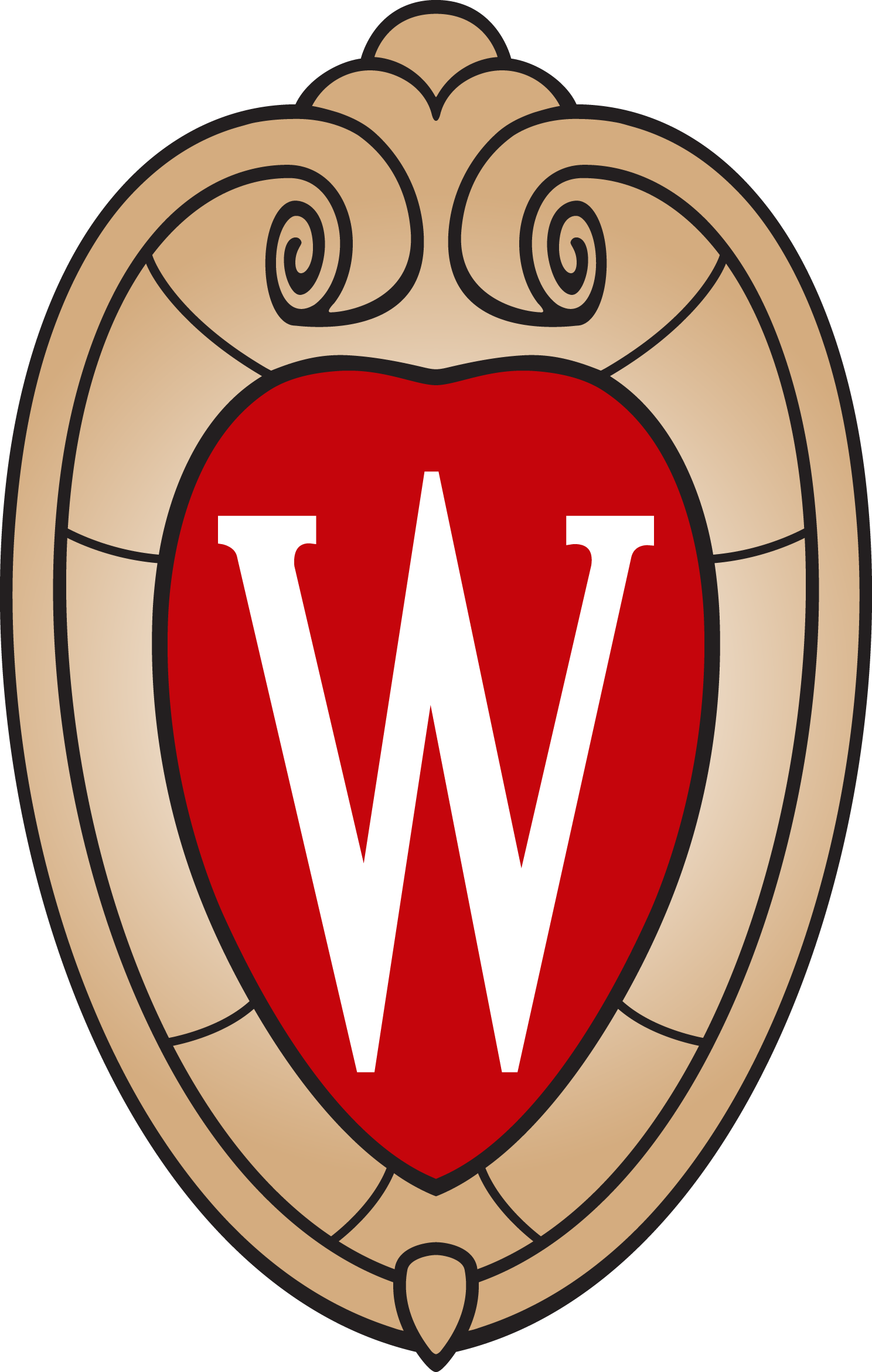 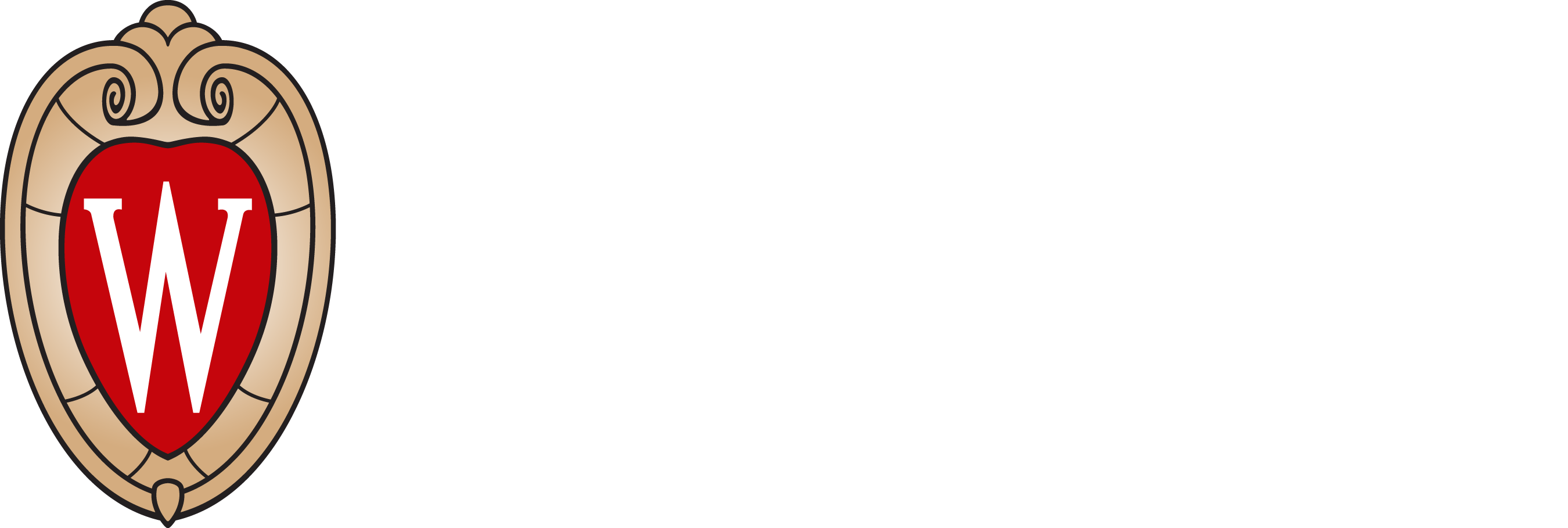 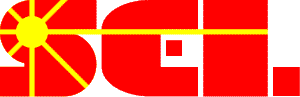